٣
الفصل
العمليات على الكسور العشرية
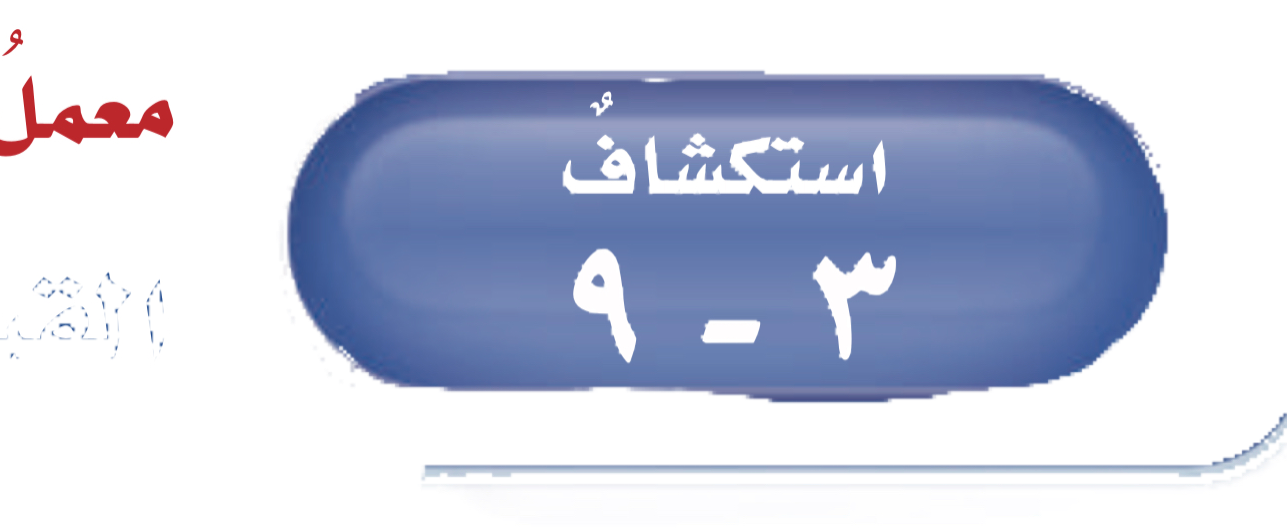 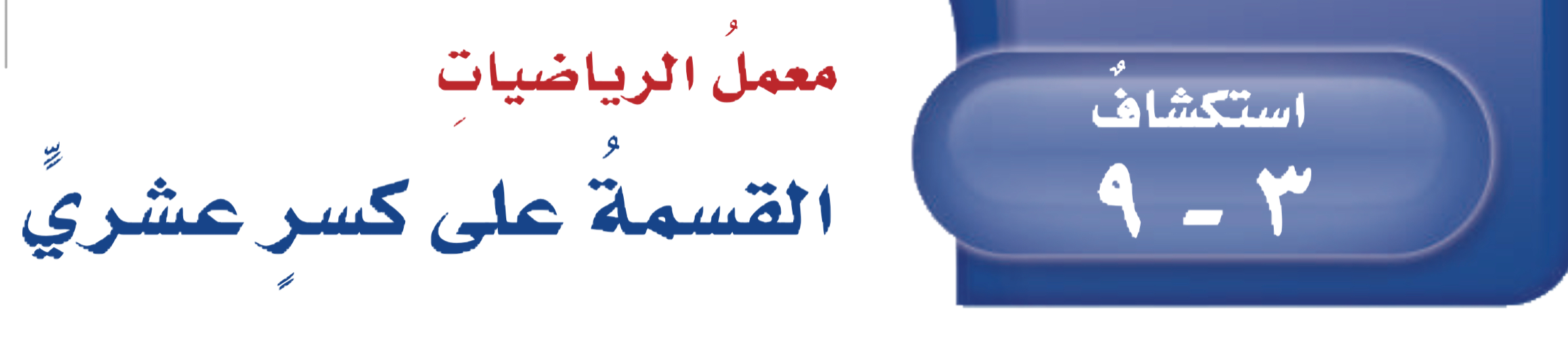 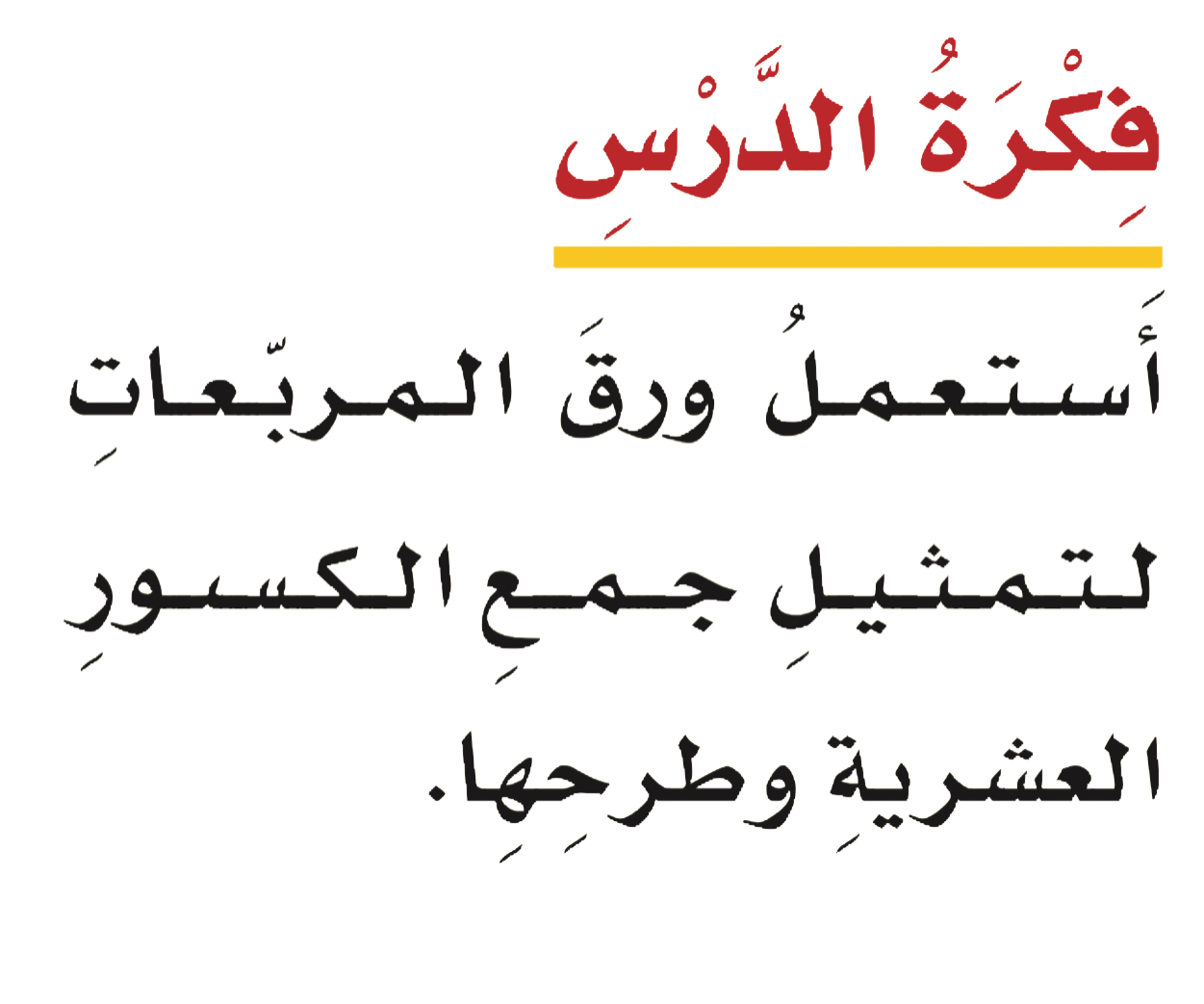 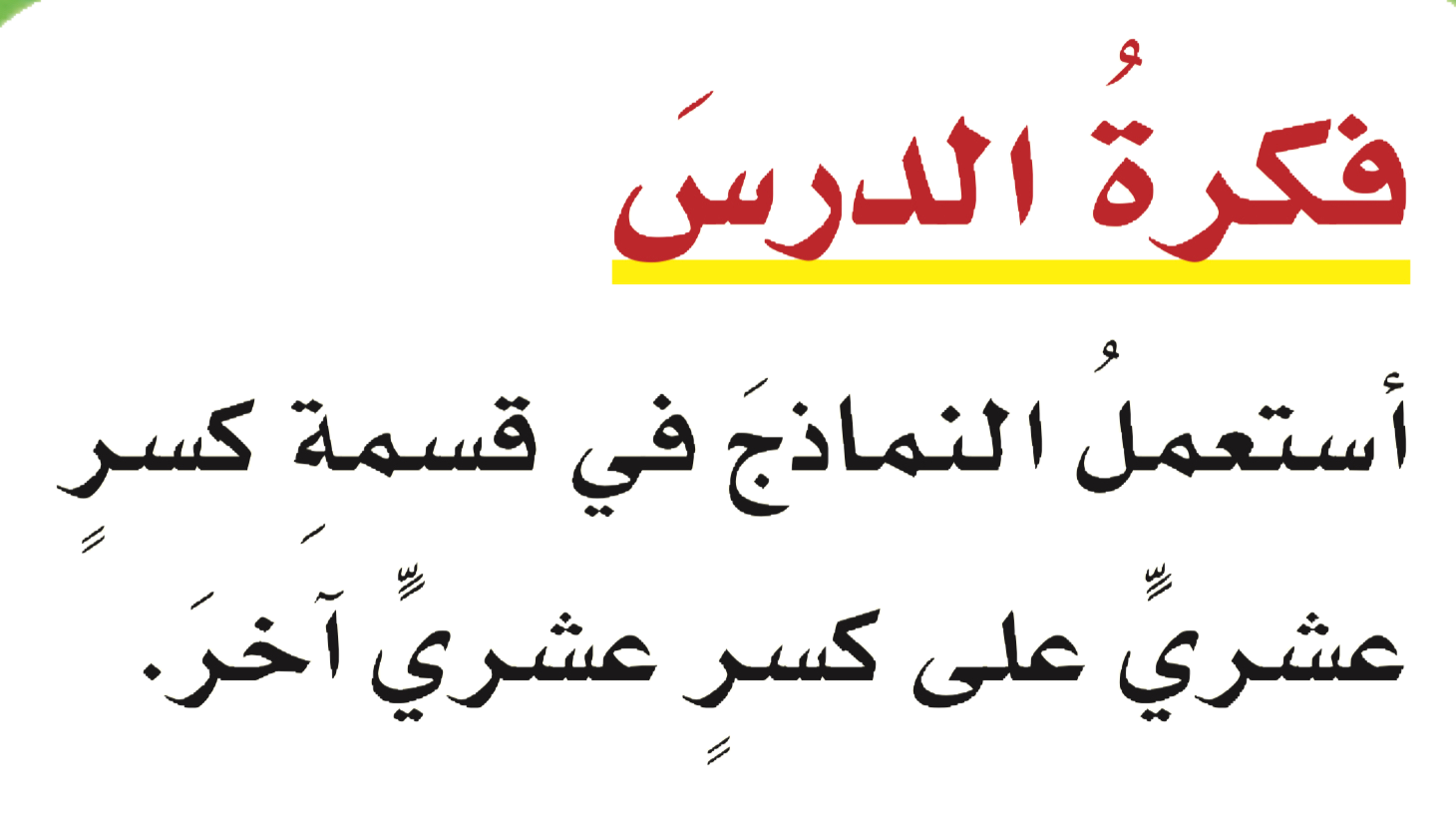 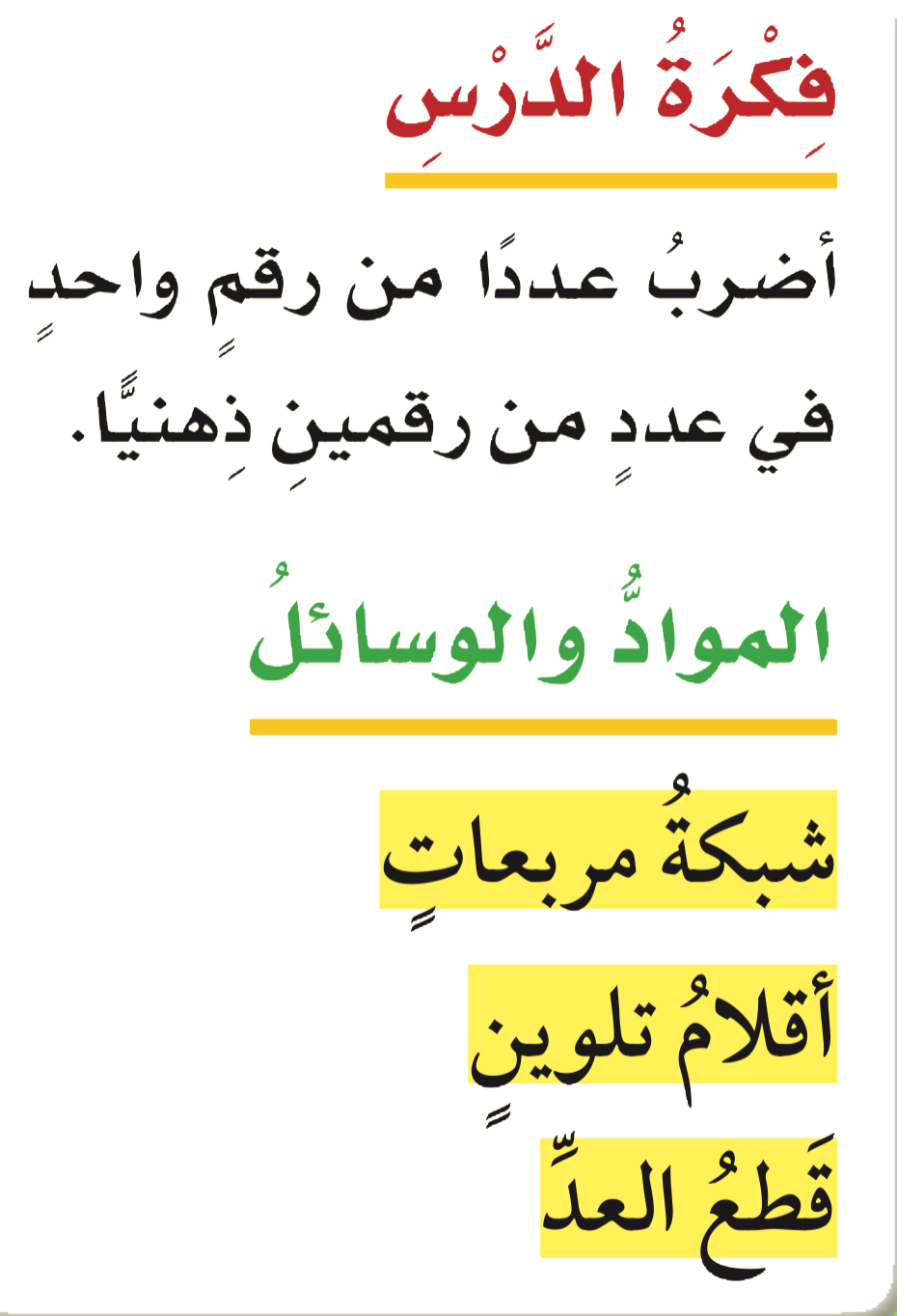 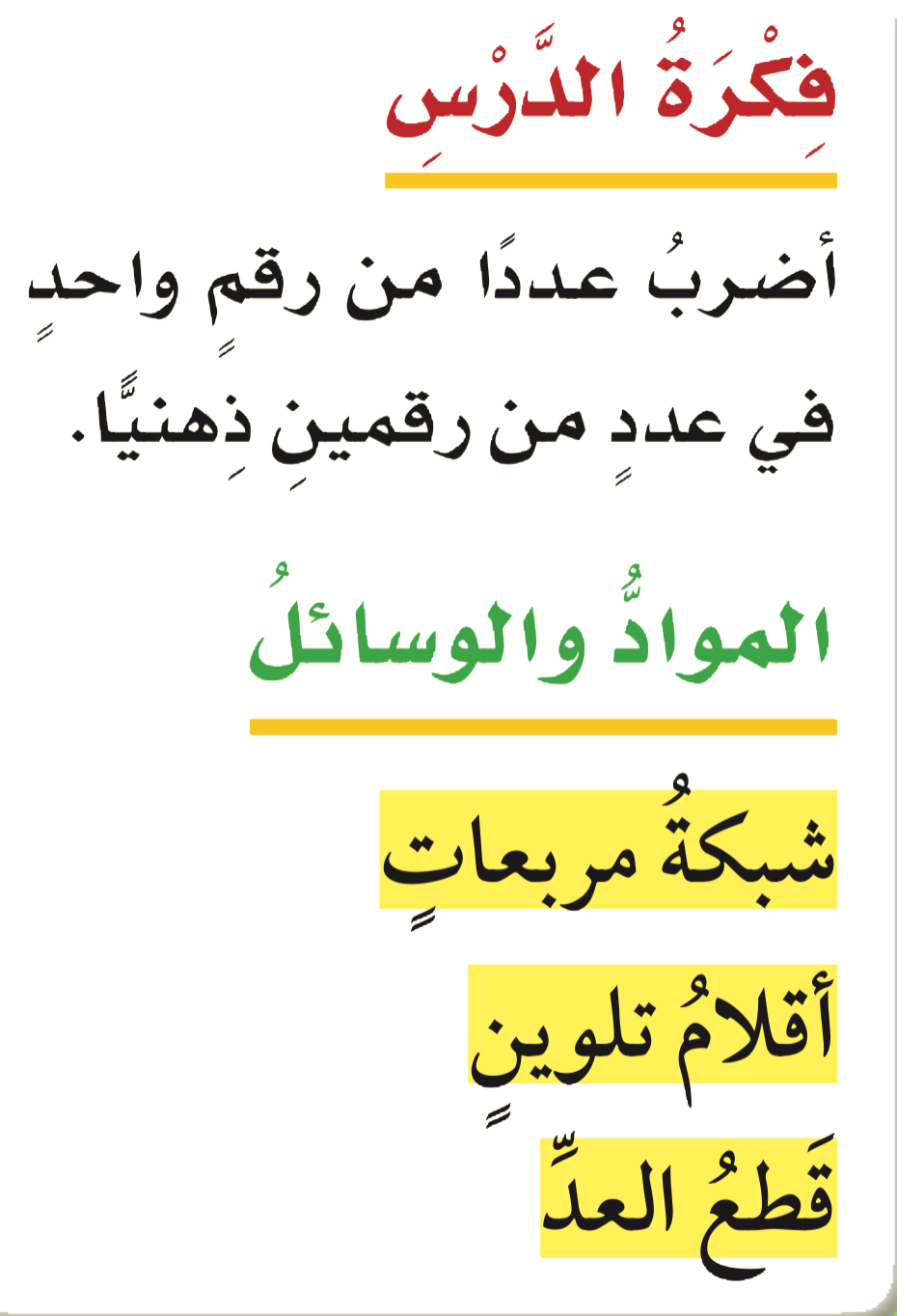 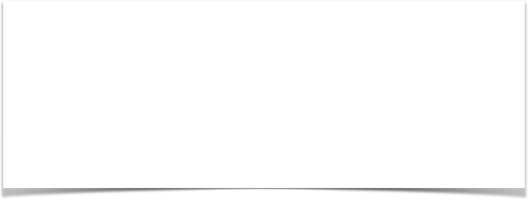 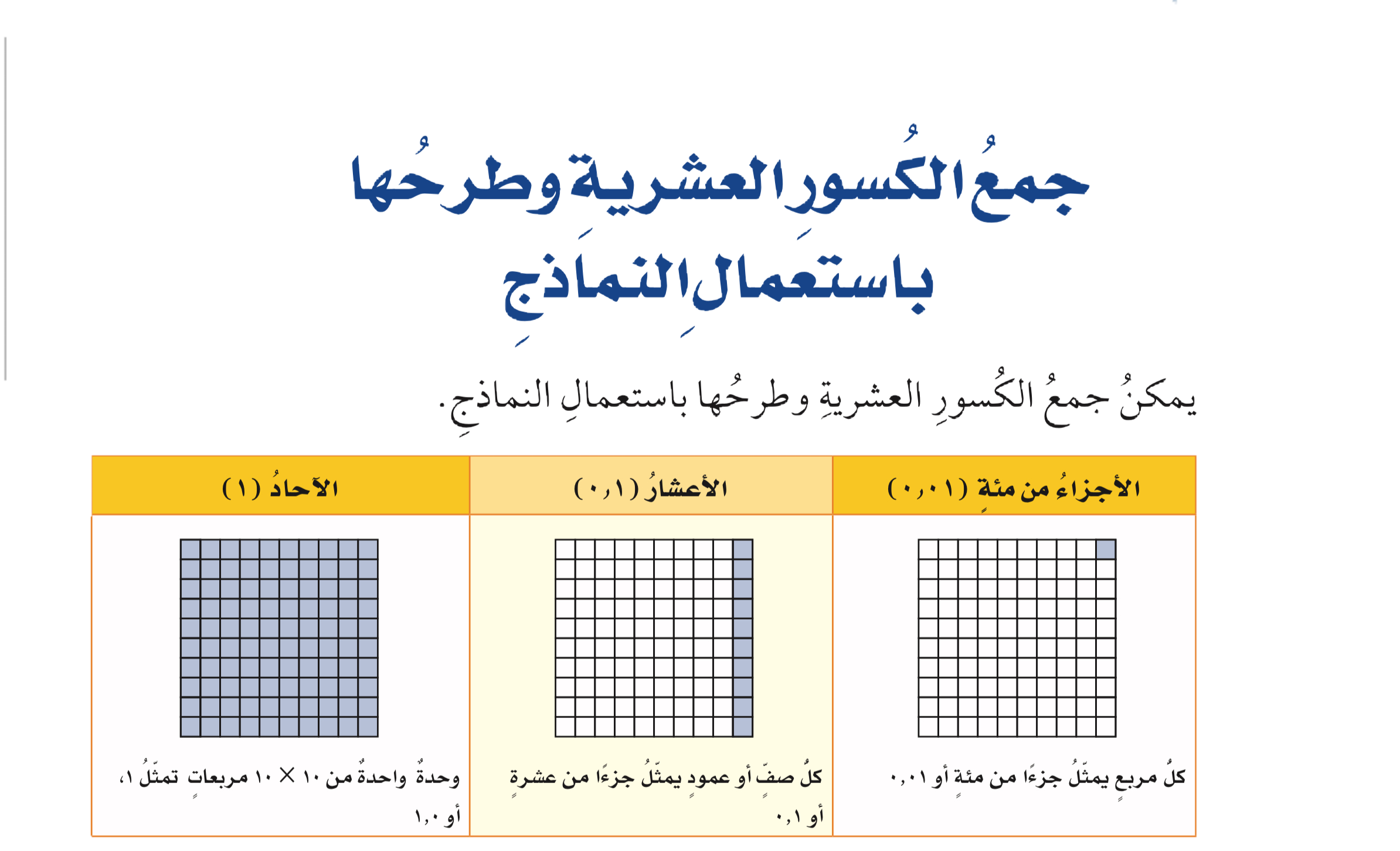 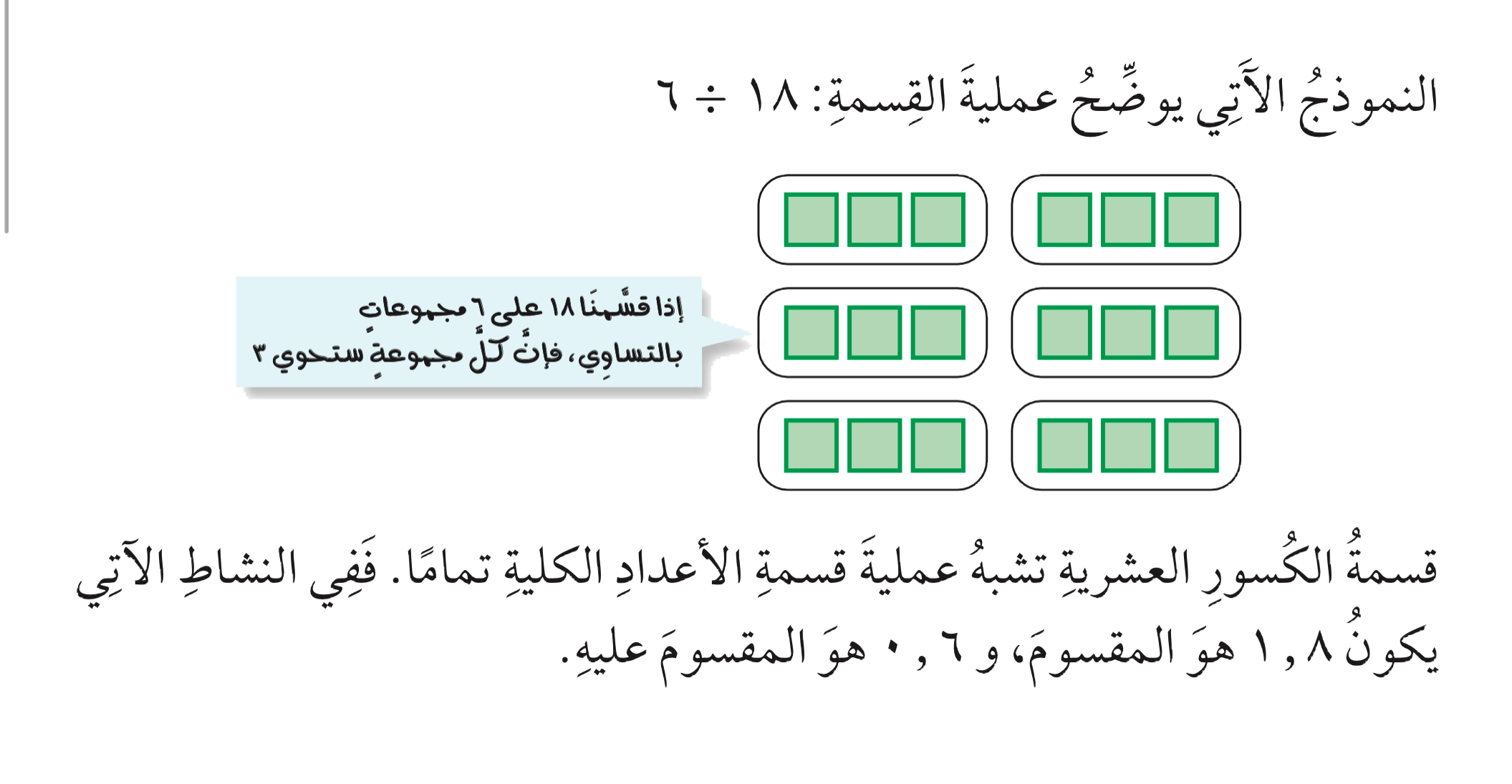 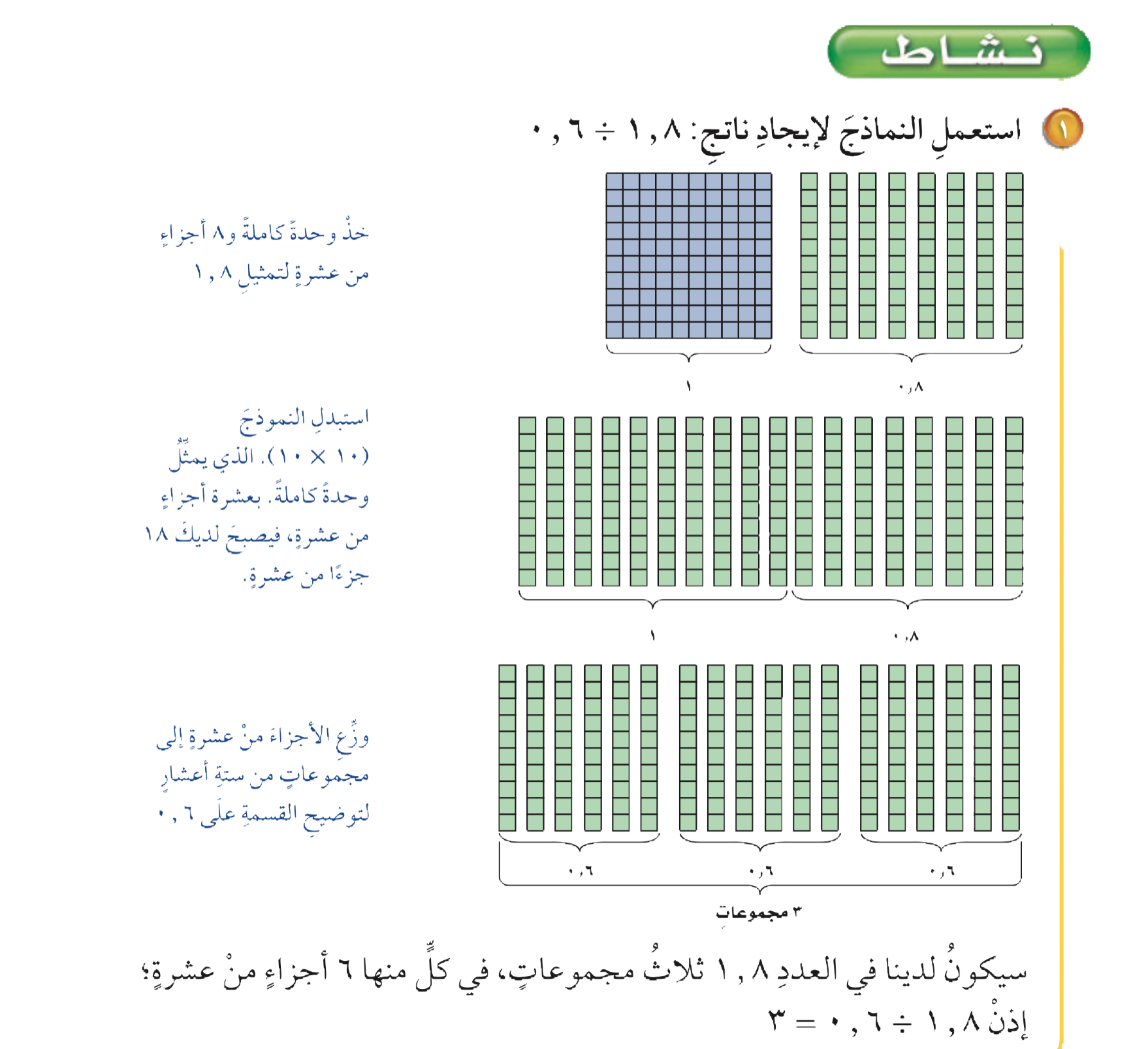 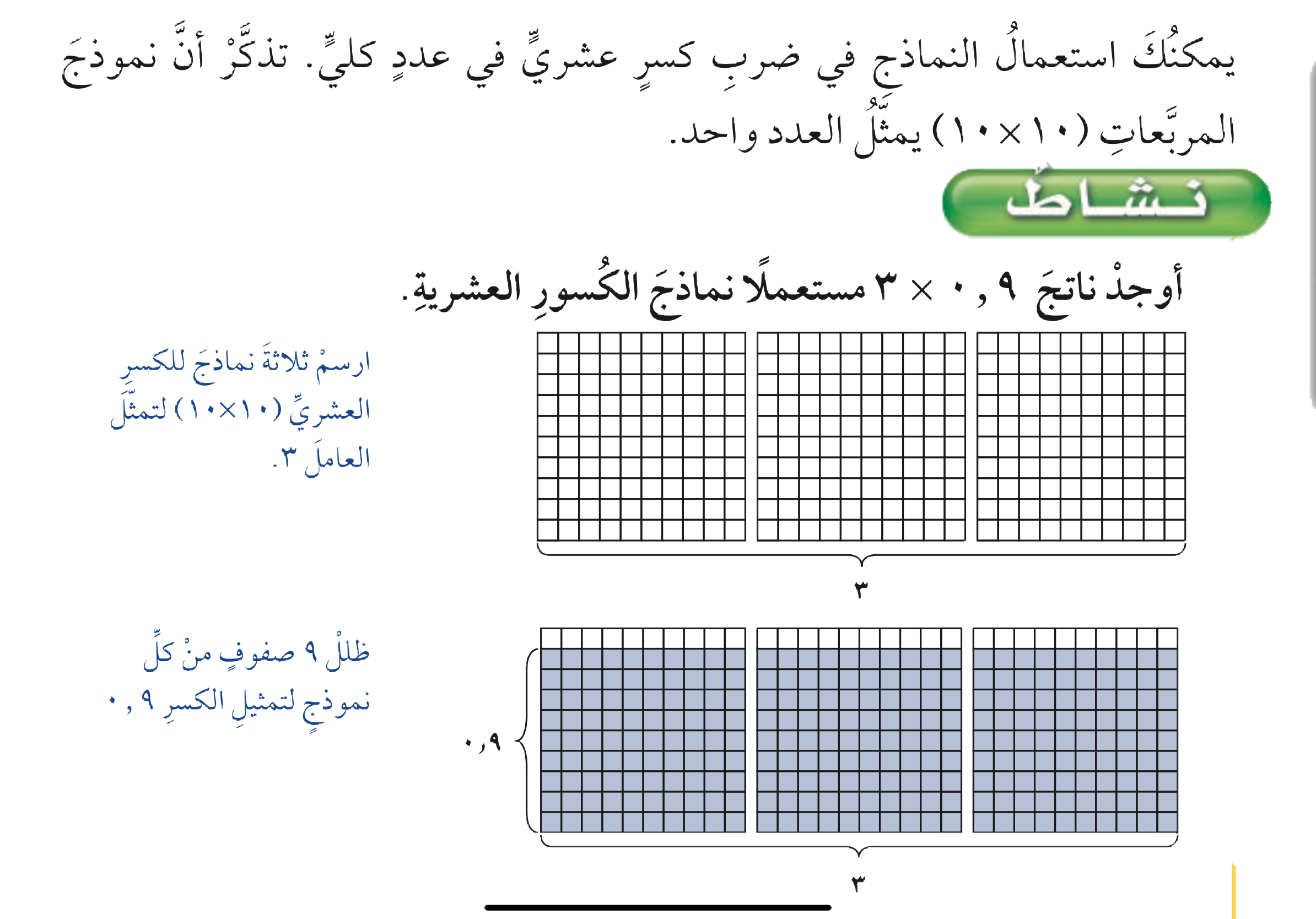 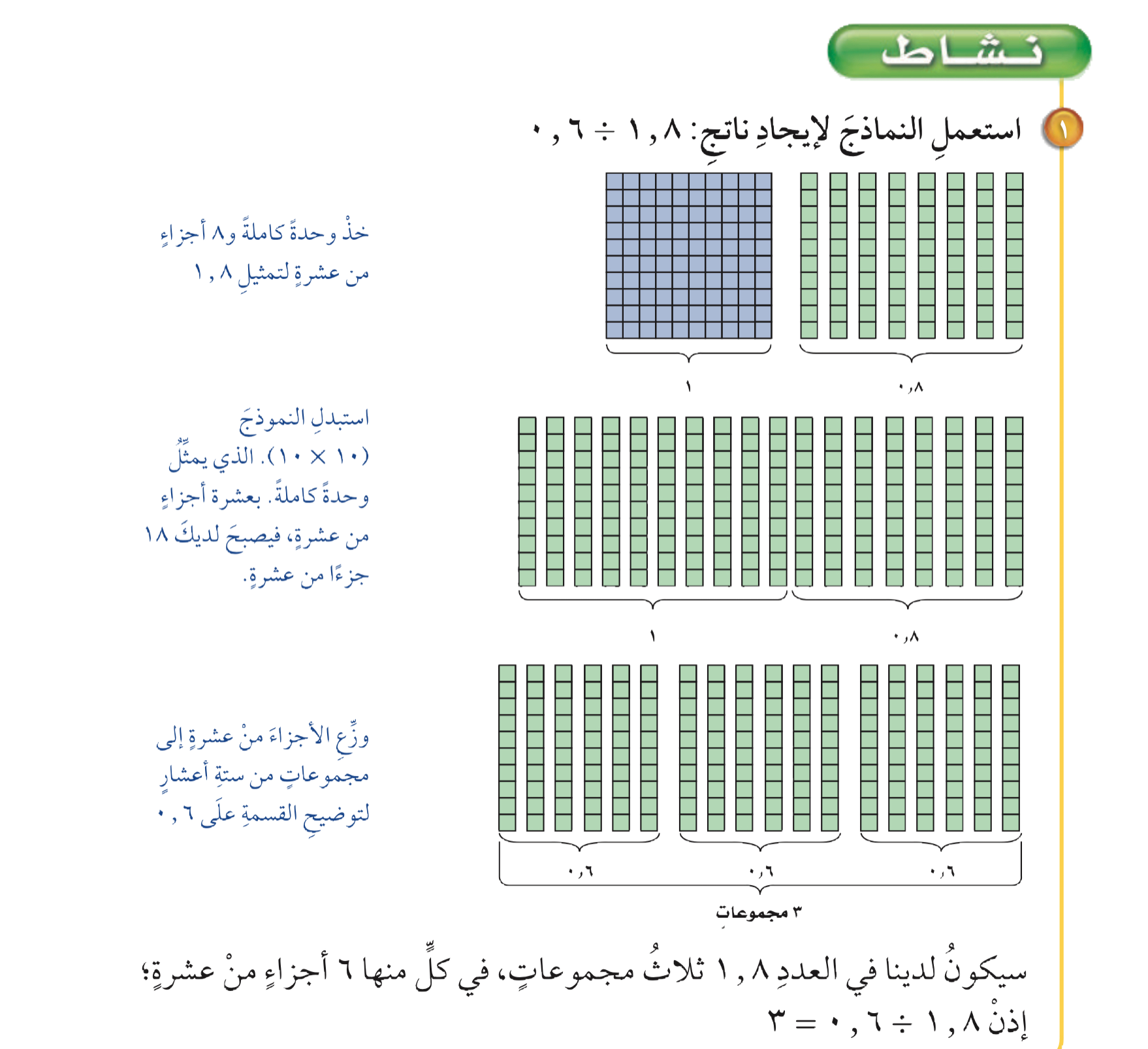 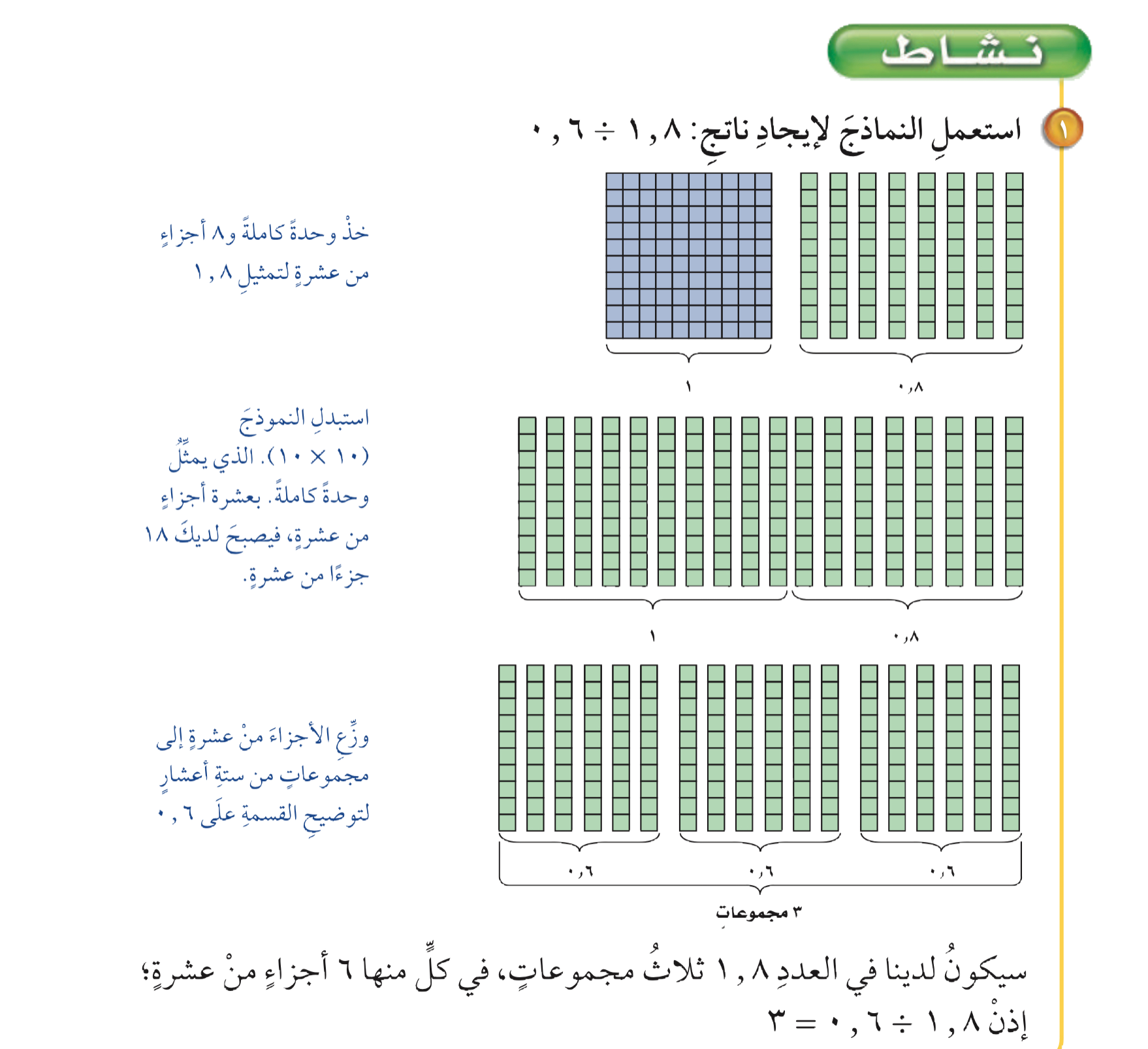 ١
٢
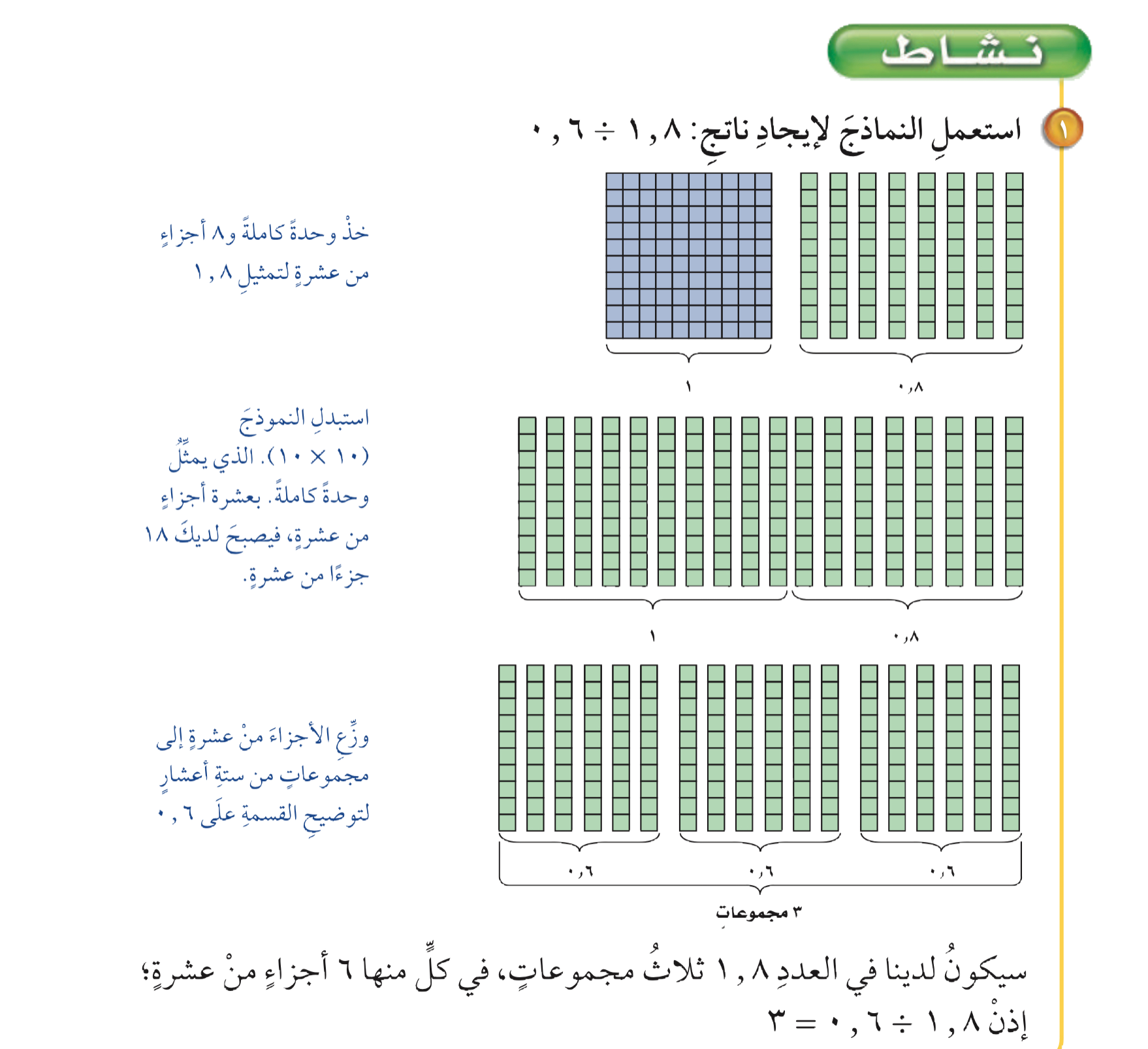 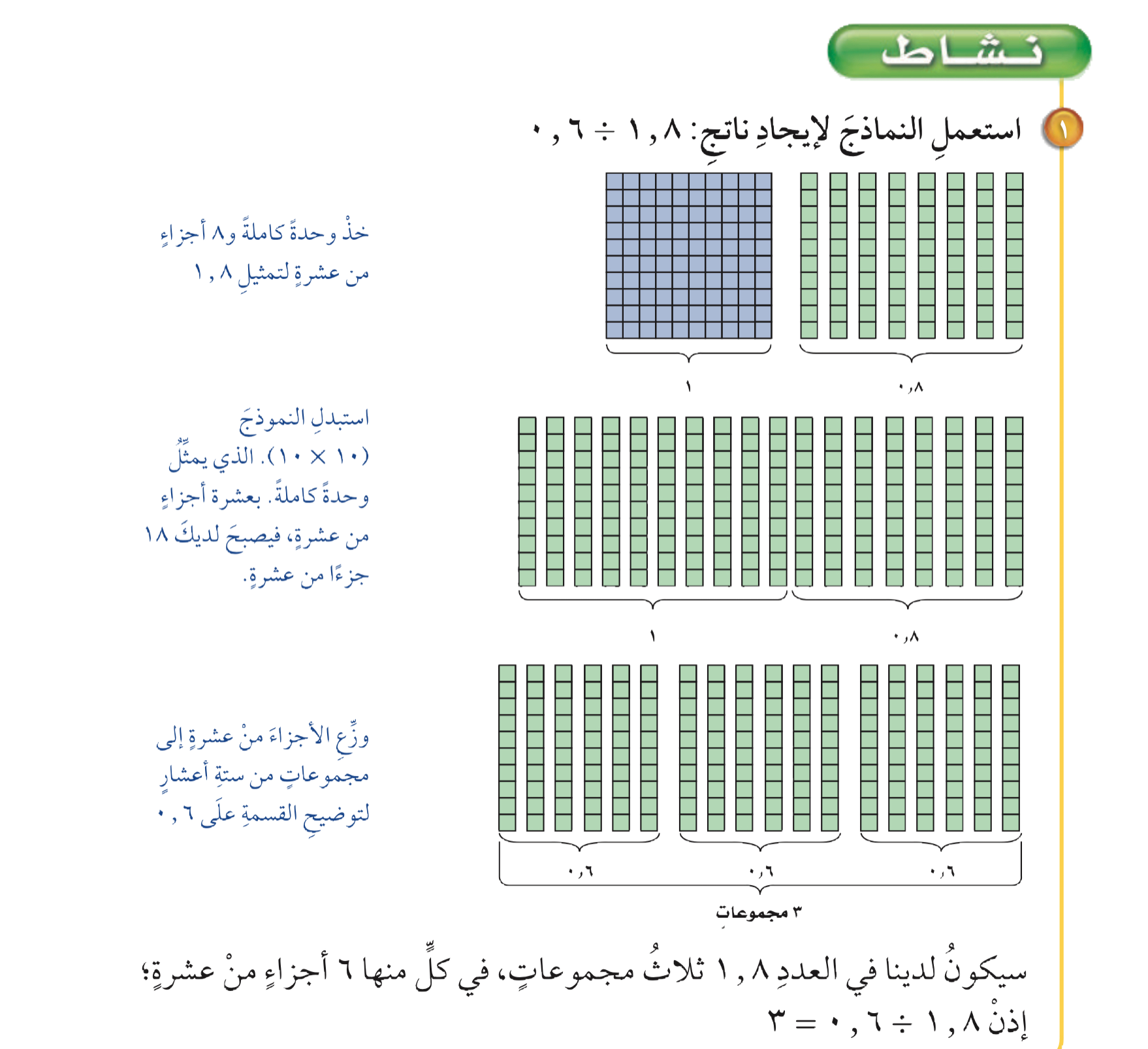 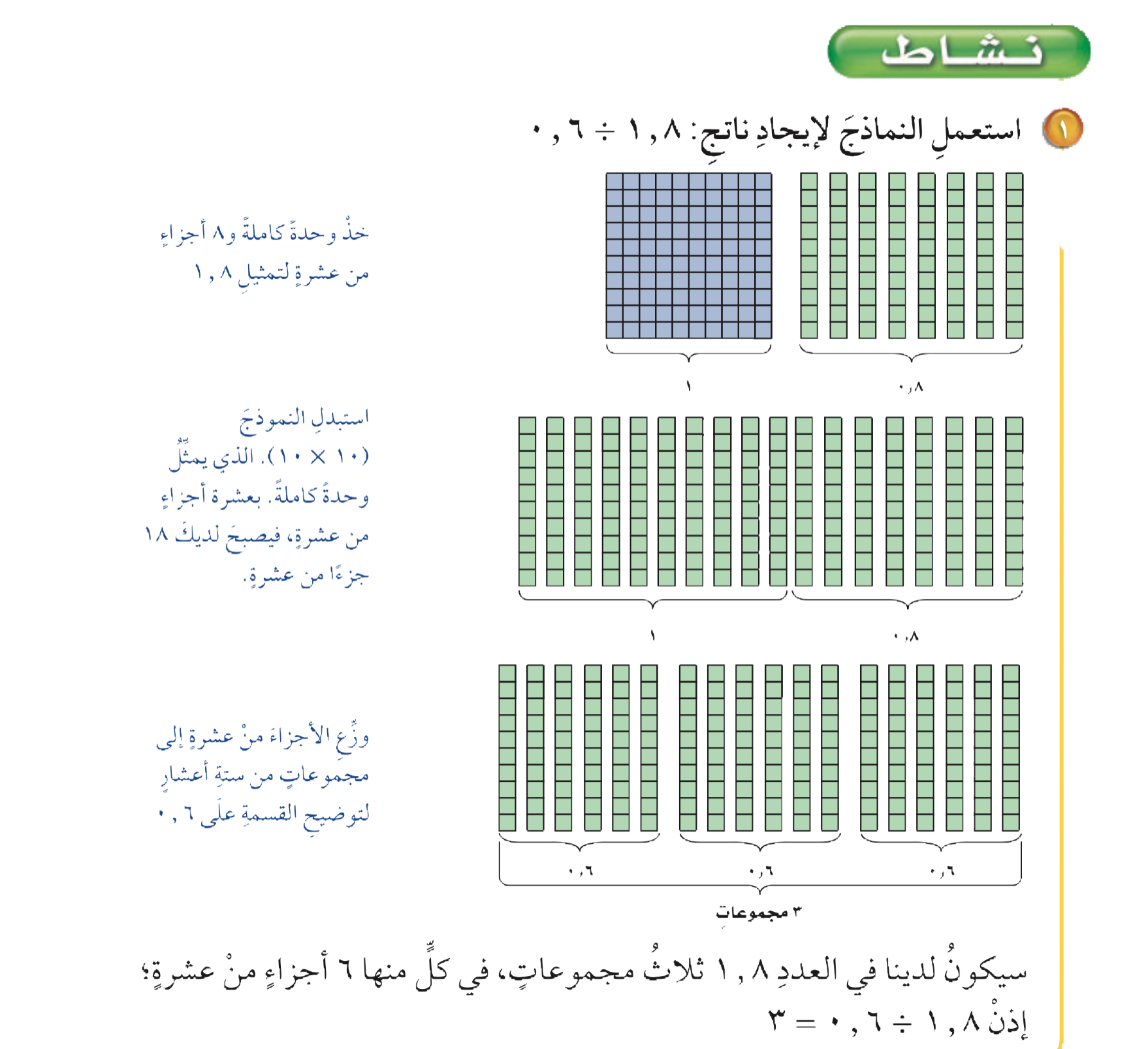 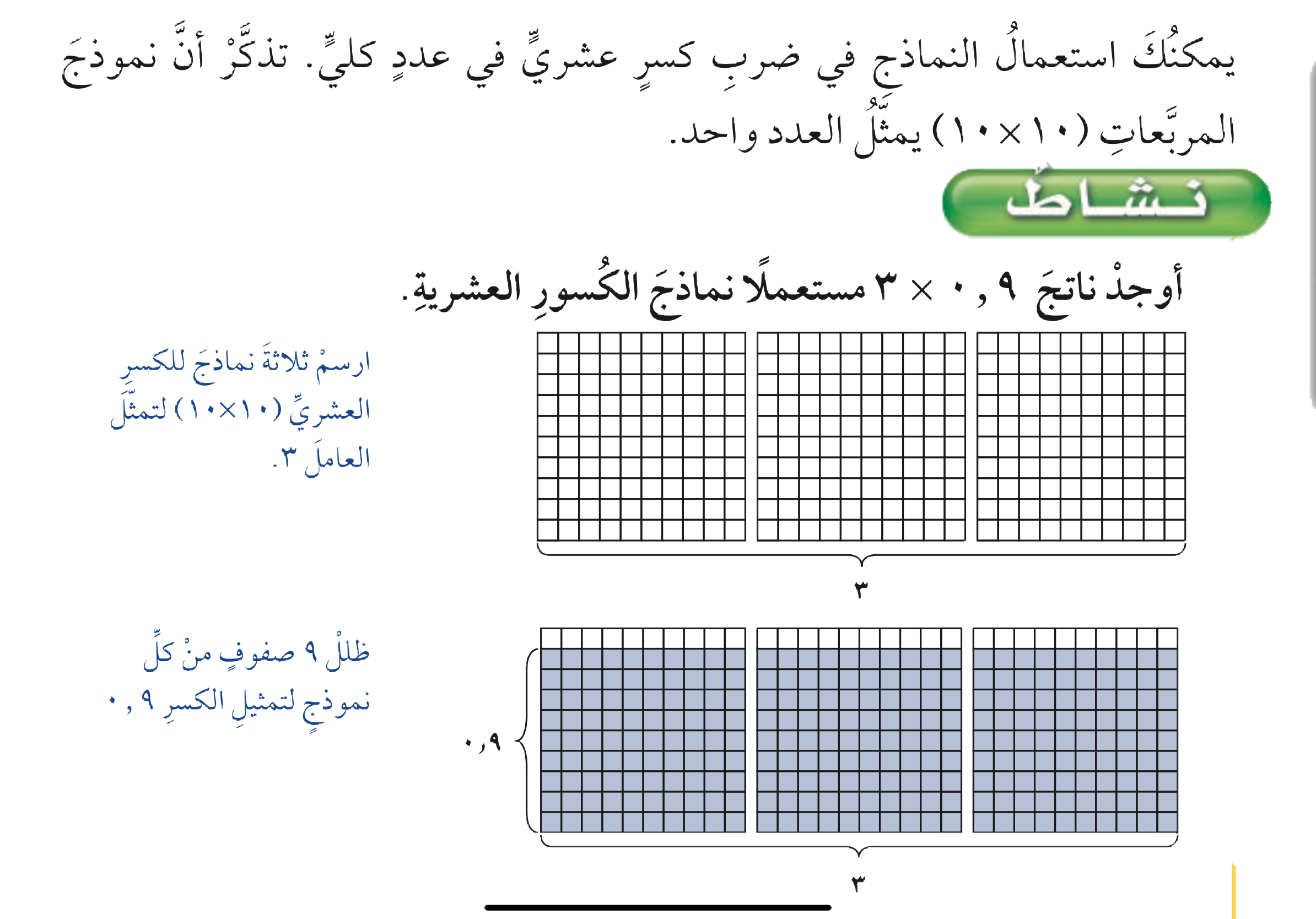 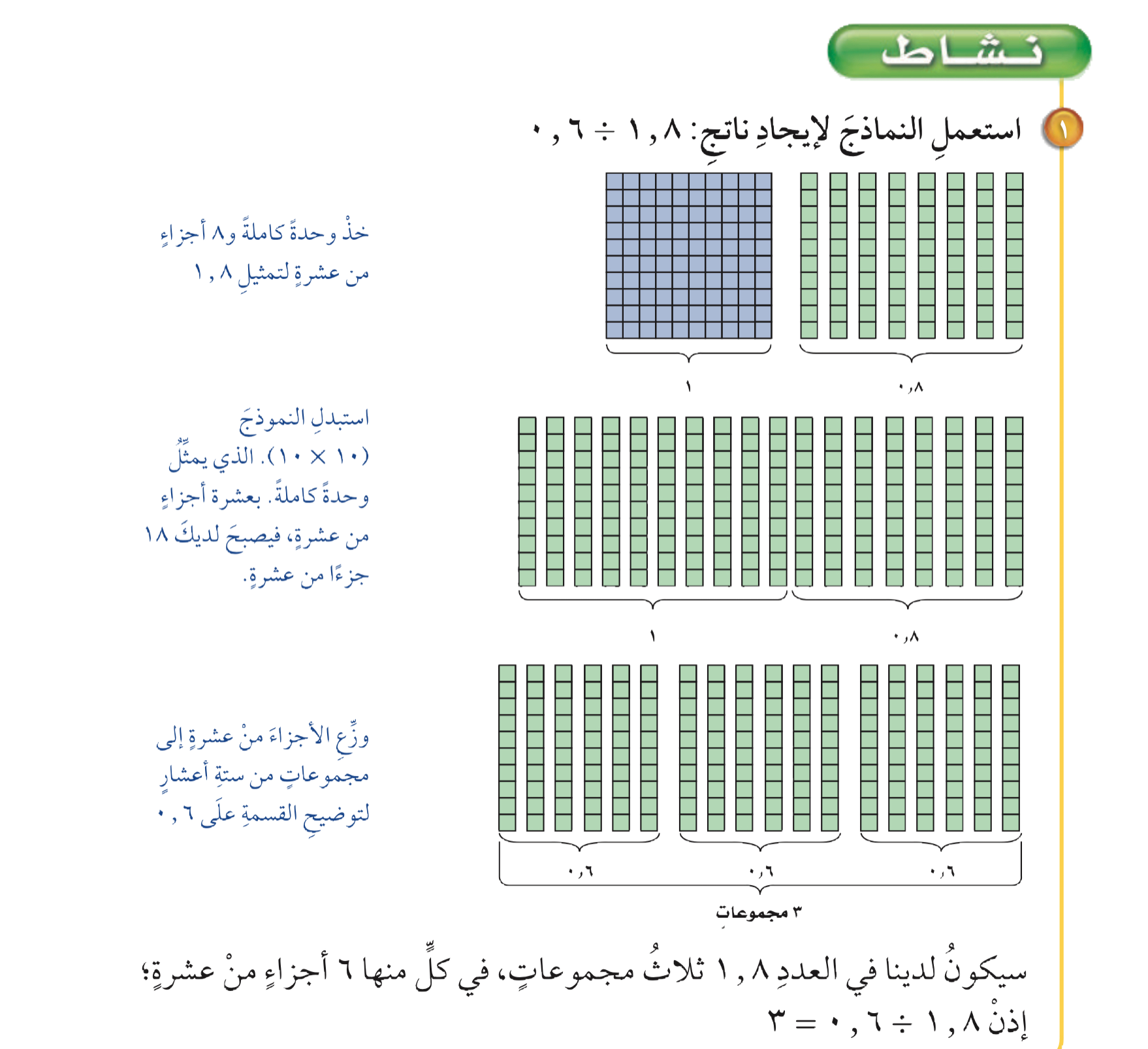 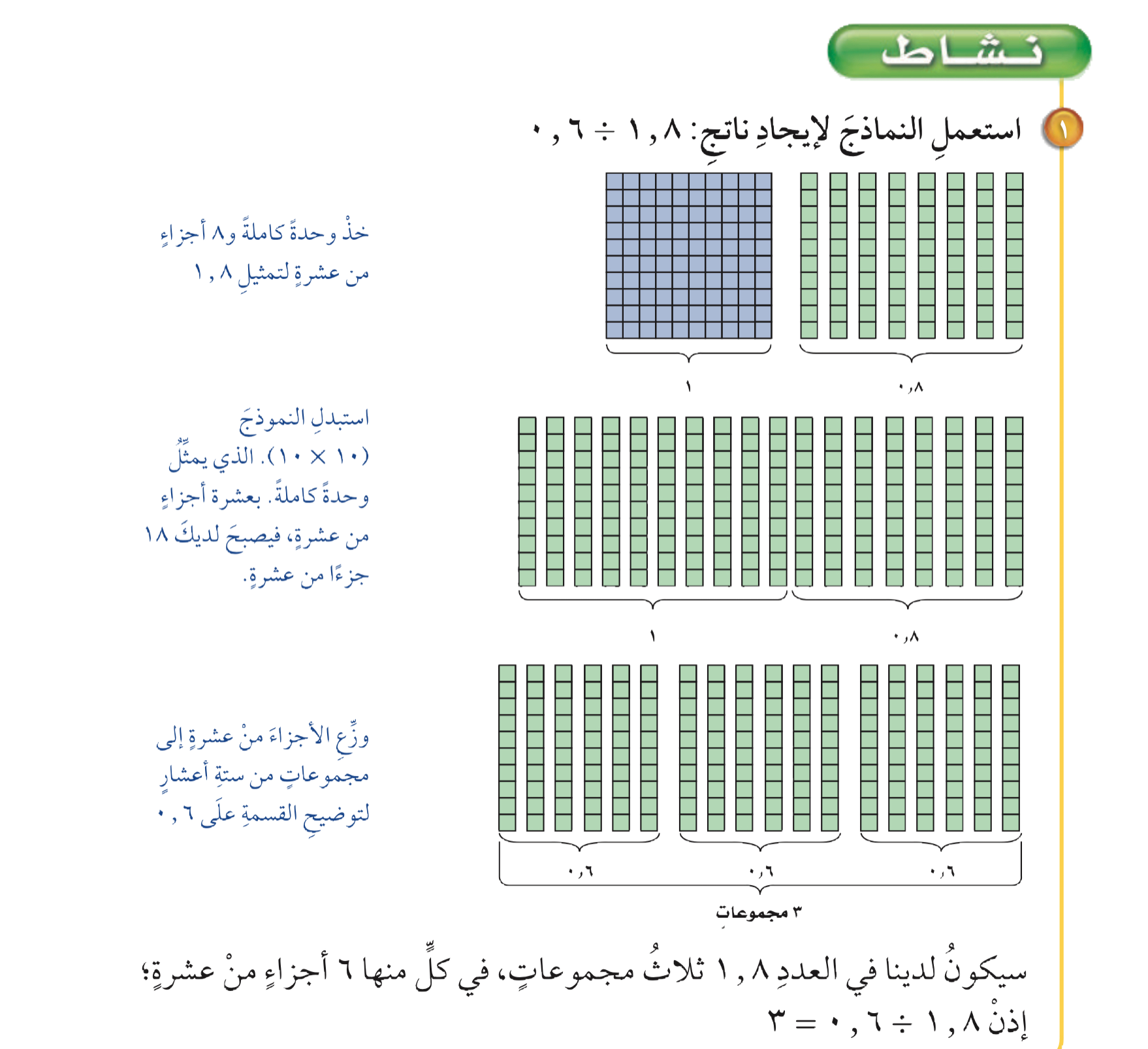 ٣
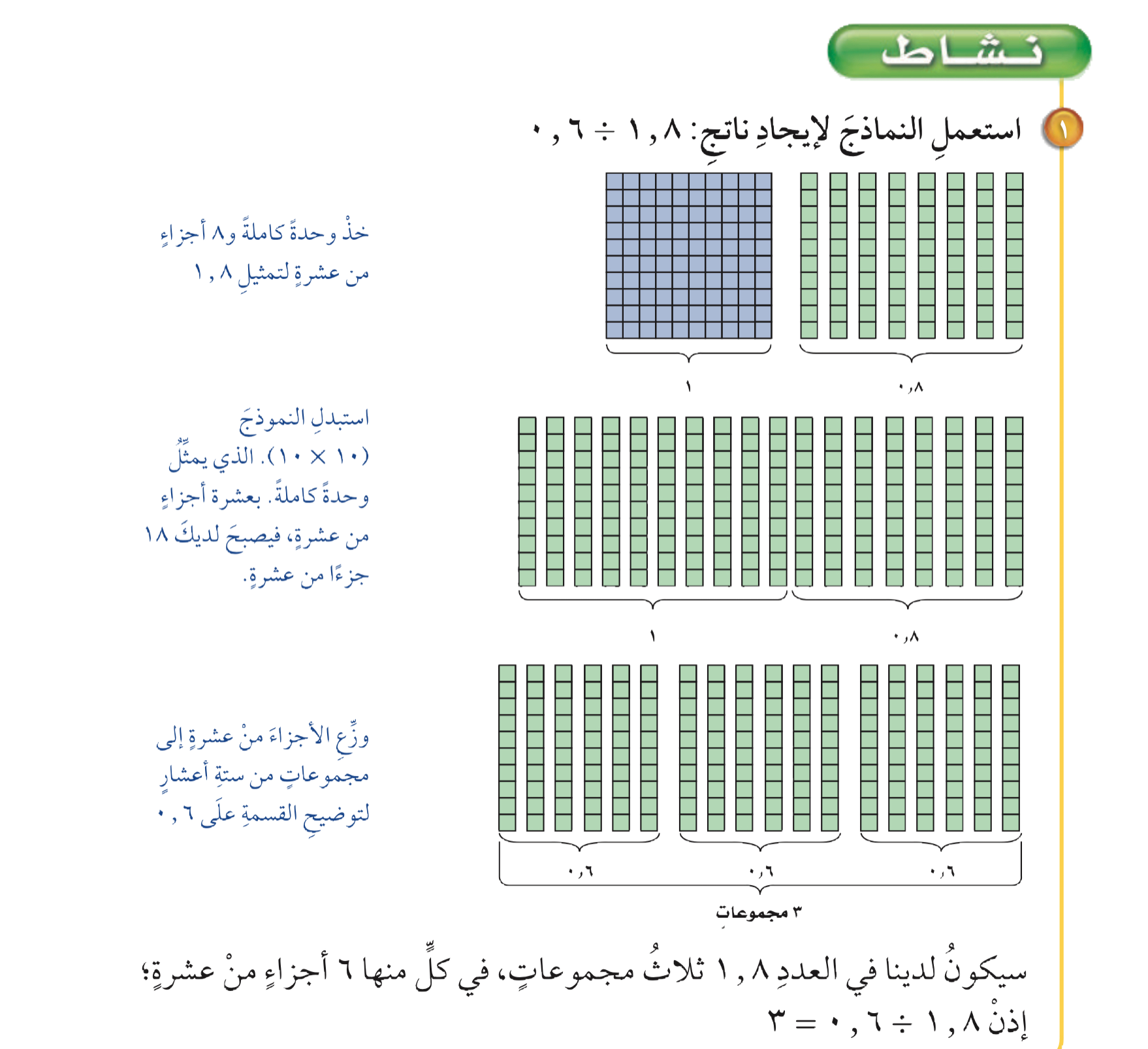 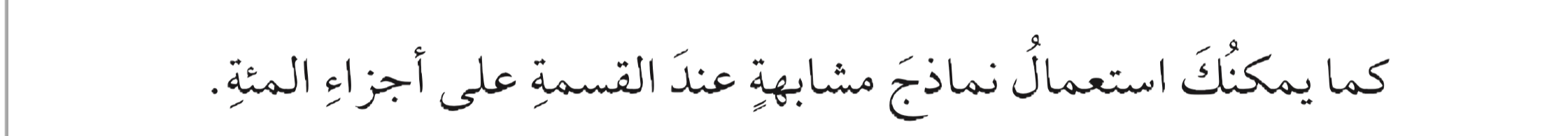 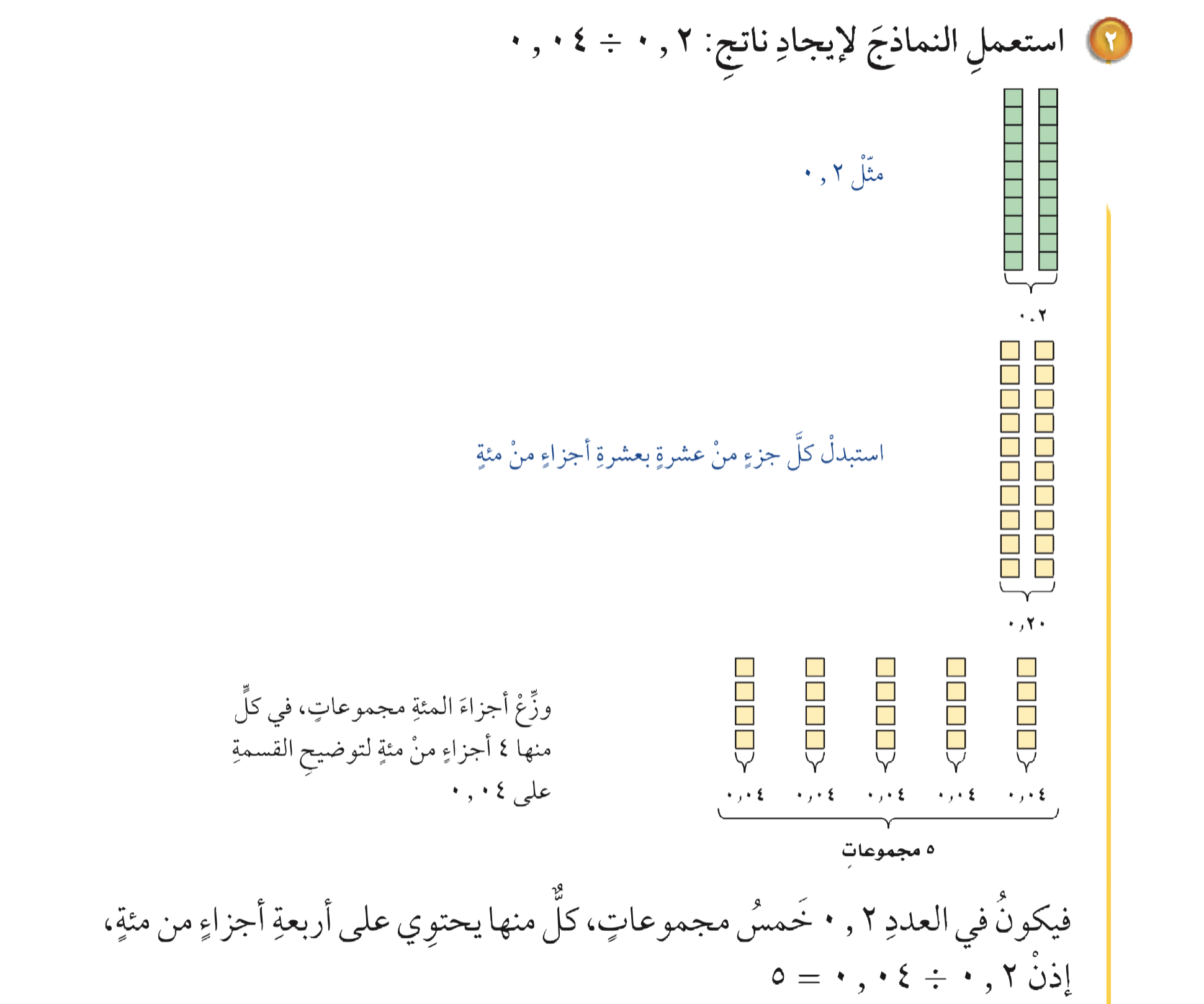 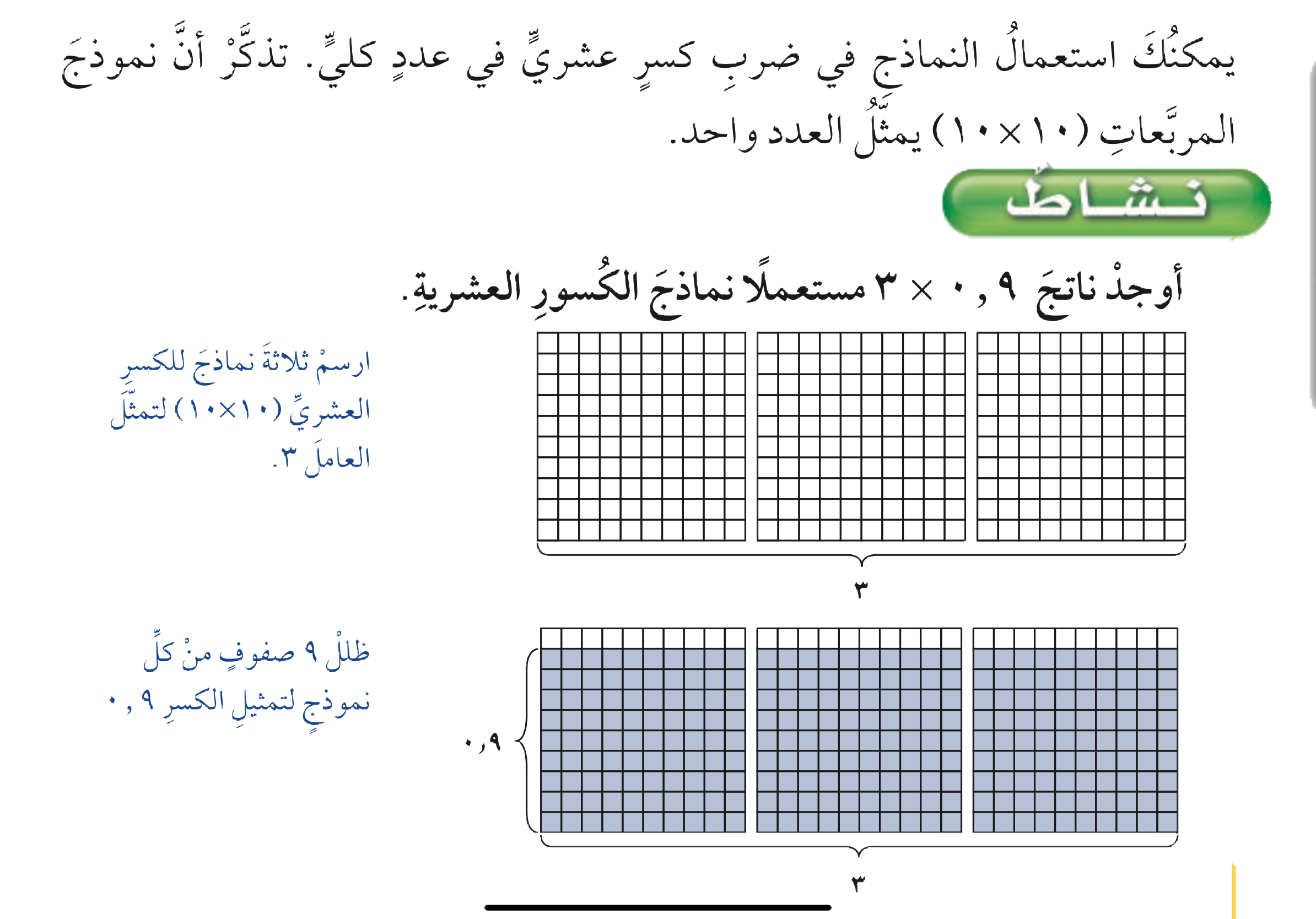 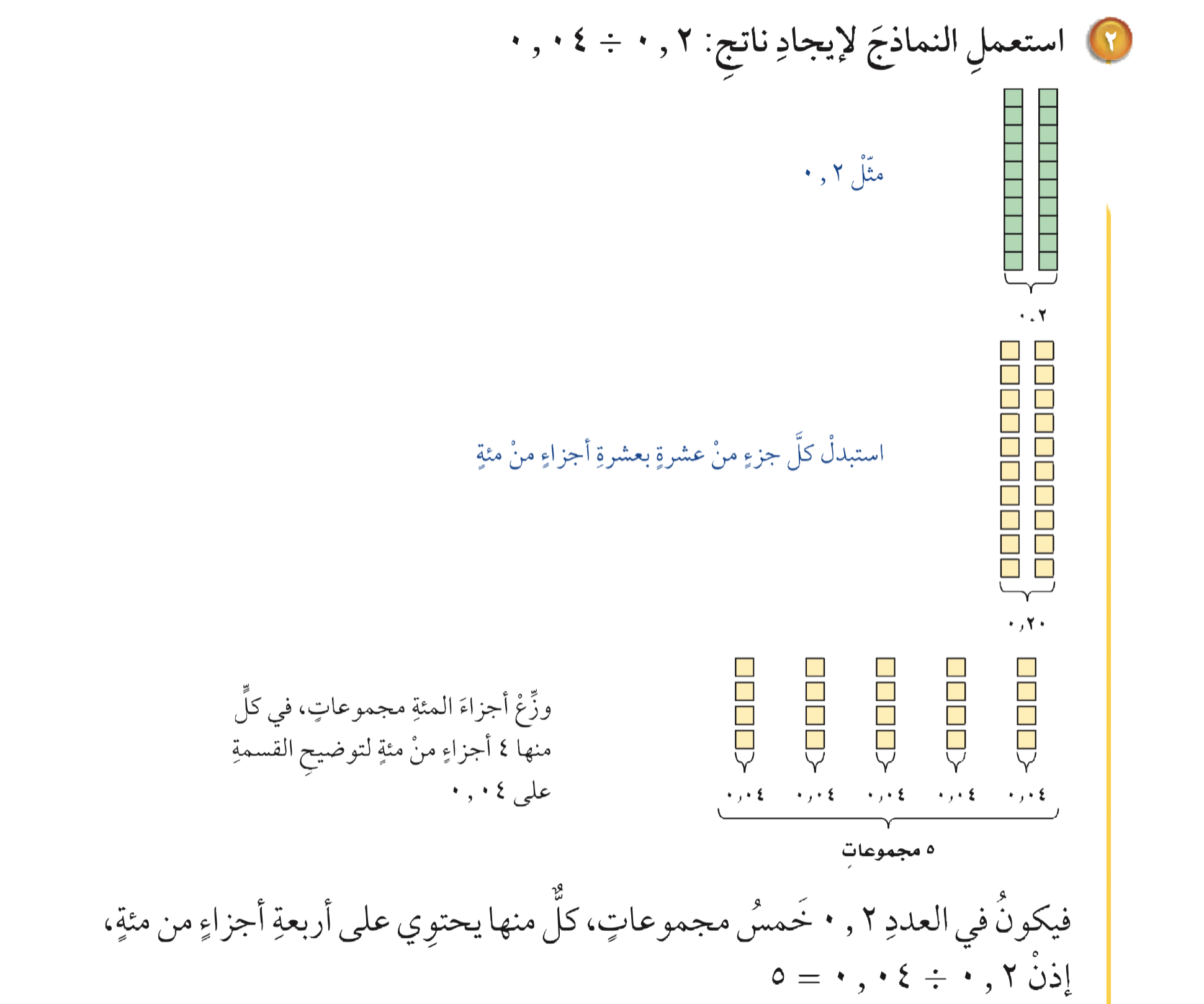 ١
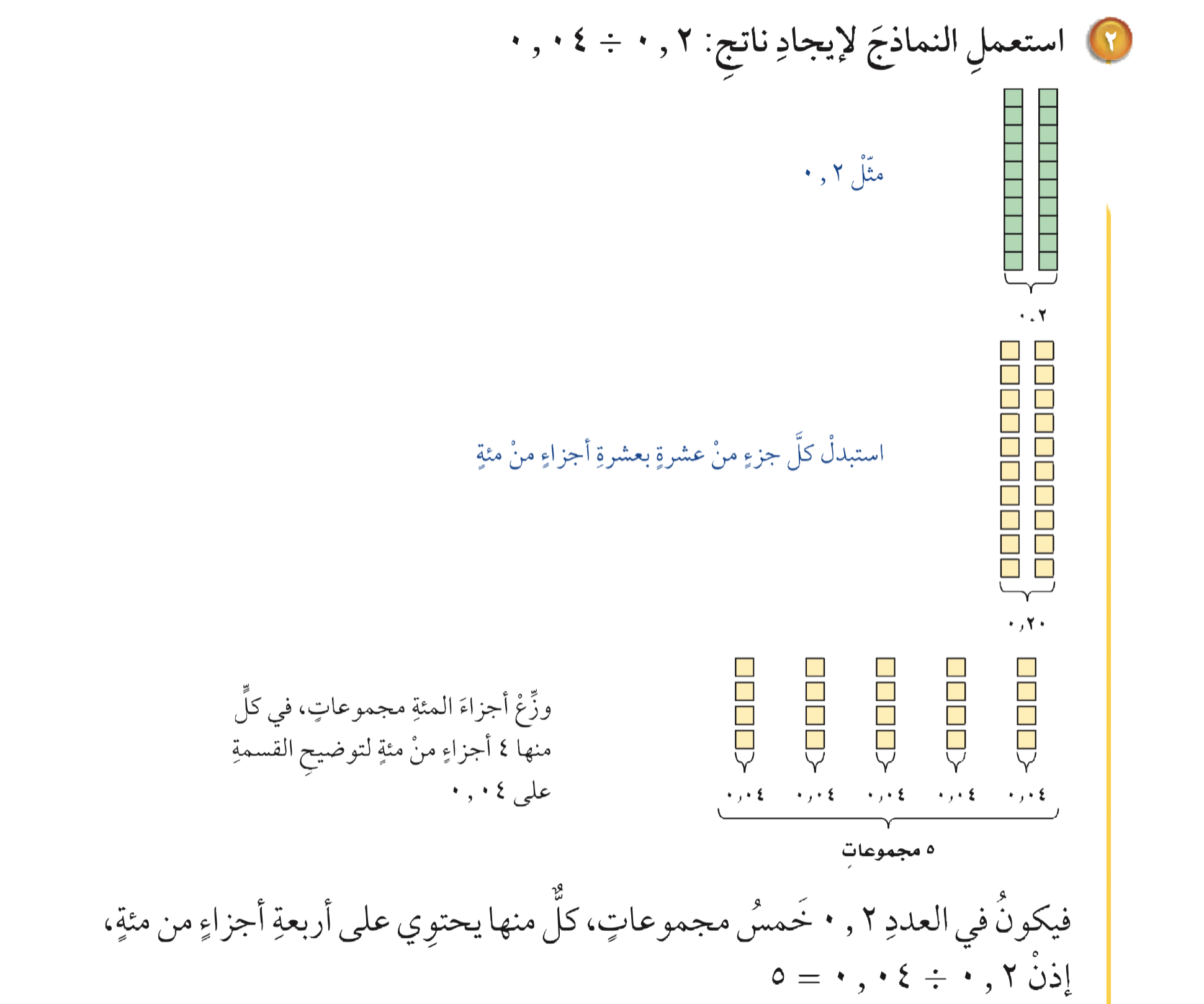 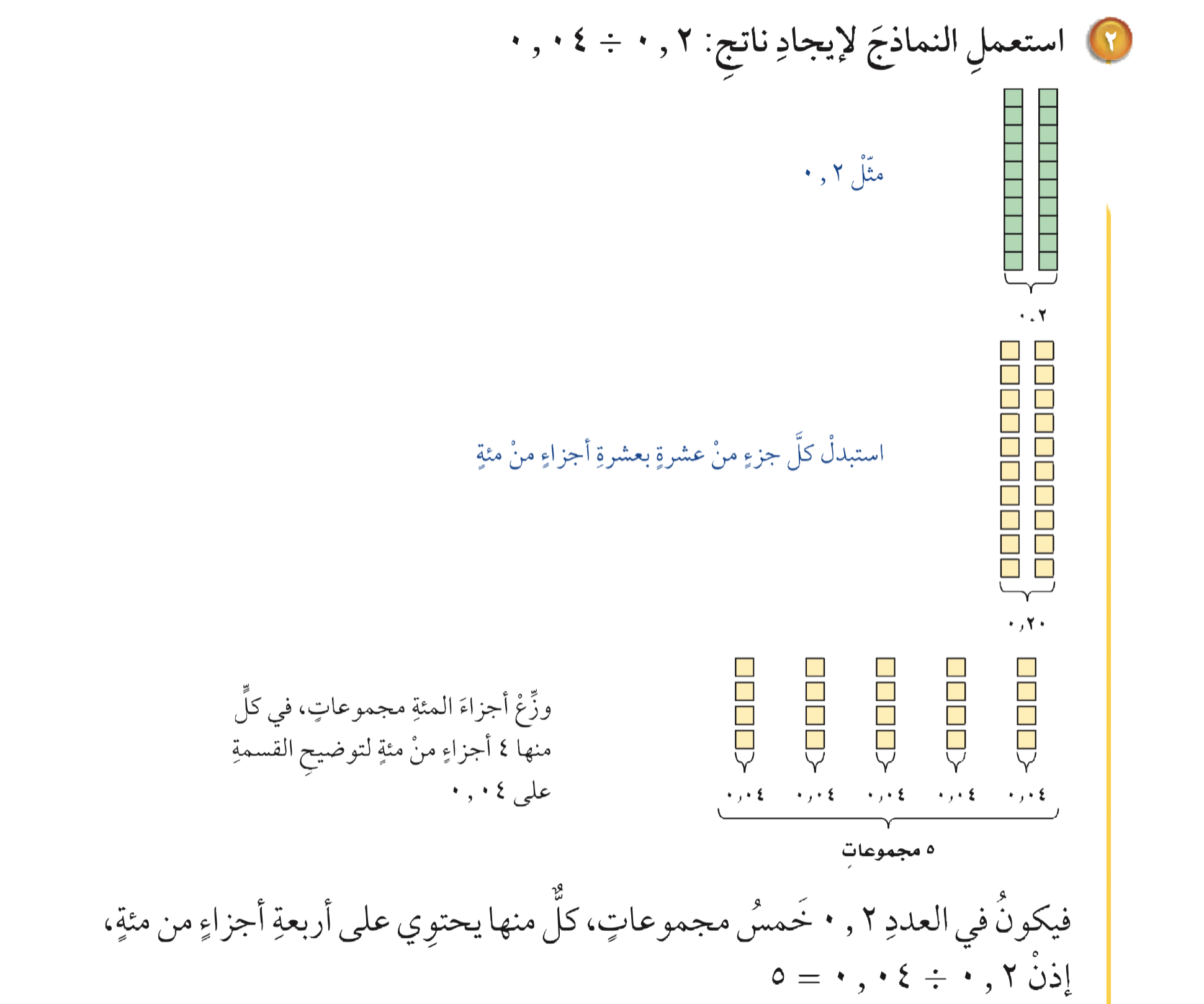 ٢
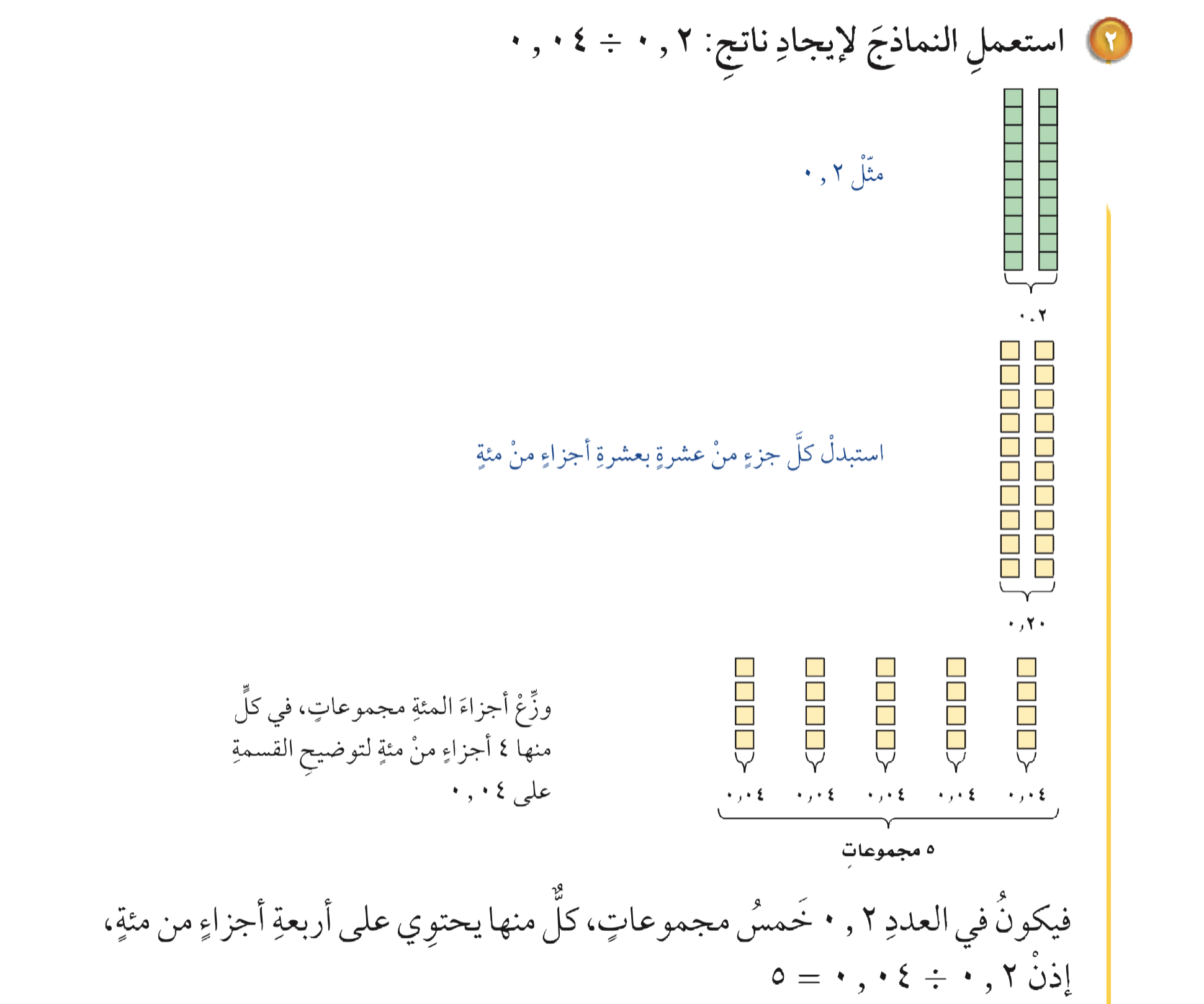 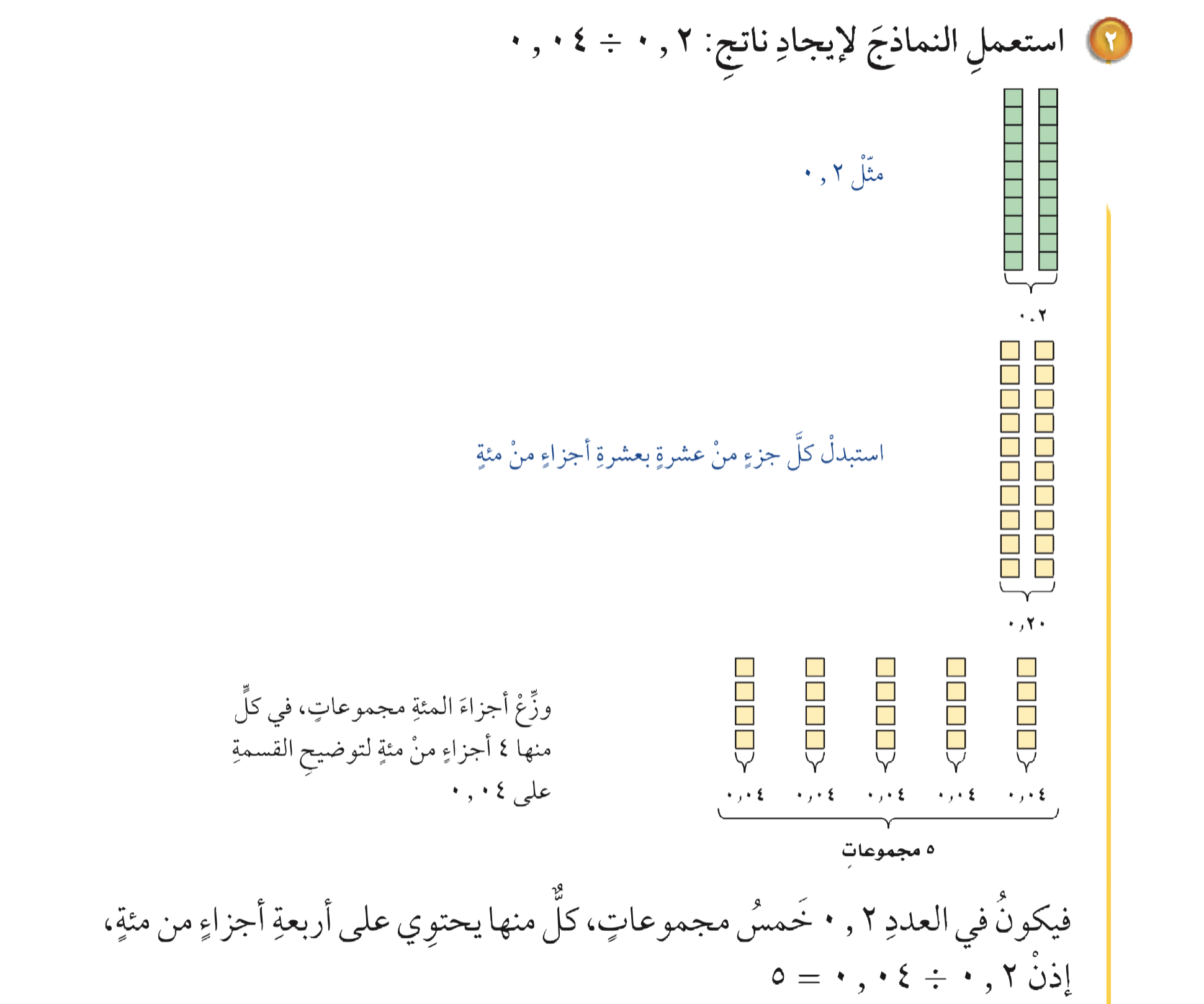 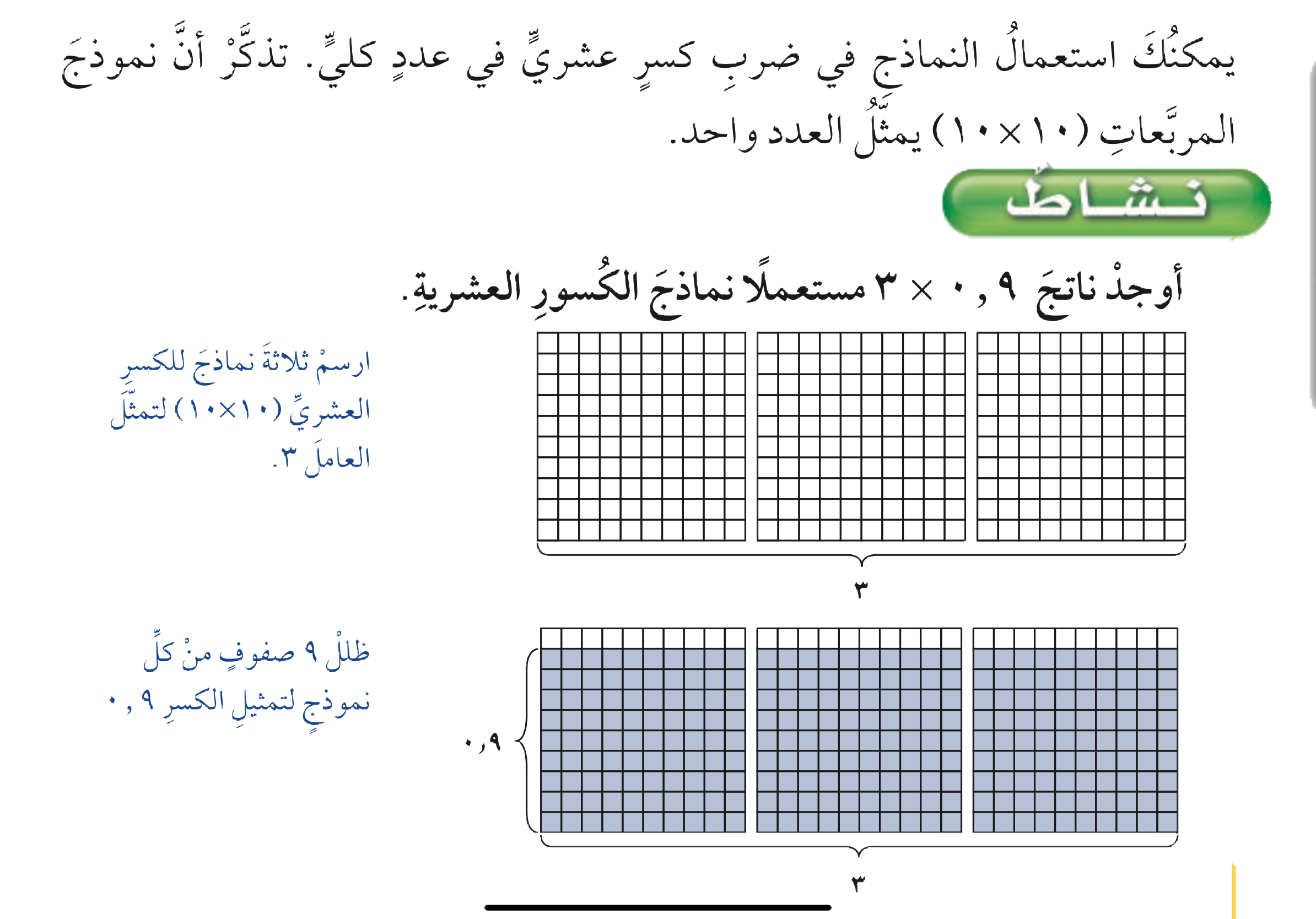 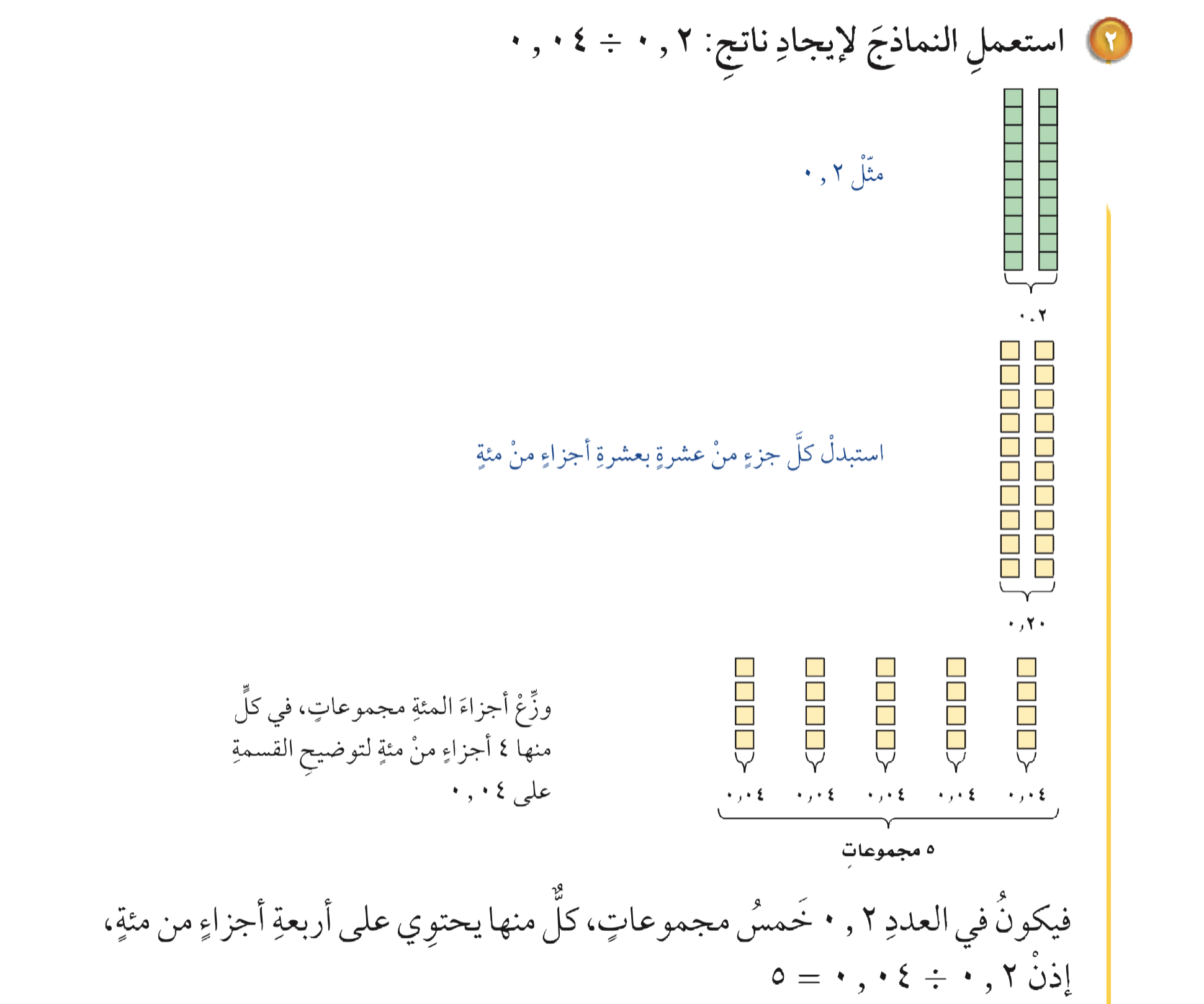 ٣
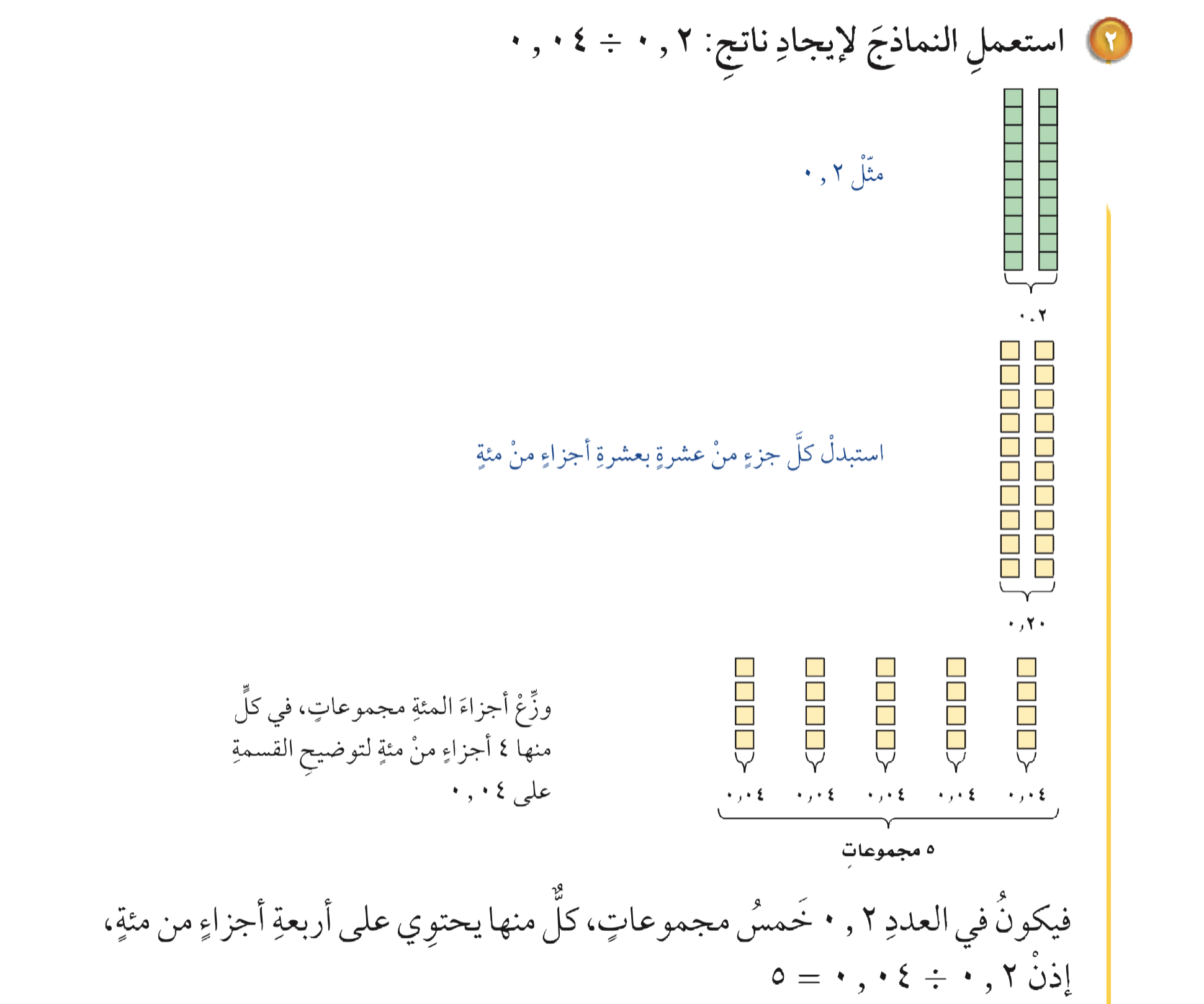 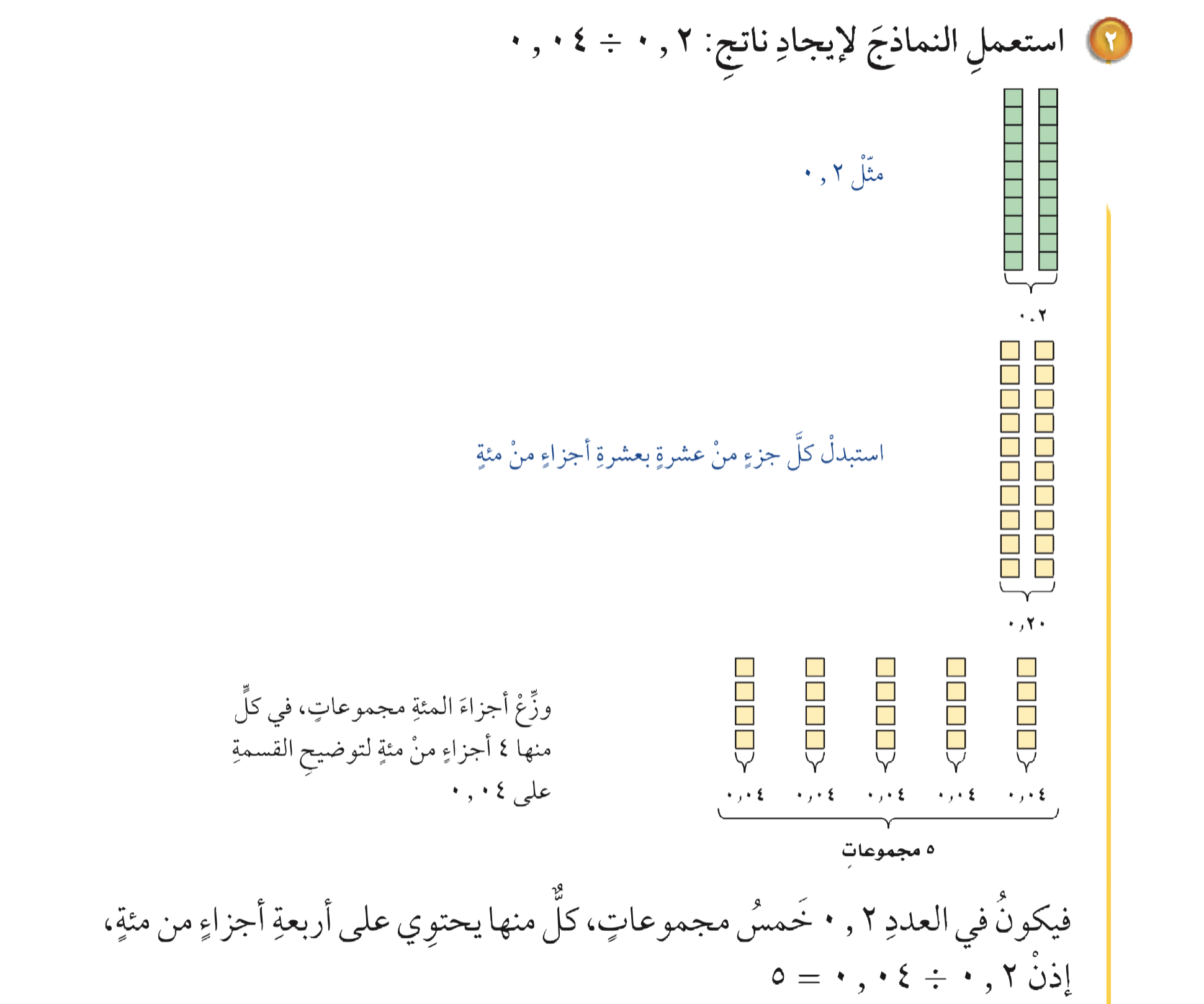 تحقق من فهمك
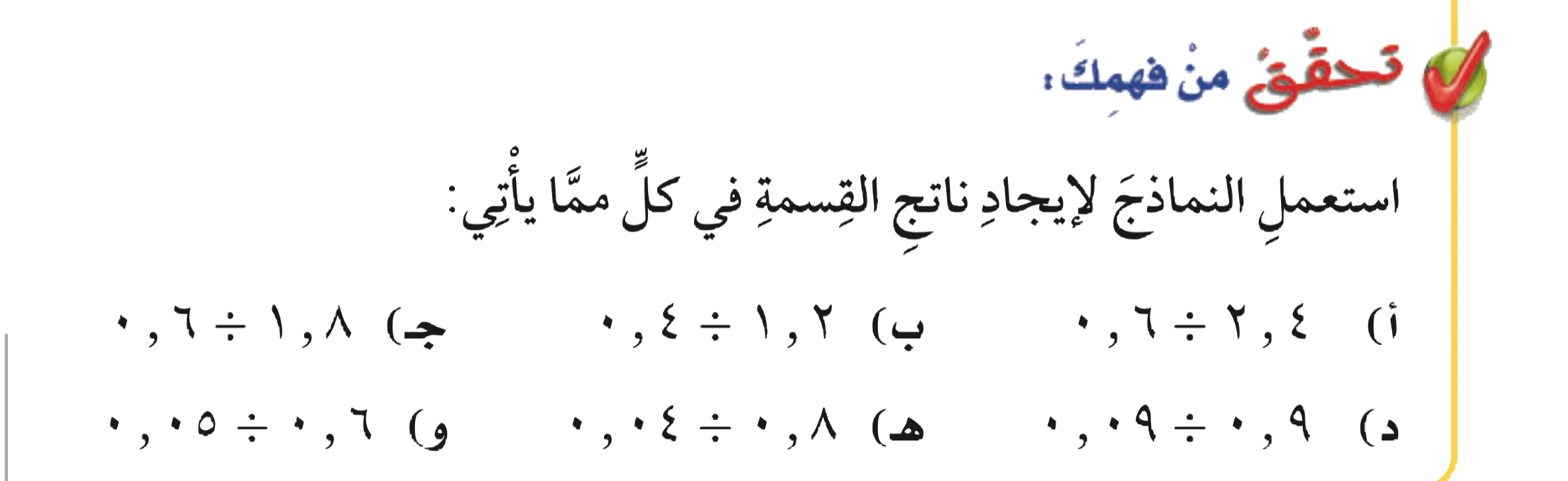 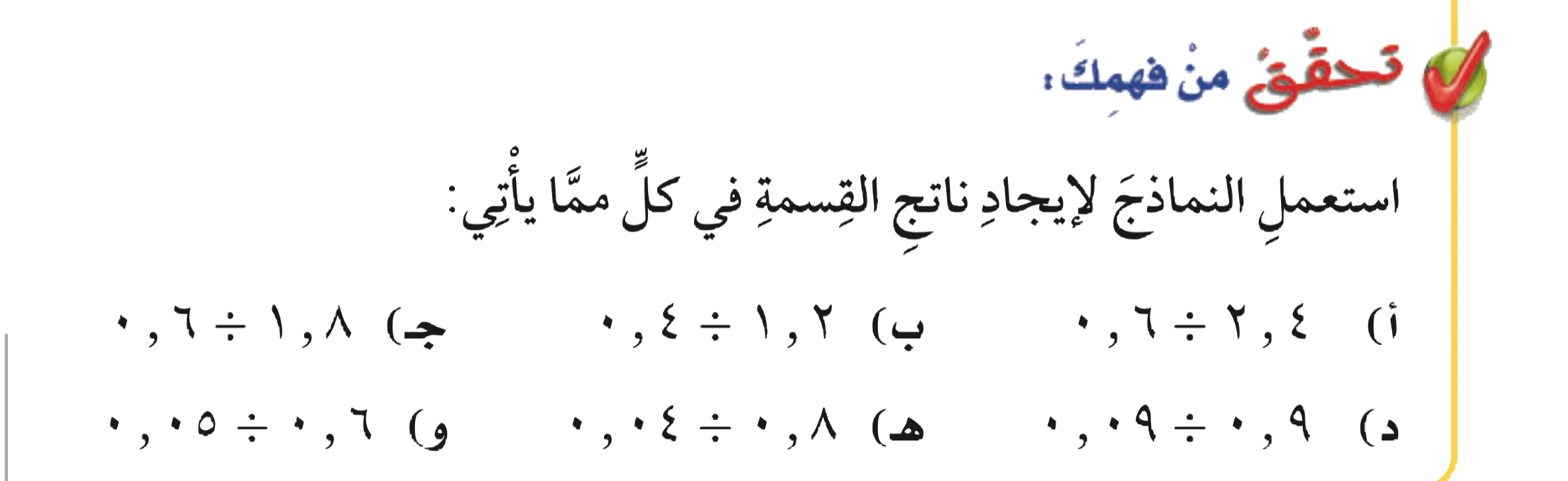 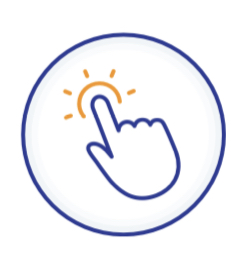 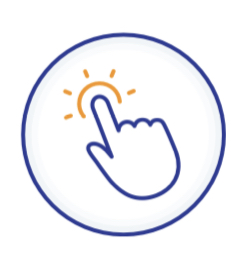 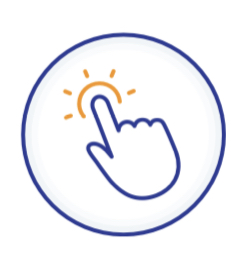 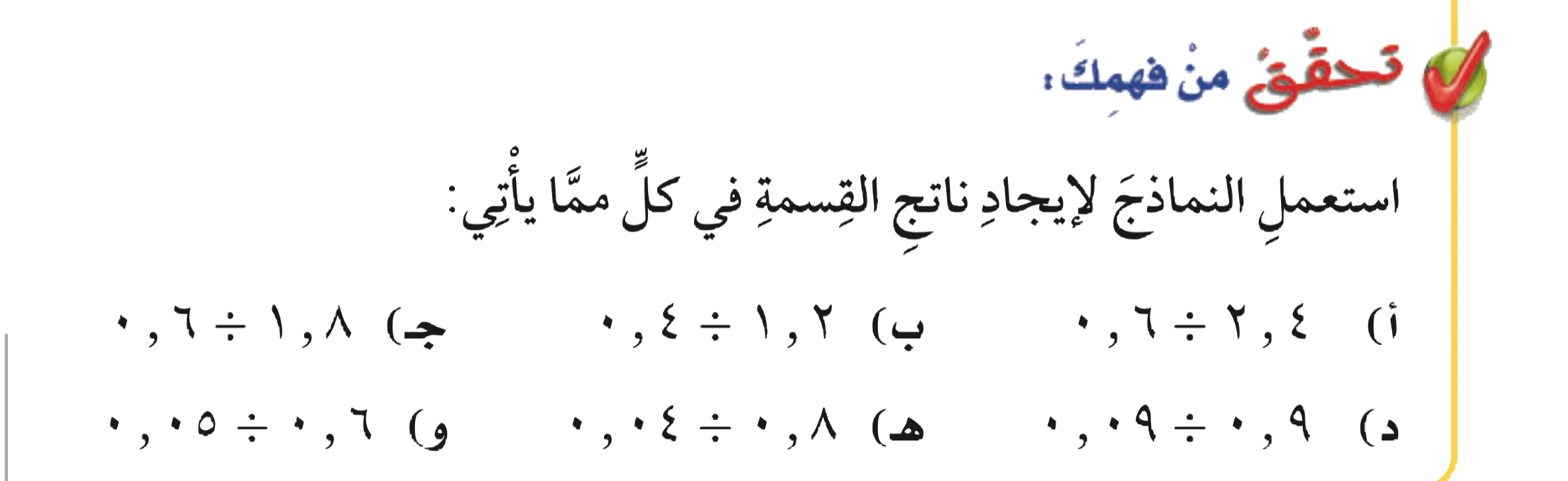 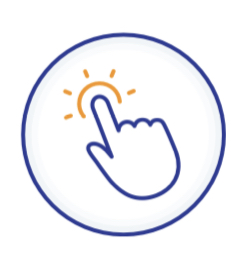 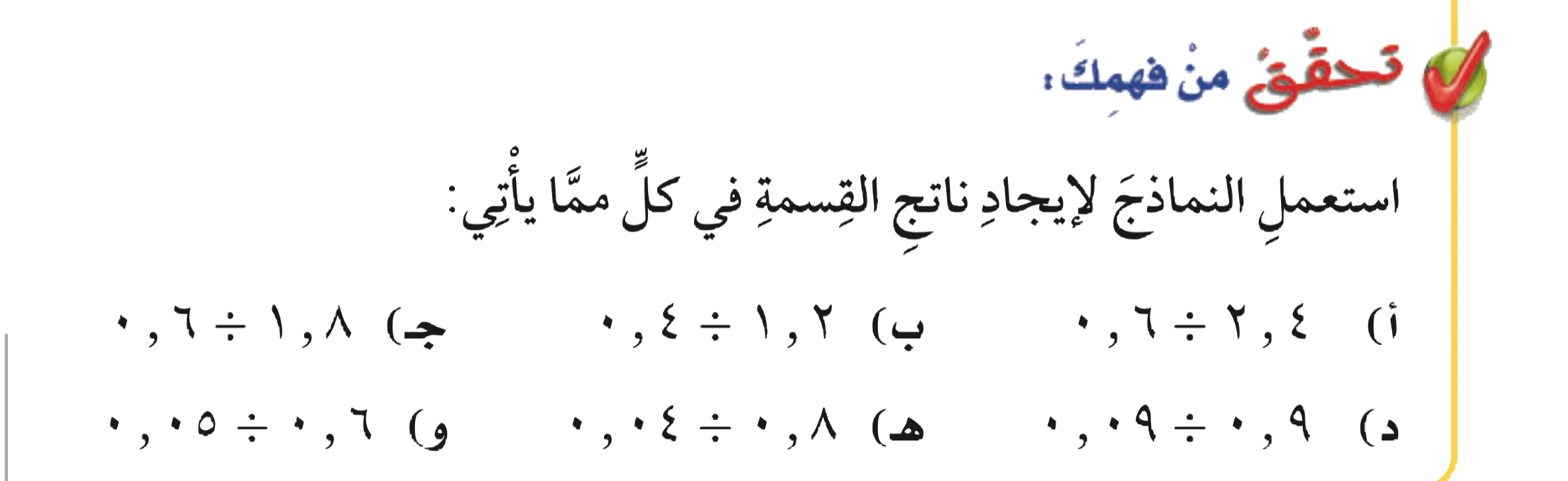 ١
٢
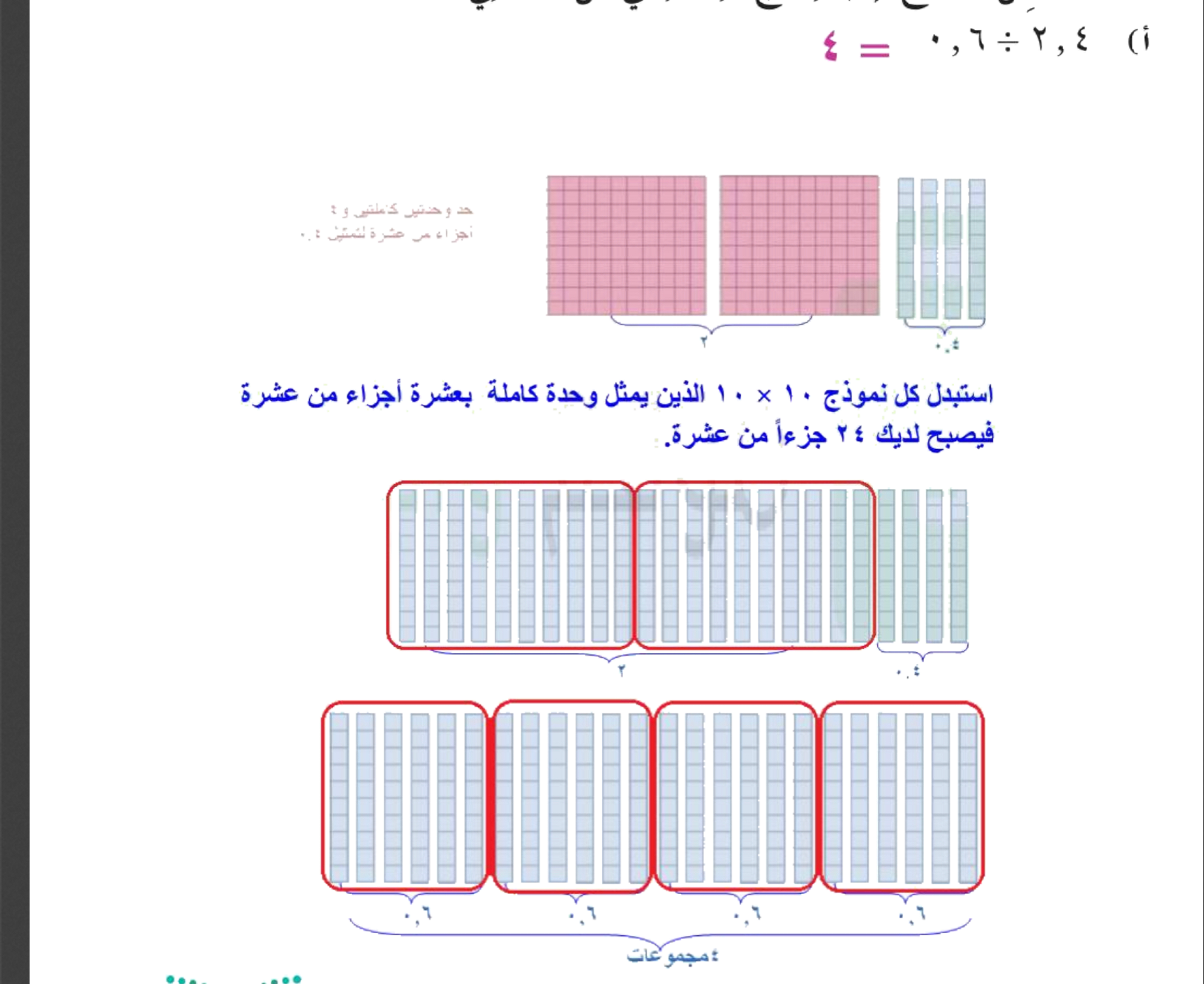 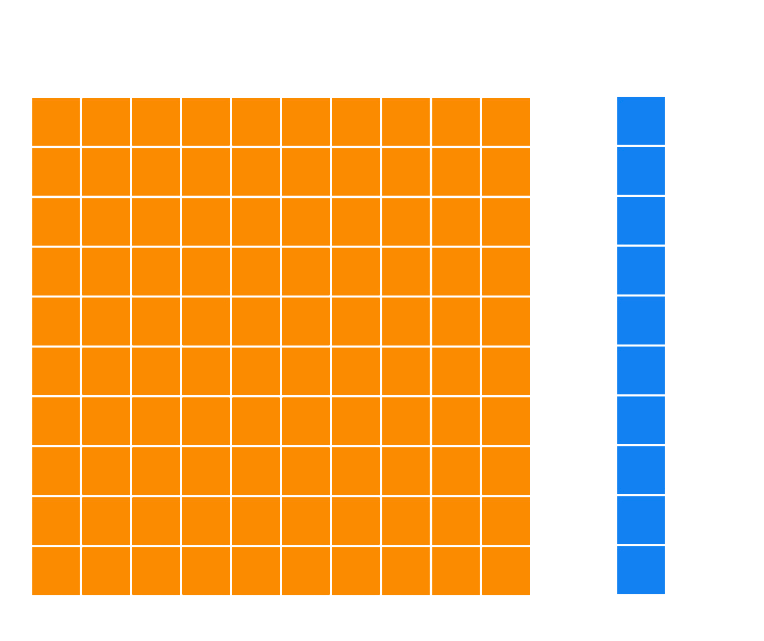 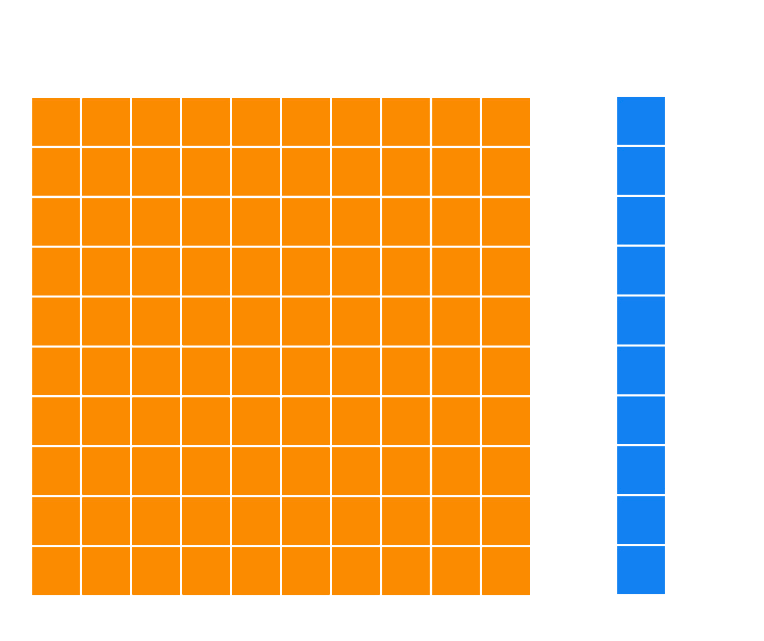 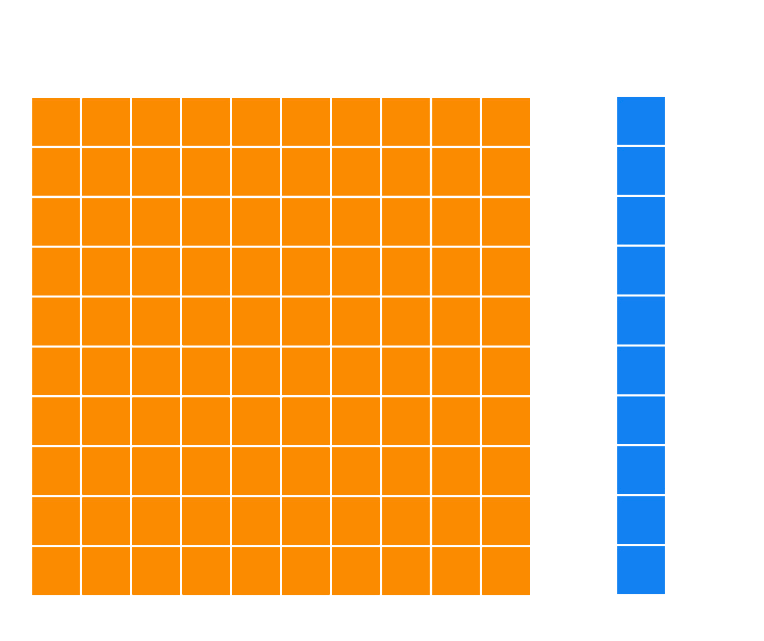 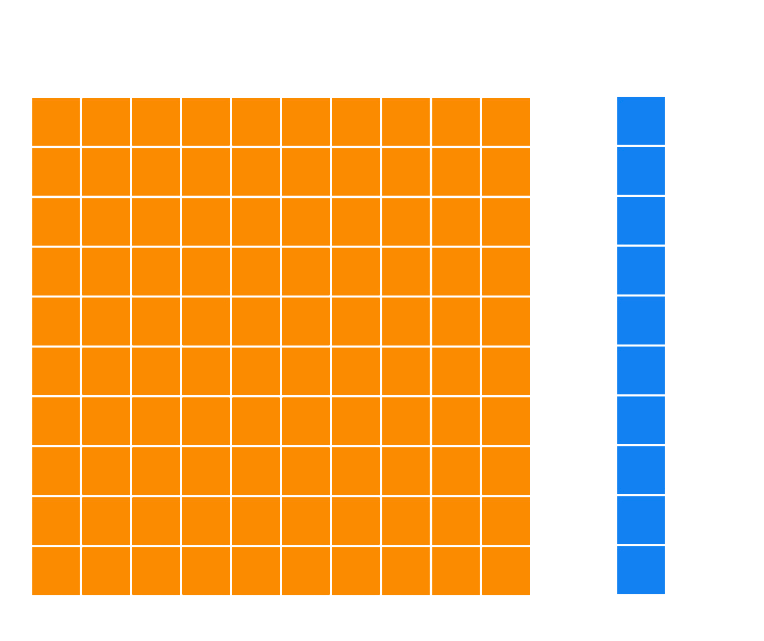 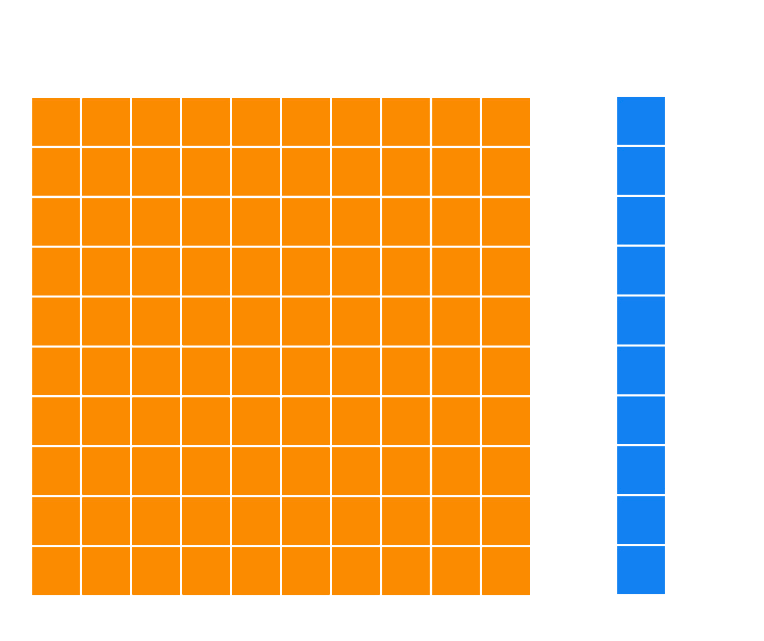 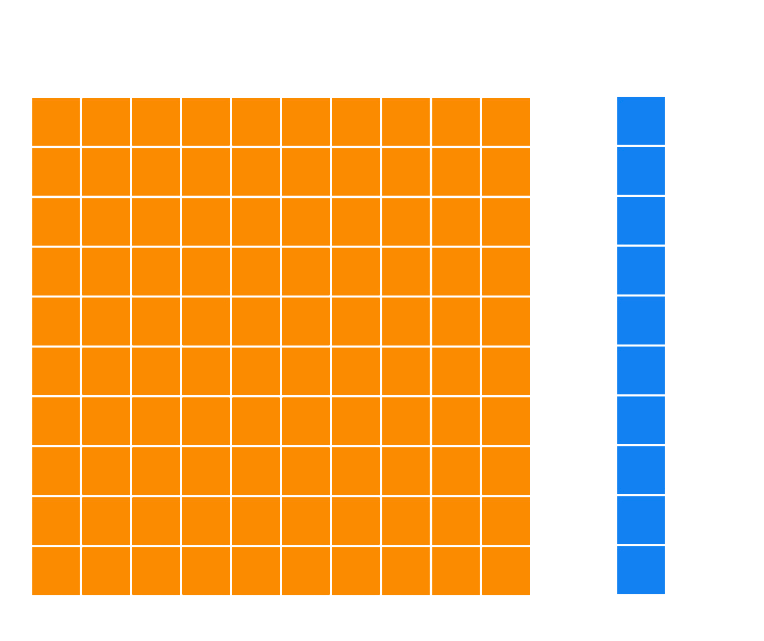 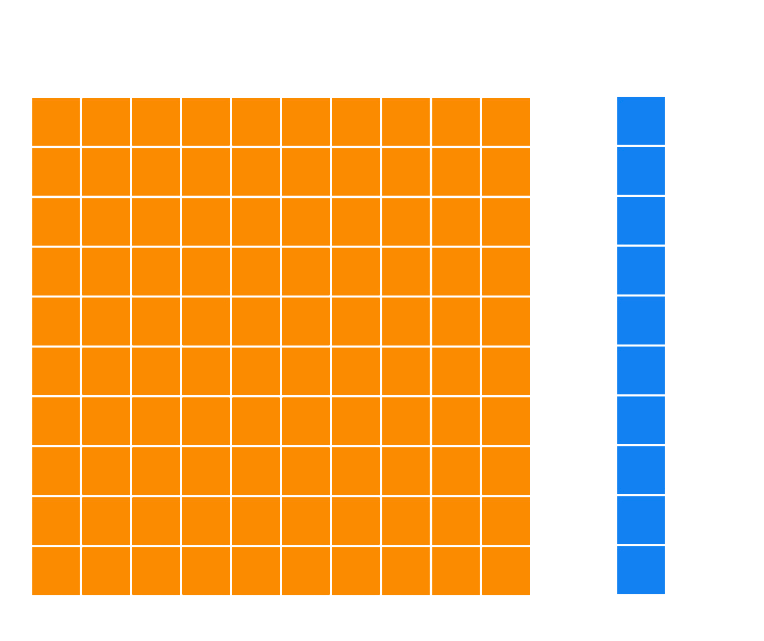 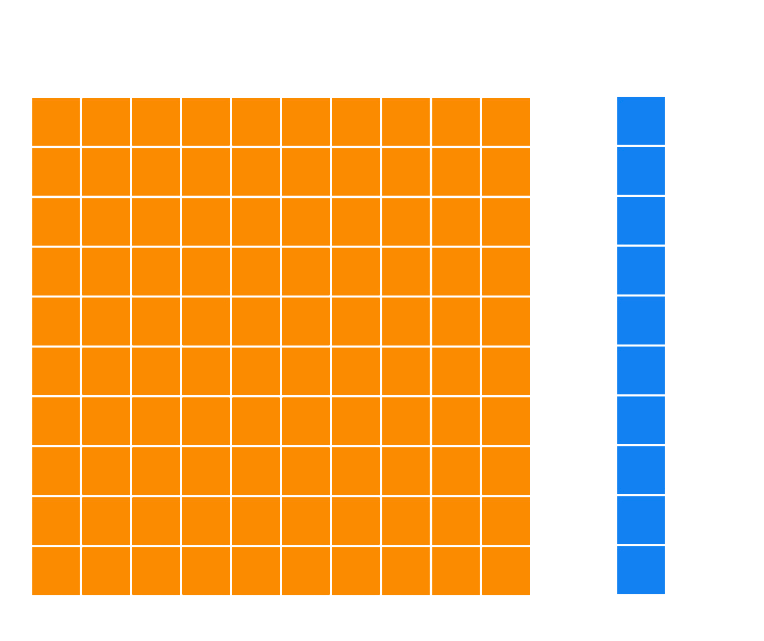 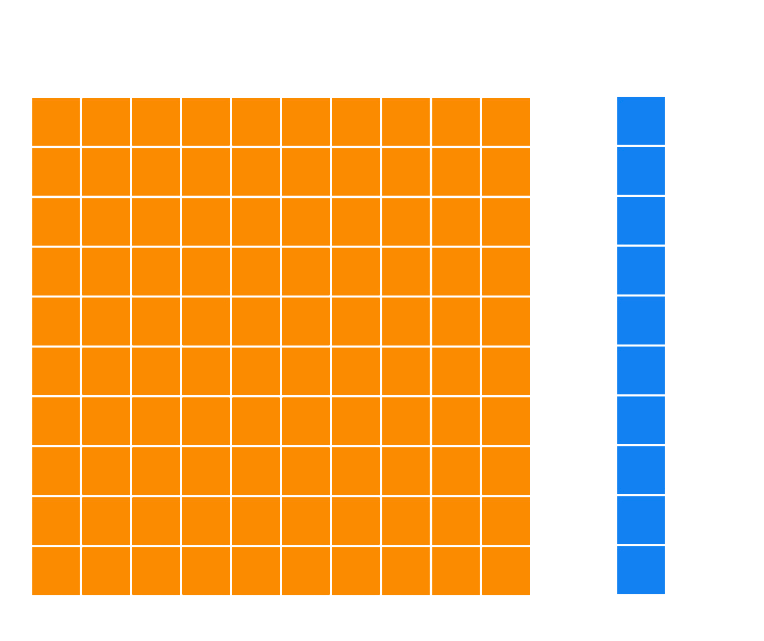 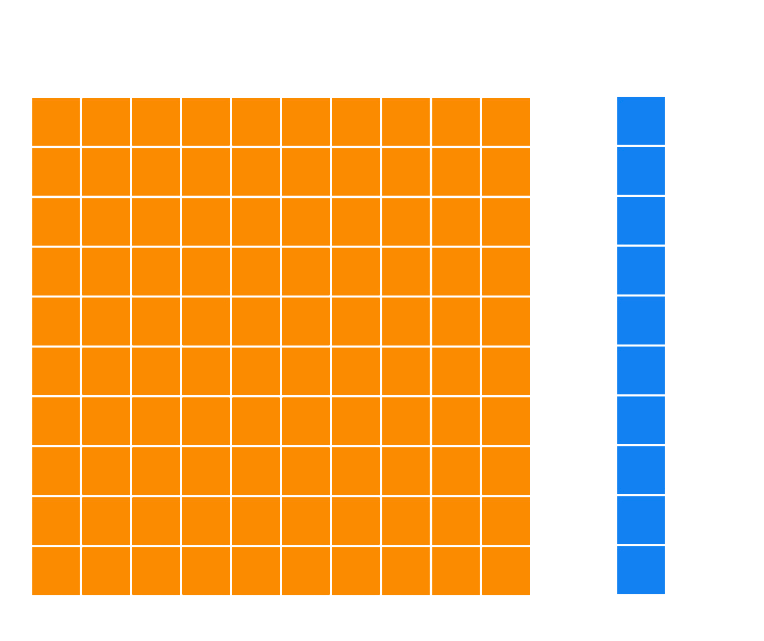 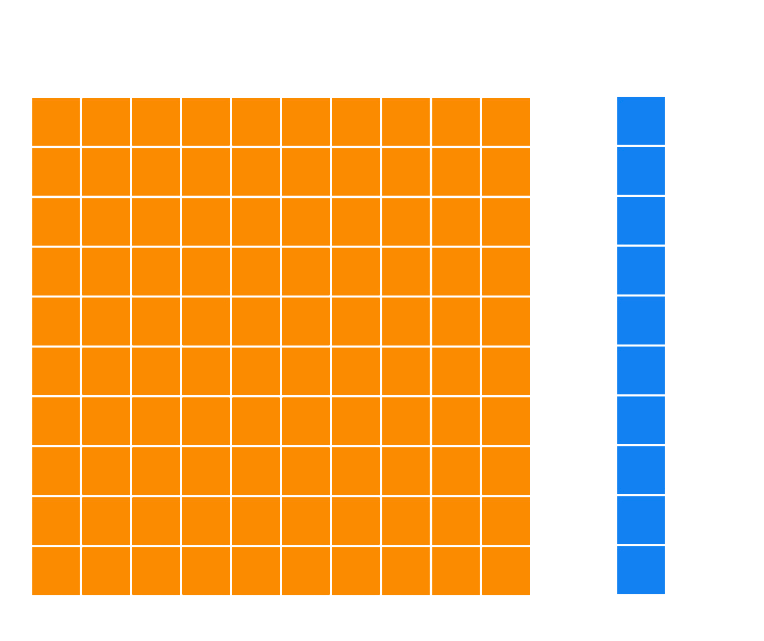 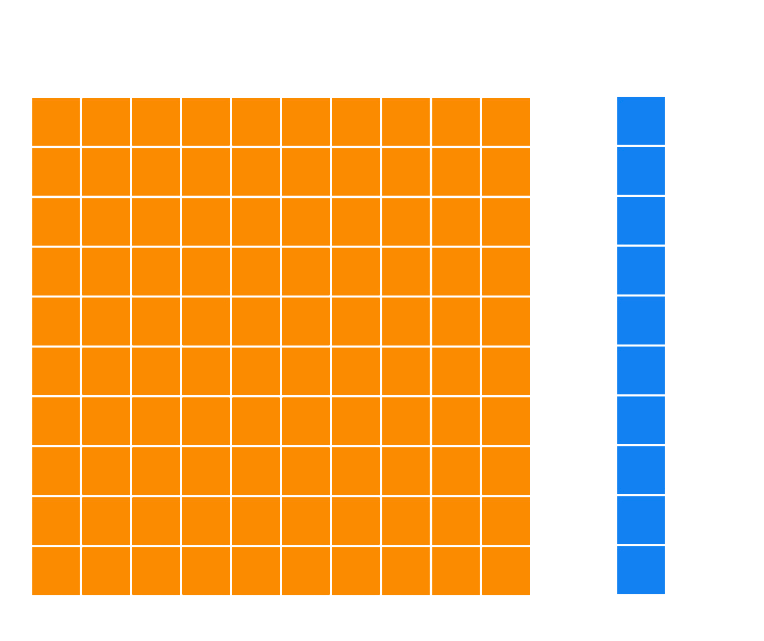 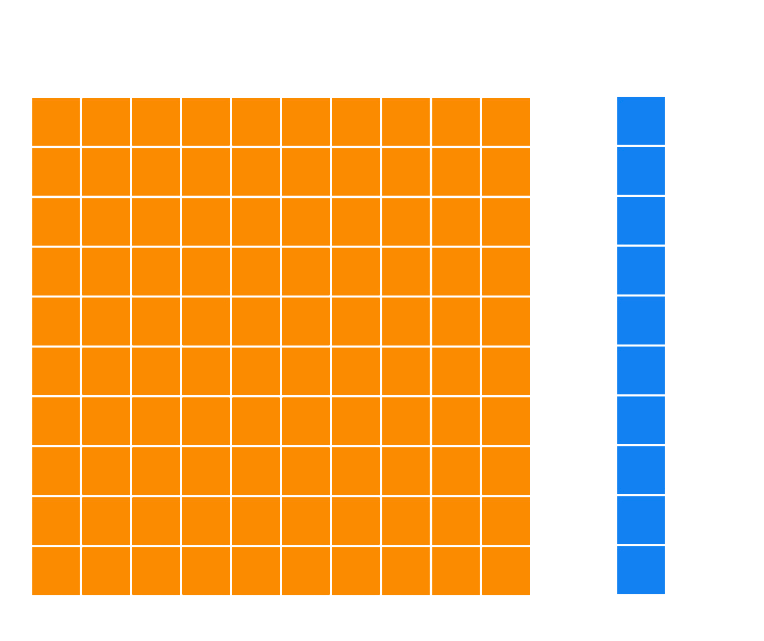 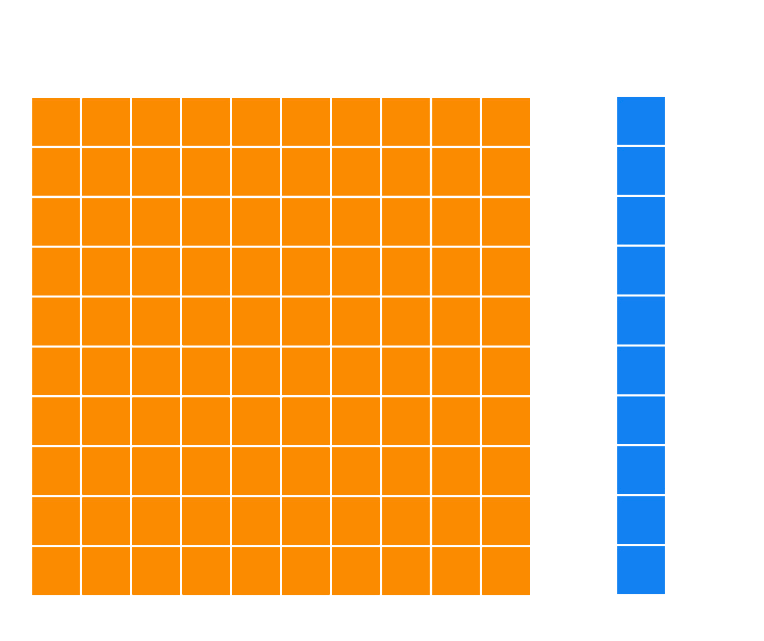 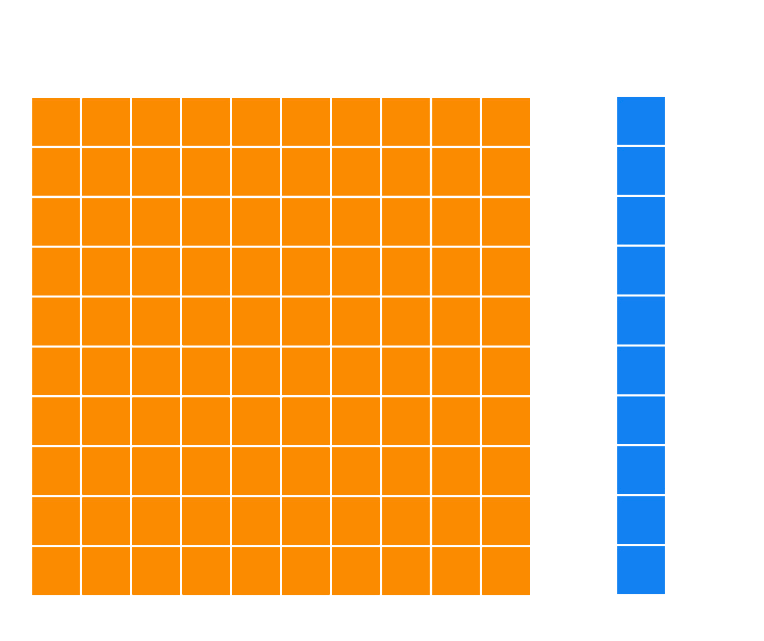 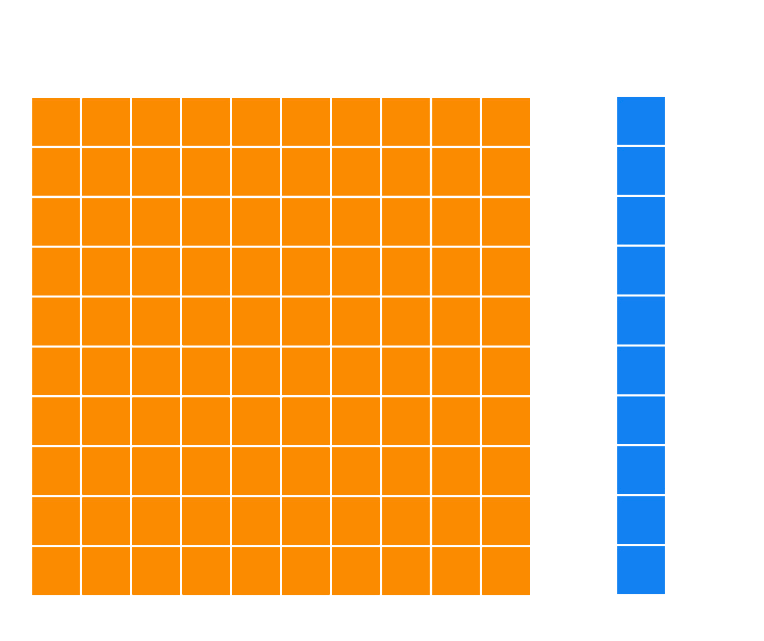 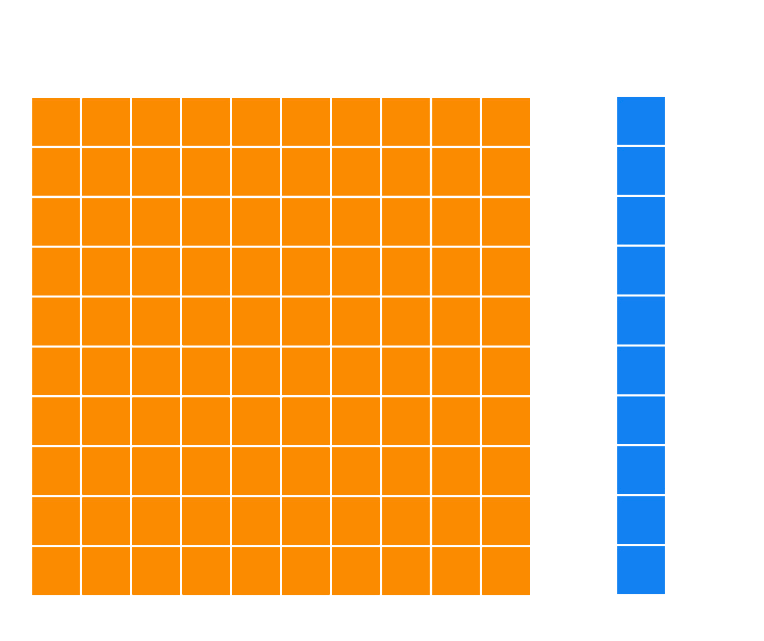 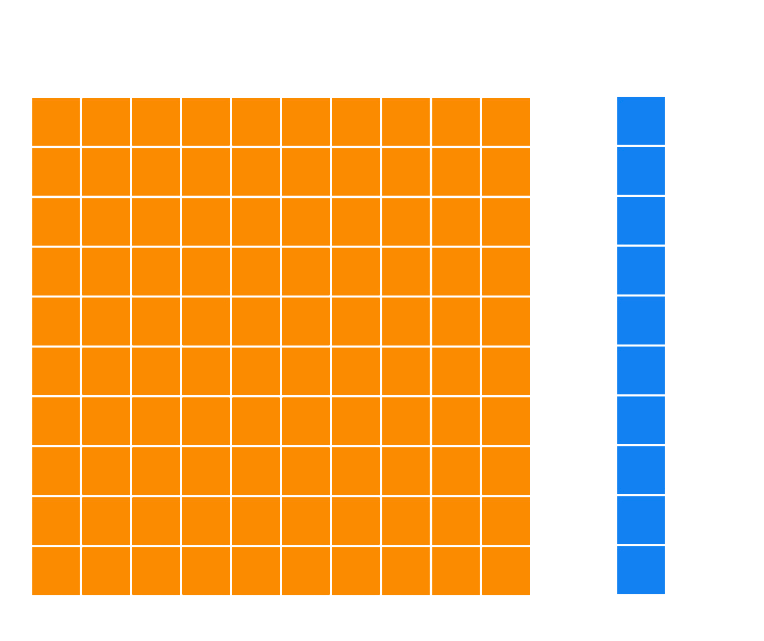 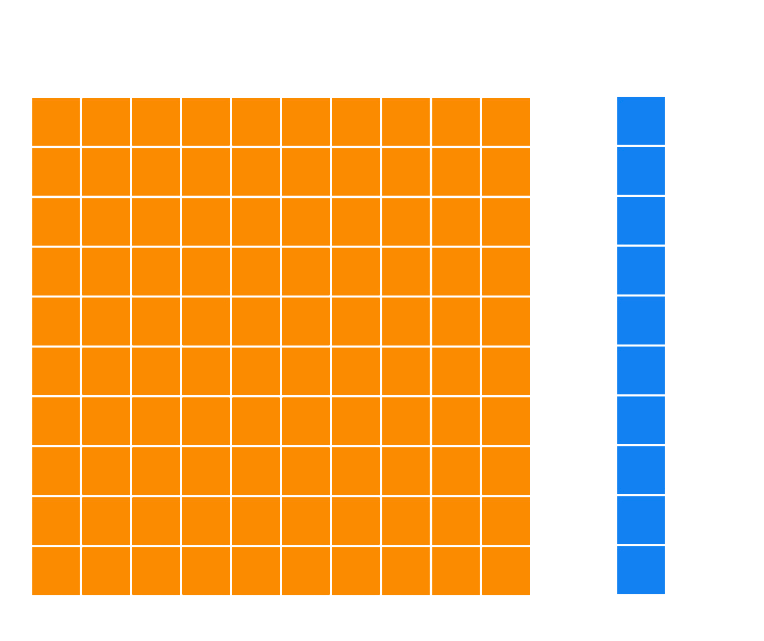 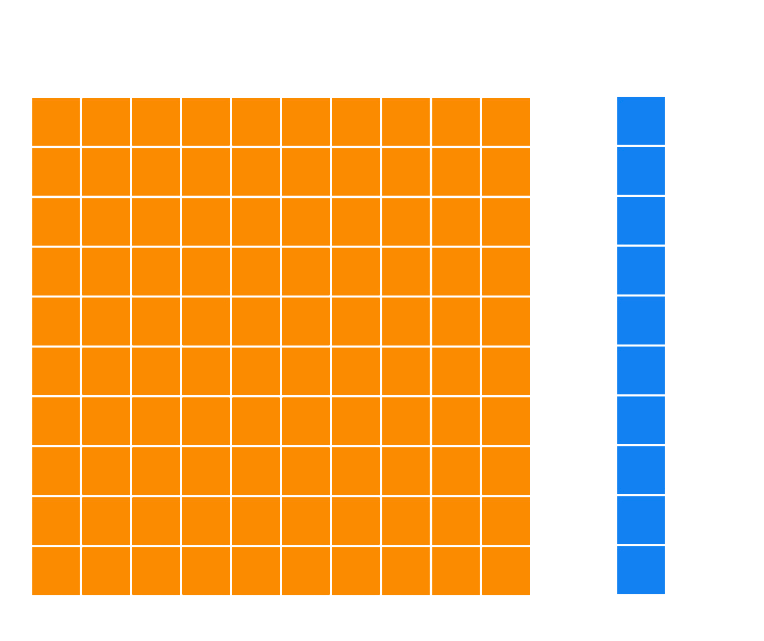 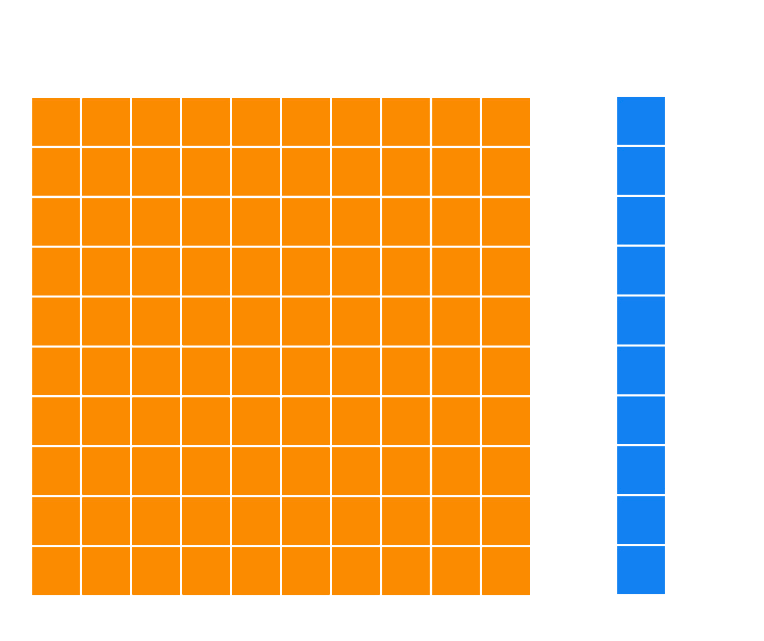 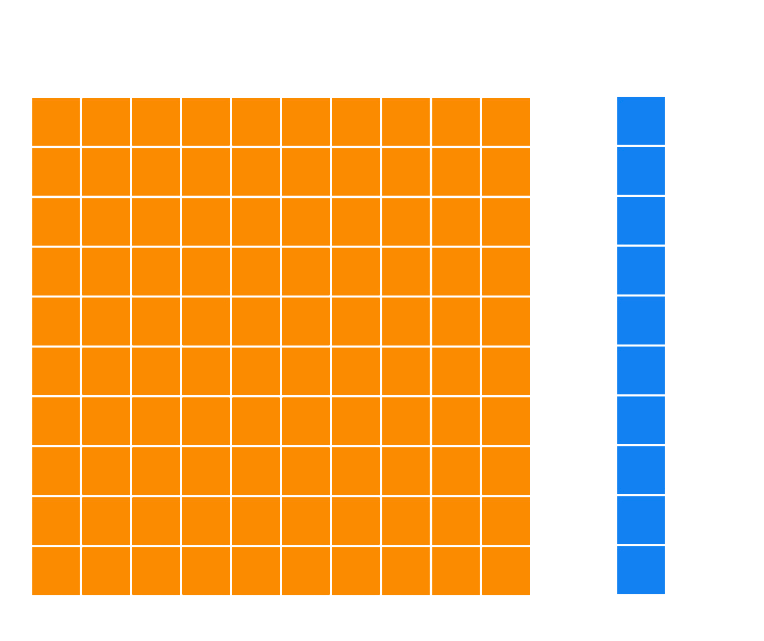 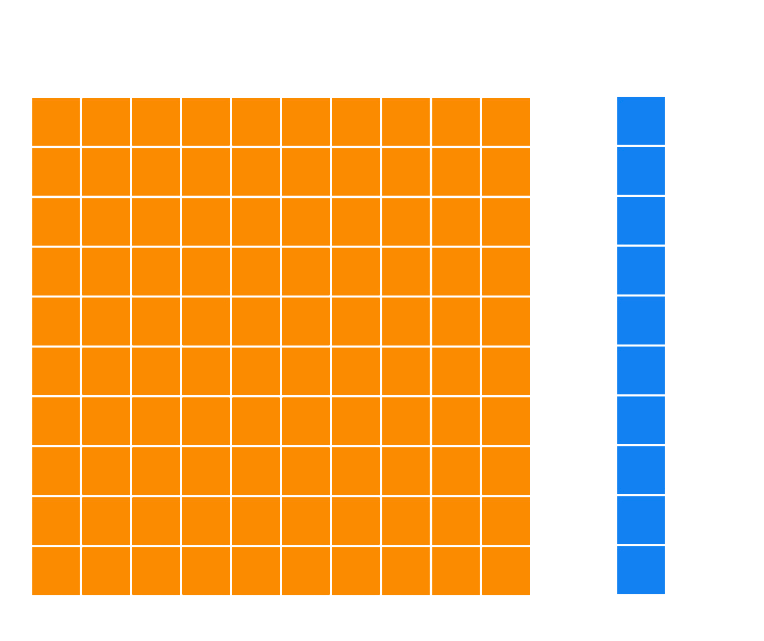 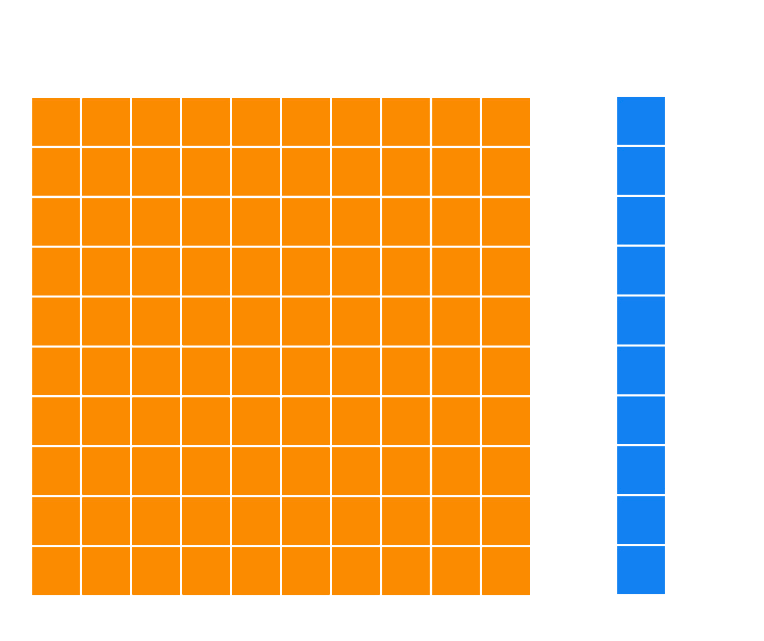 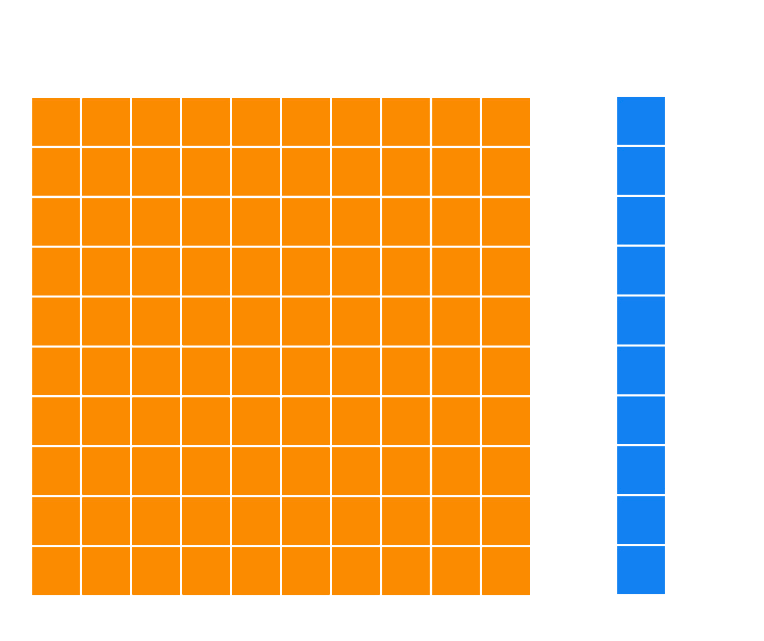 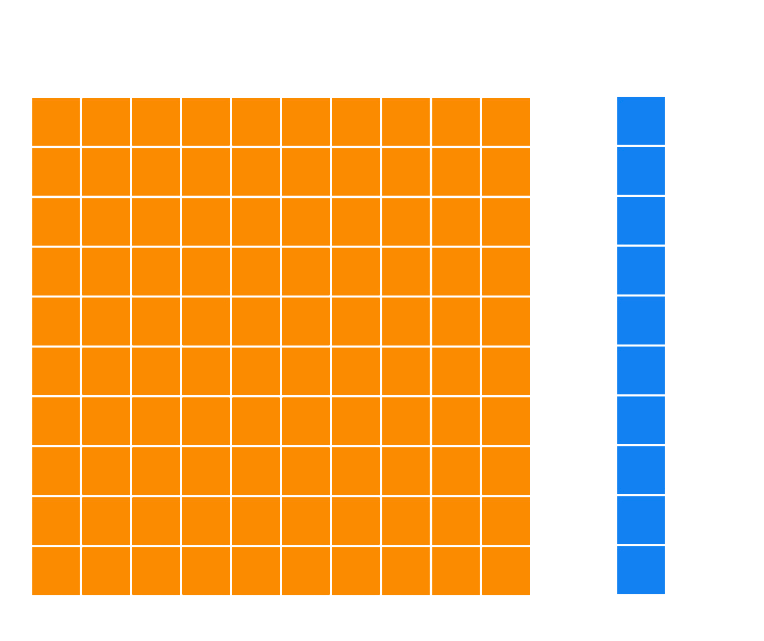 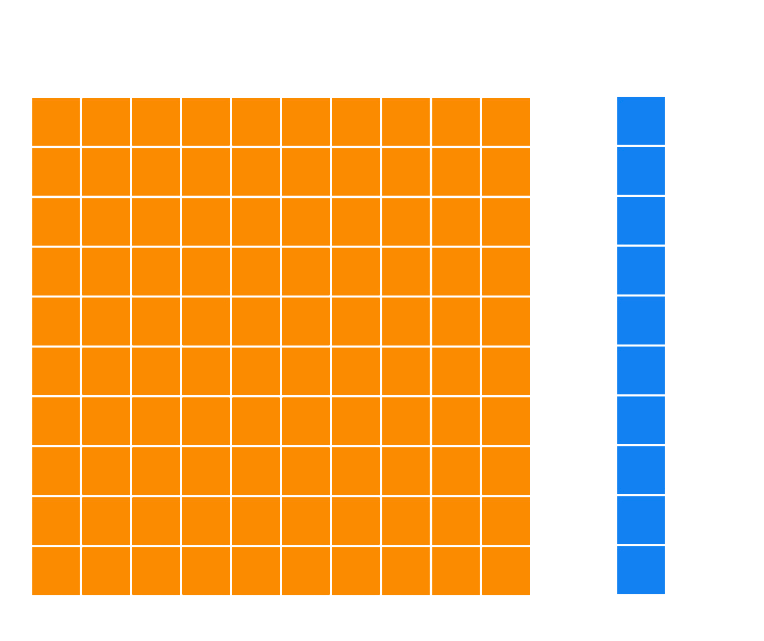 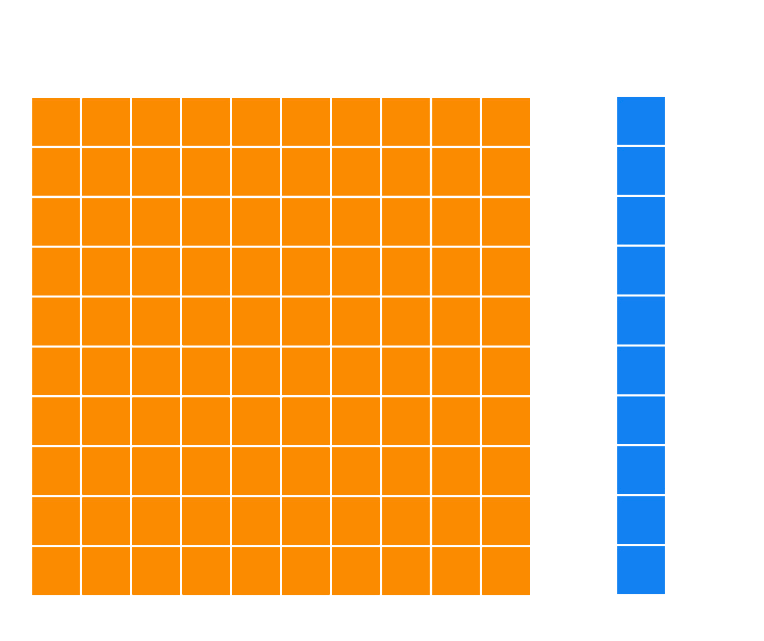 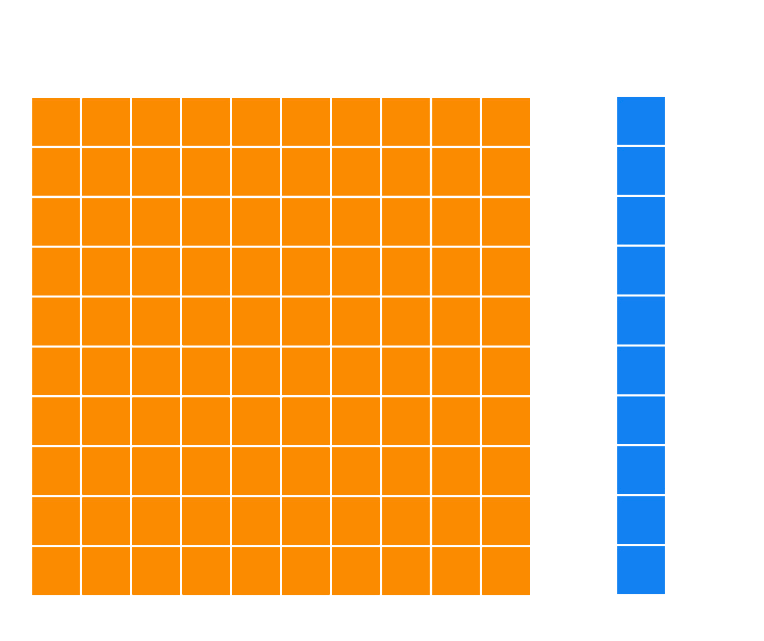 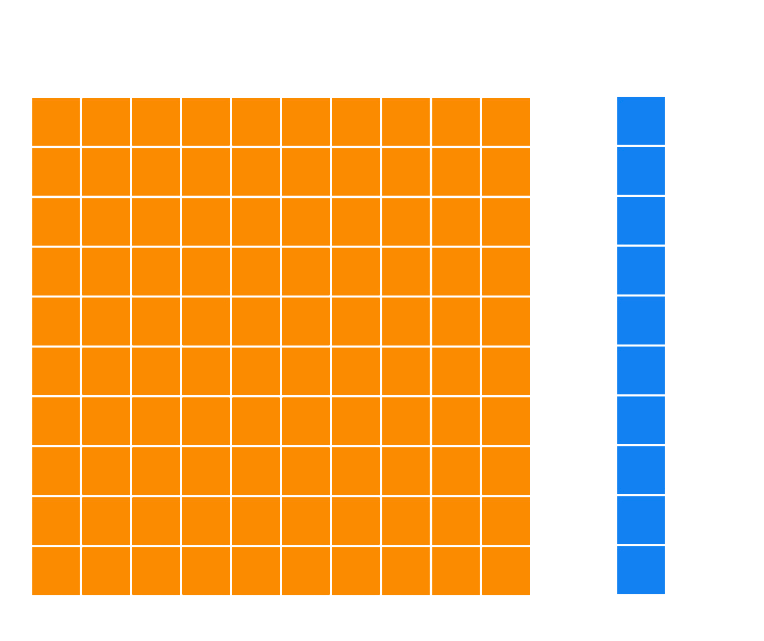 تحقق من فهمك
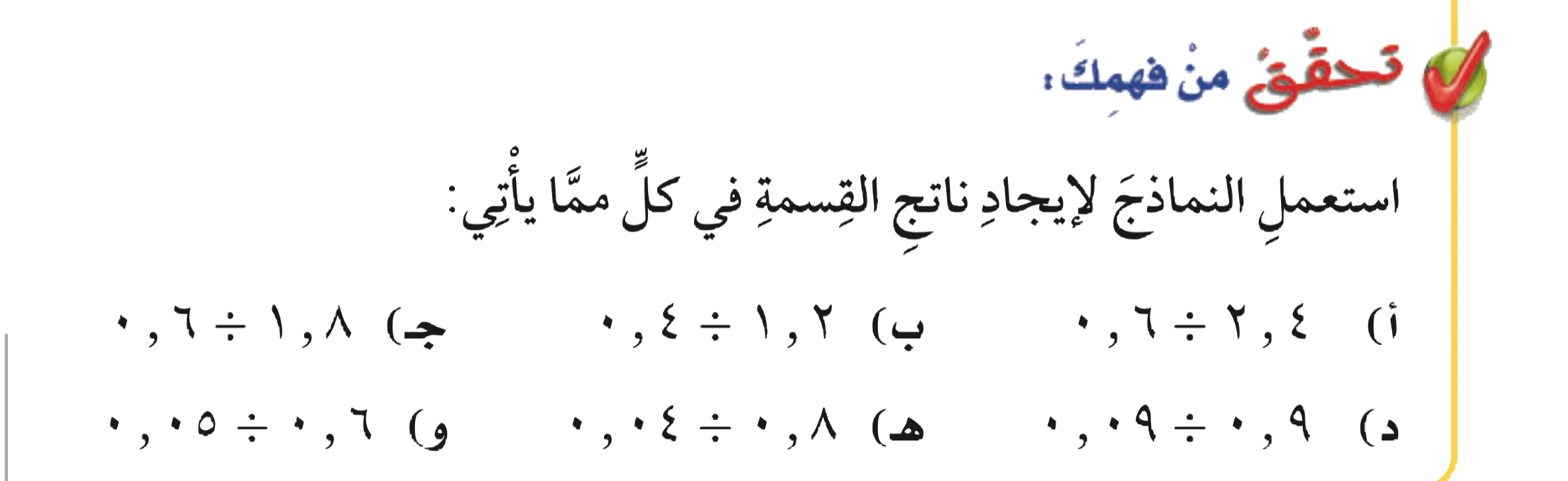 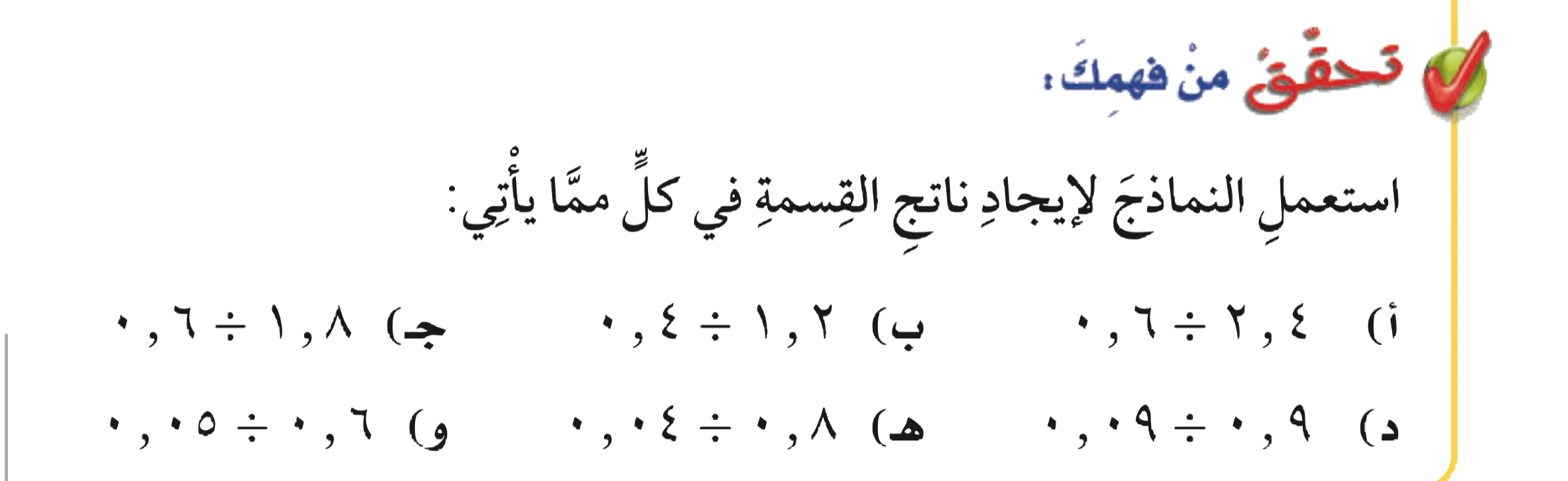 حدد وحدتين كاملتين و ٤ أجزاء من عشرة لتمثيل ٢٫٤
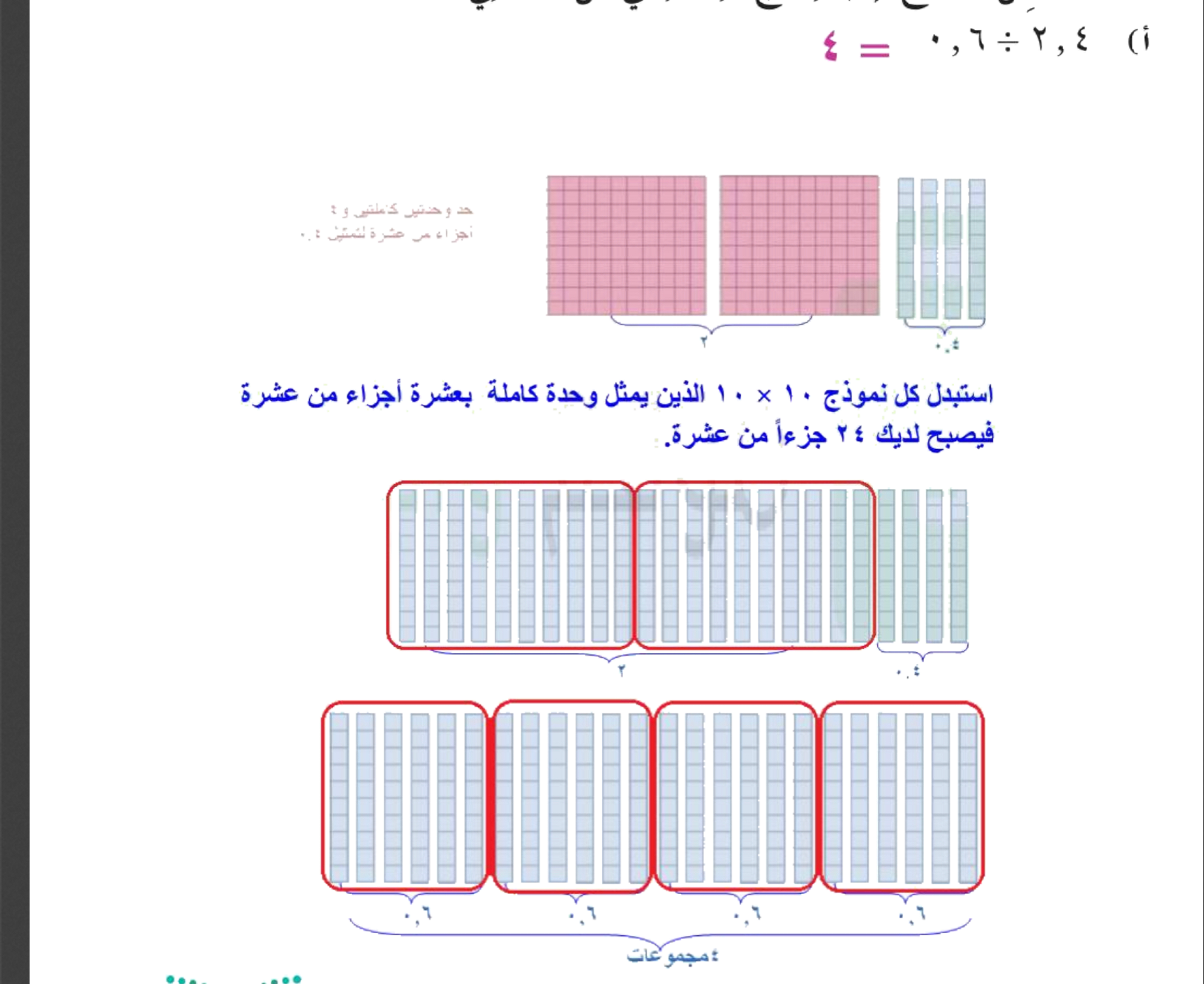 ٣
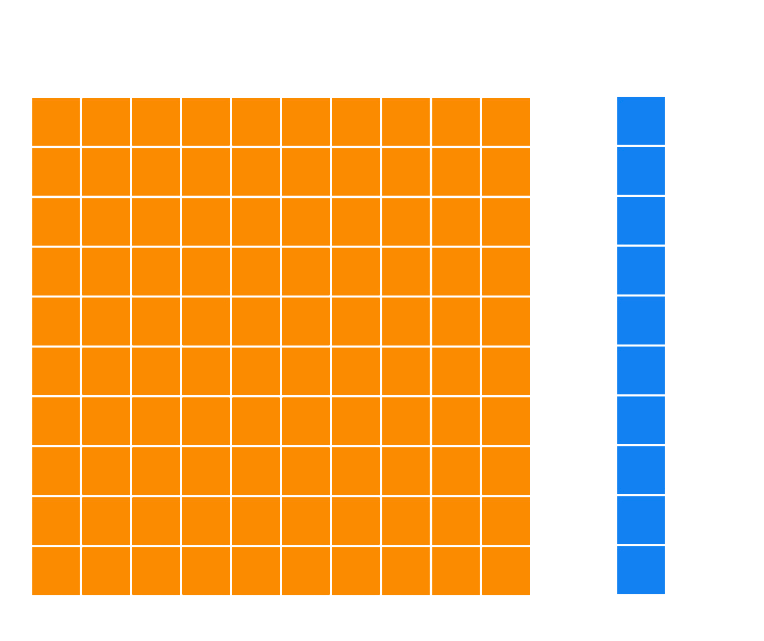 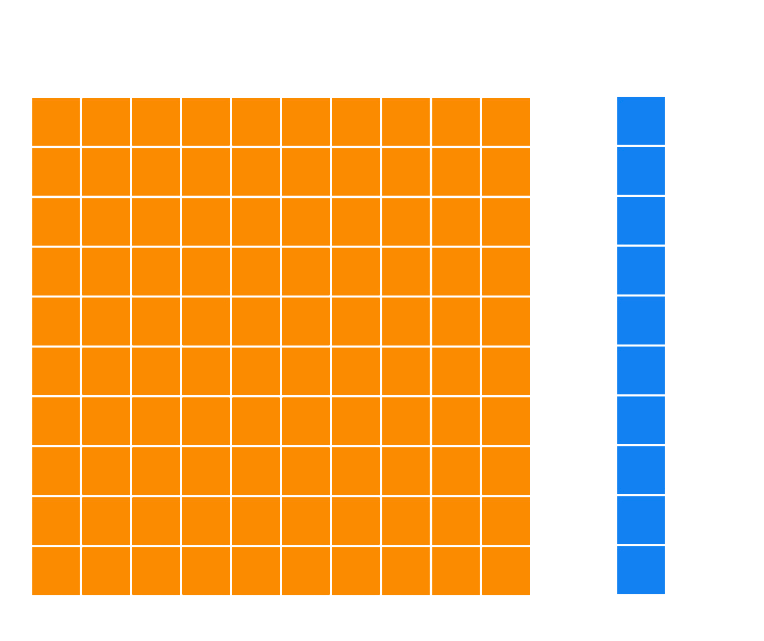 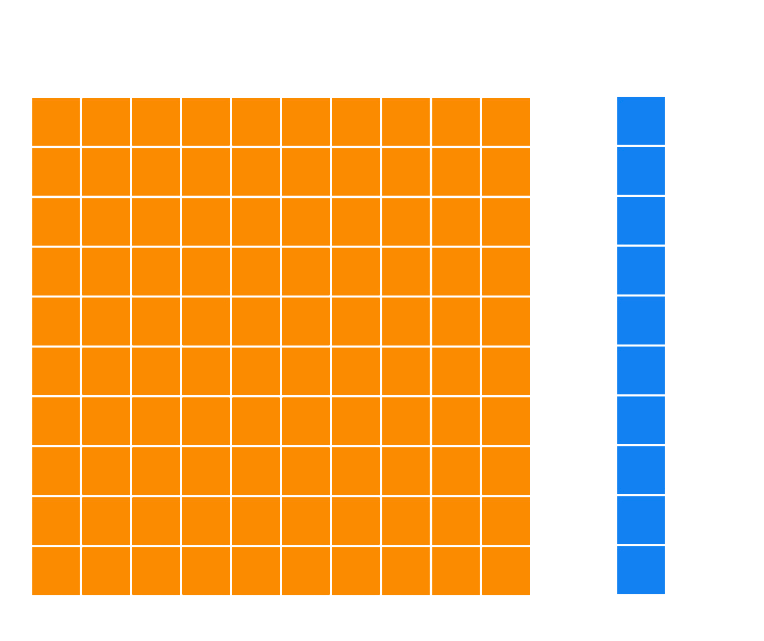 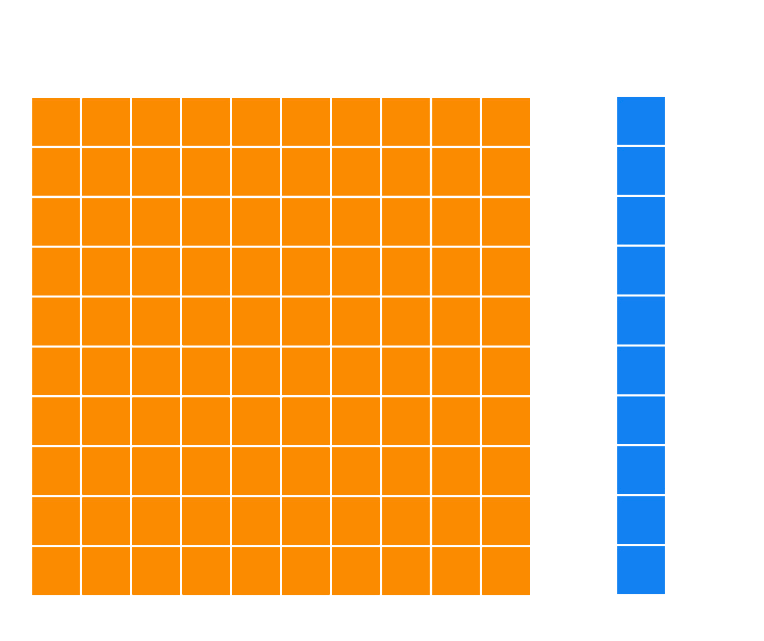 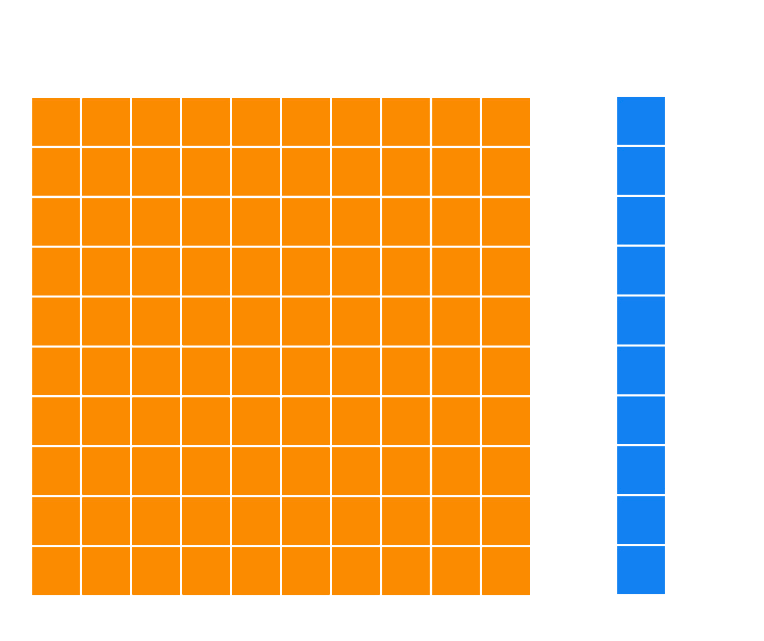 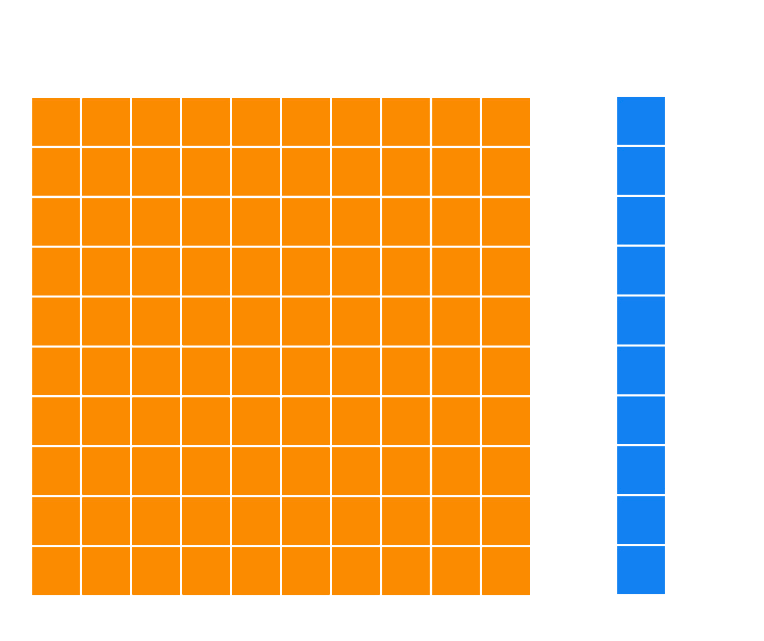 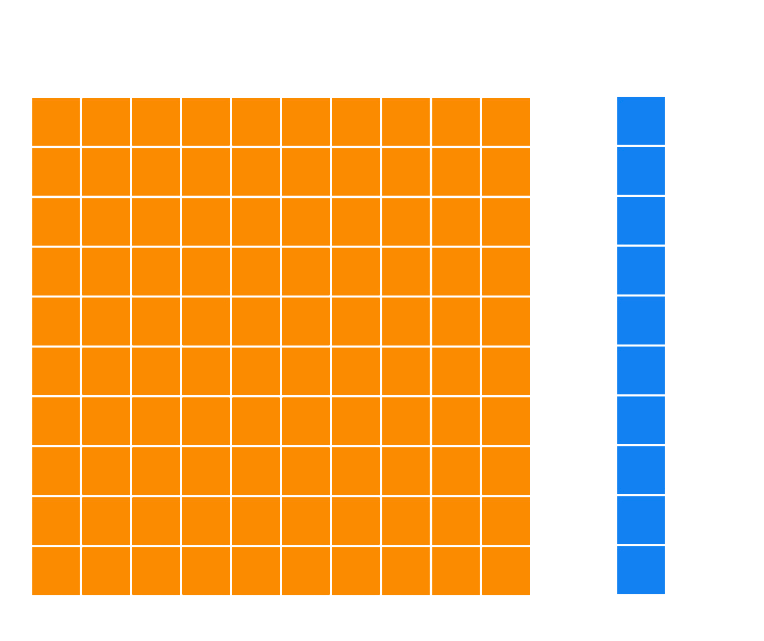 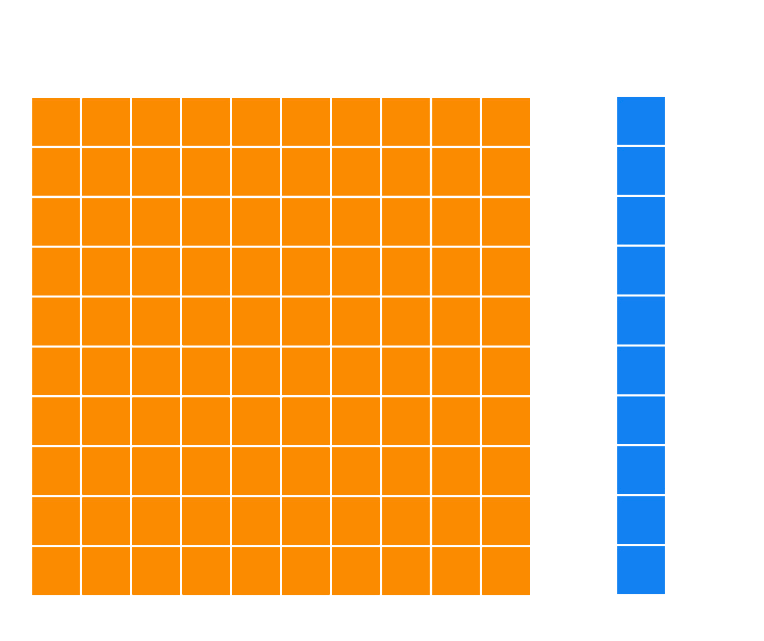 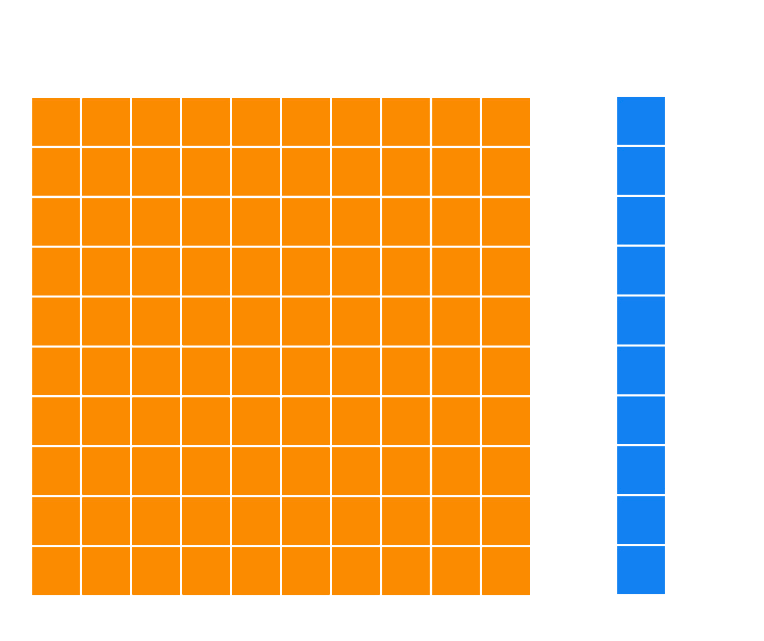 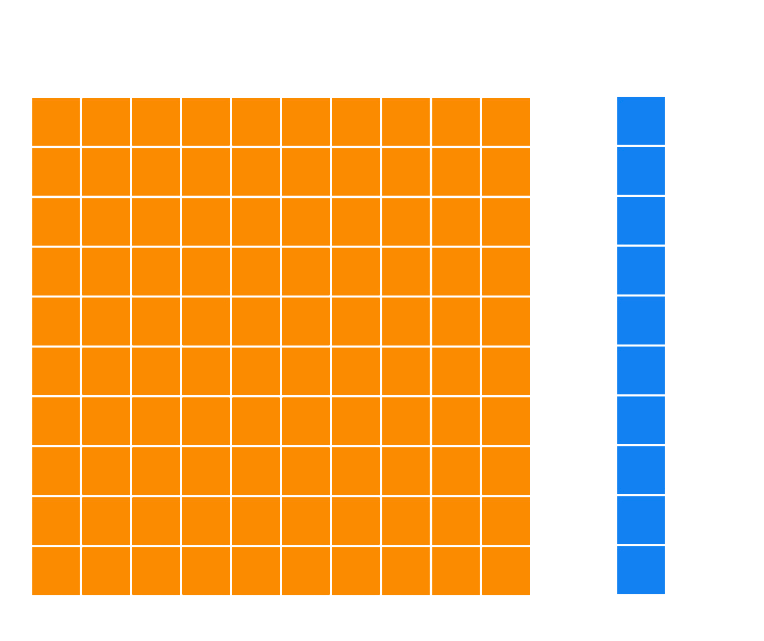 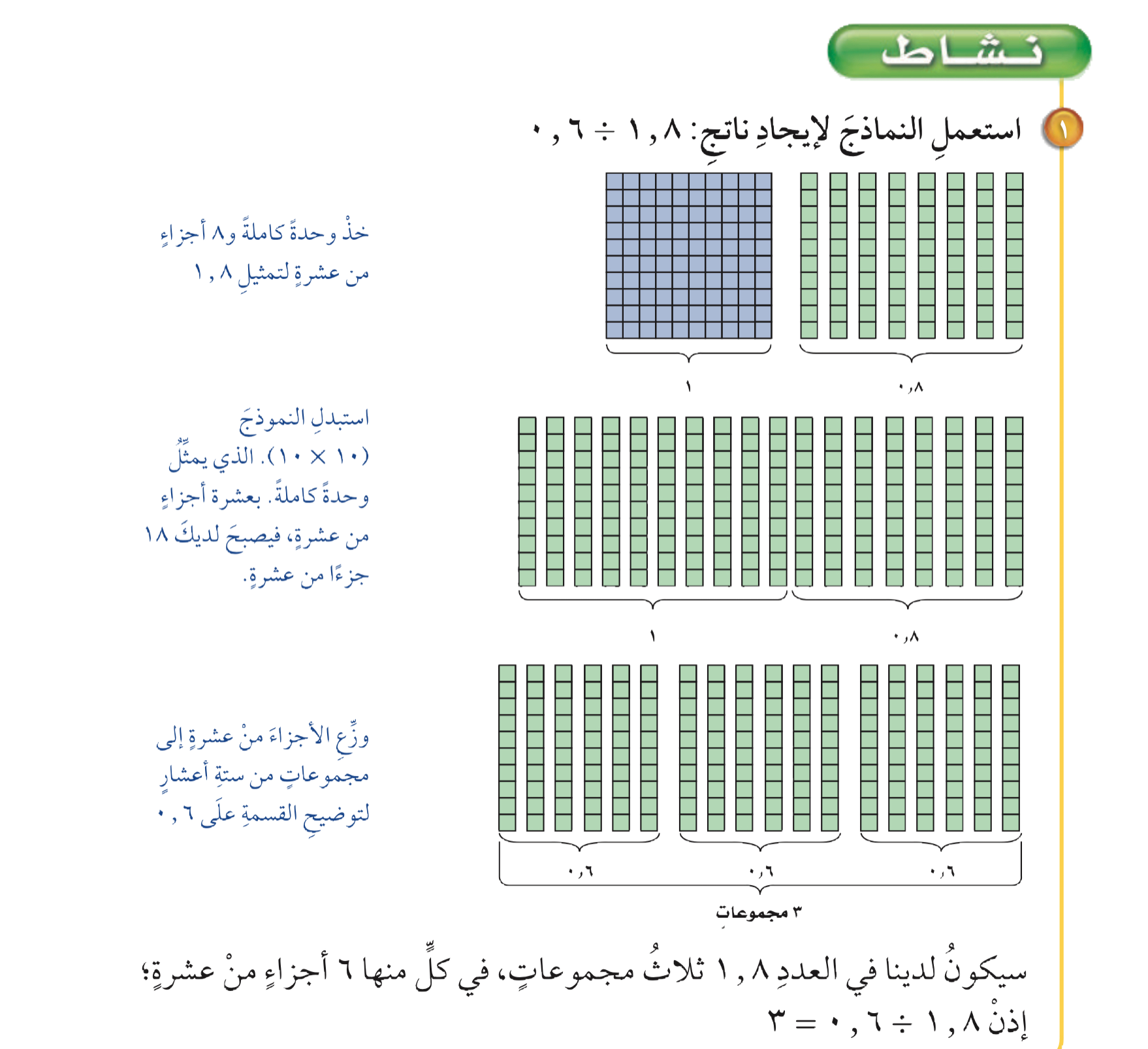 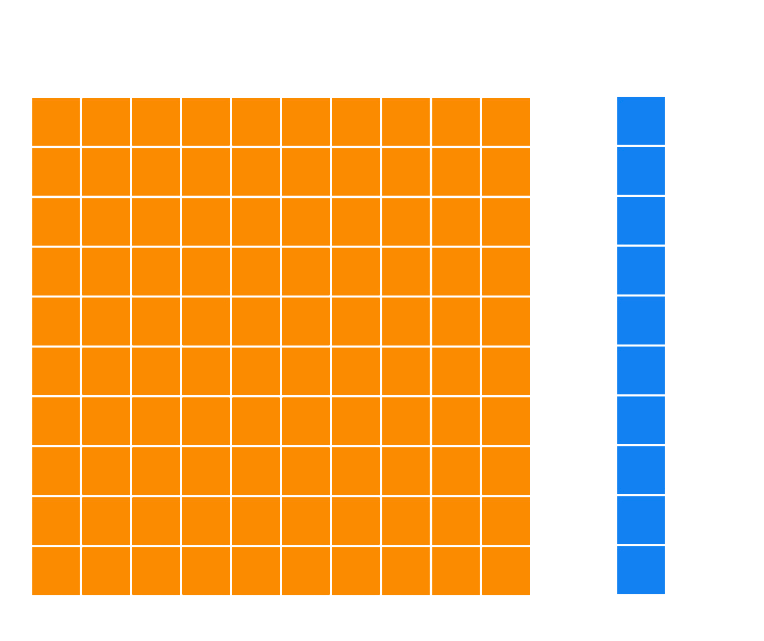 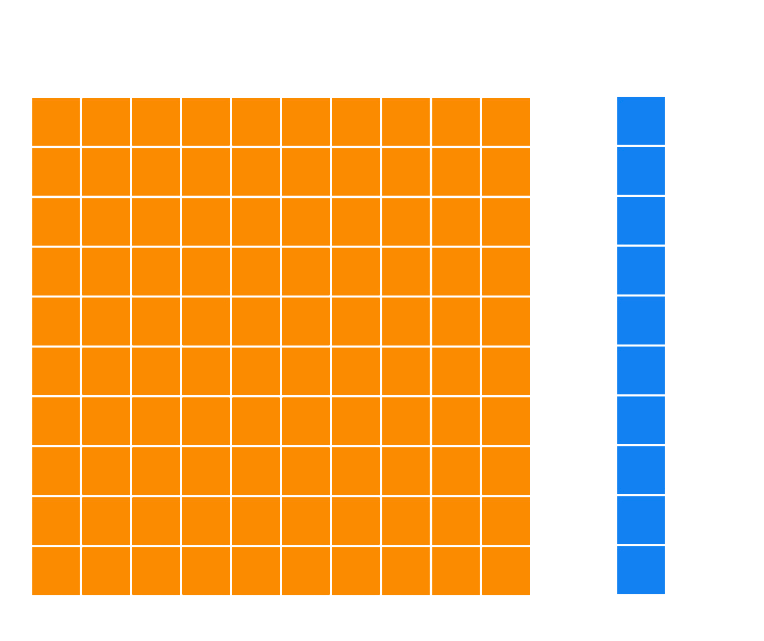 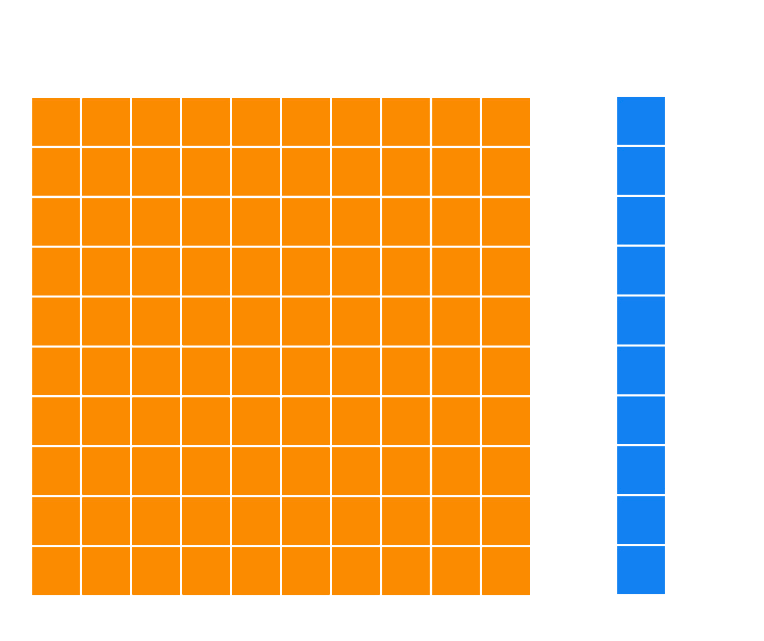 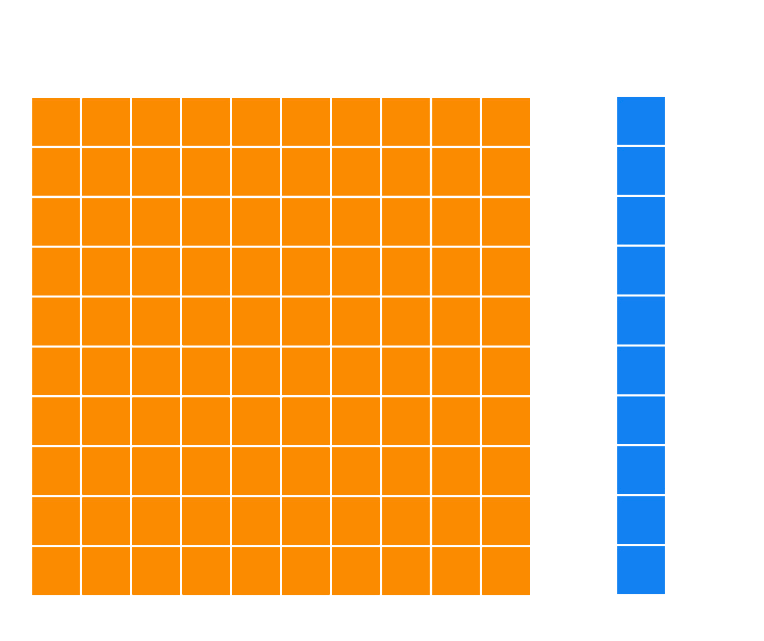 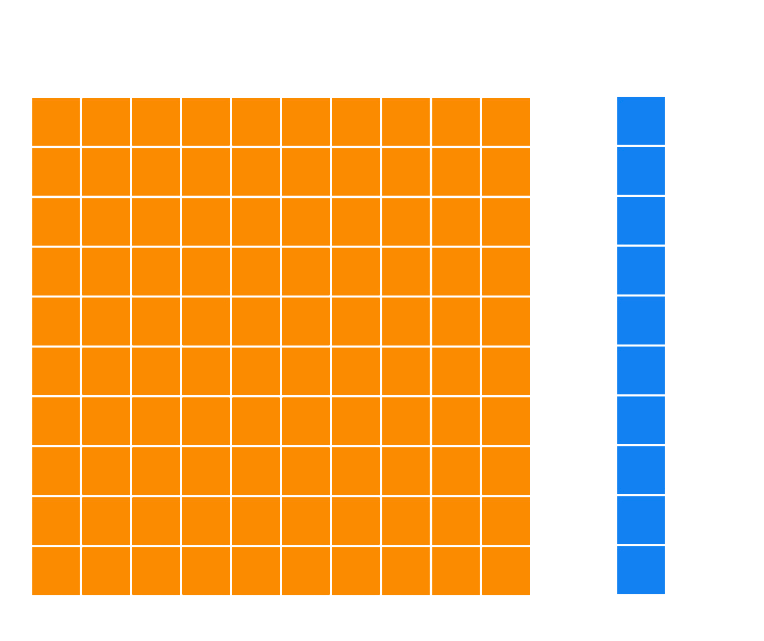 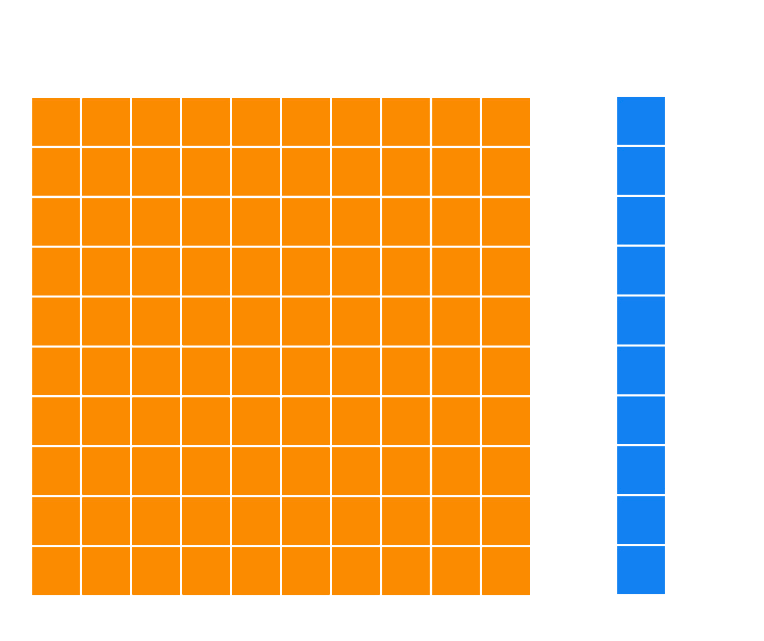 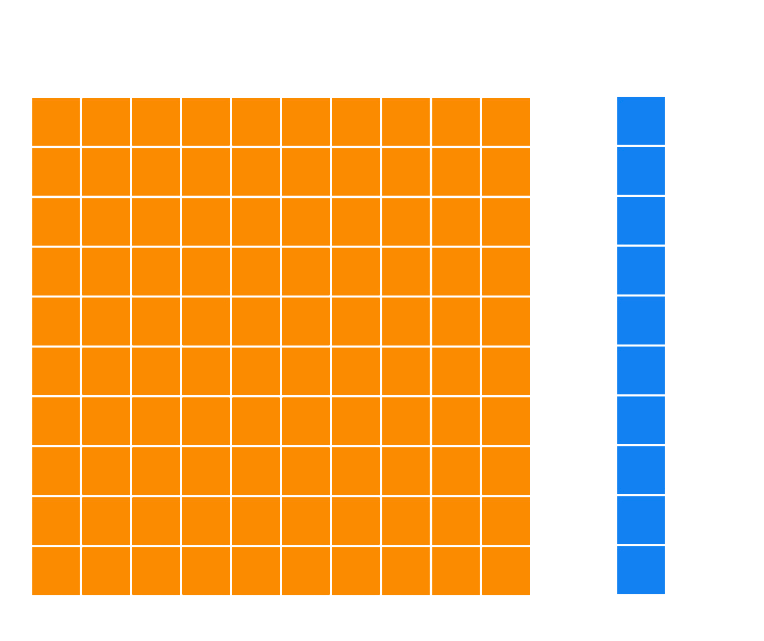 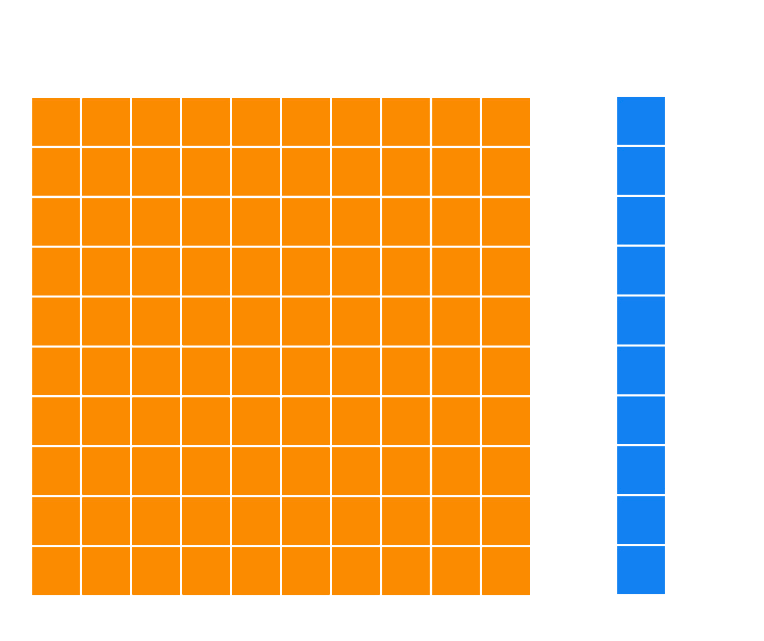 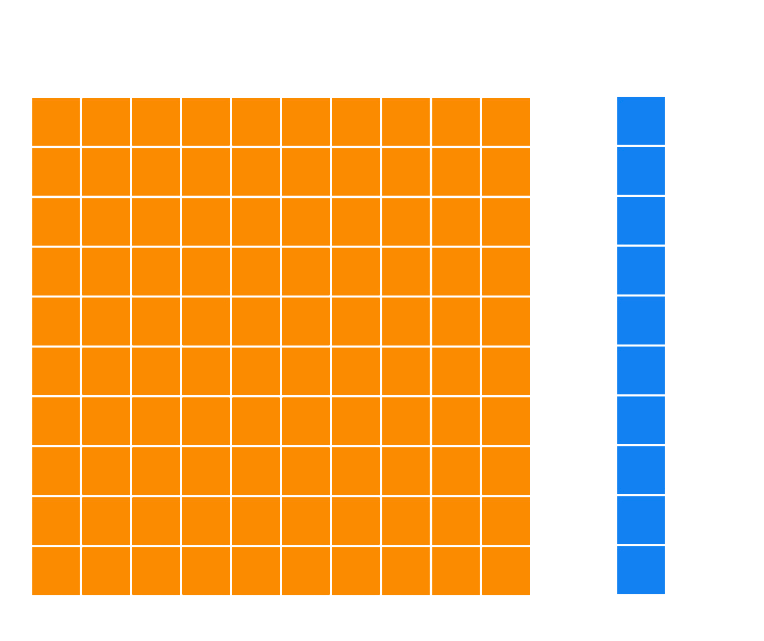 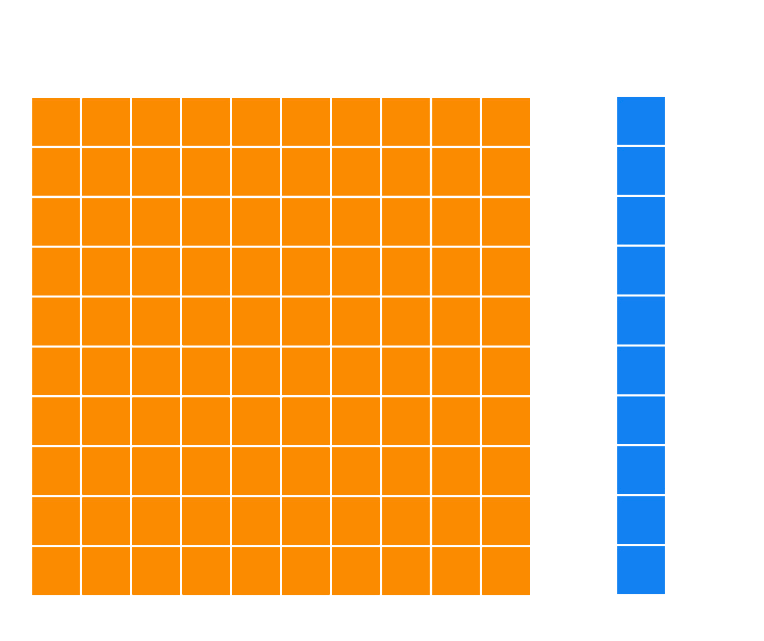 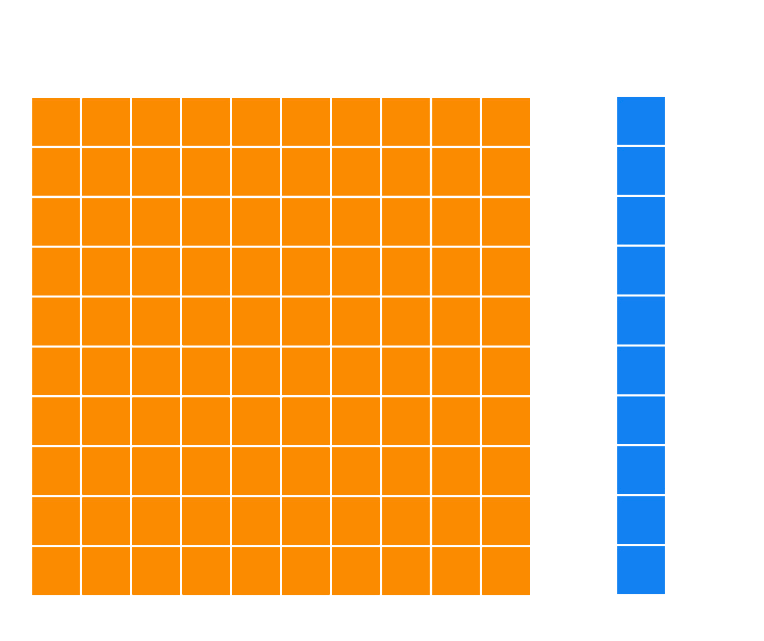 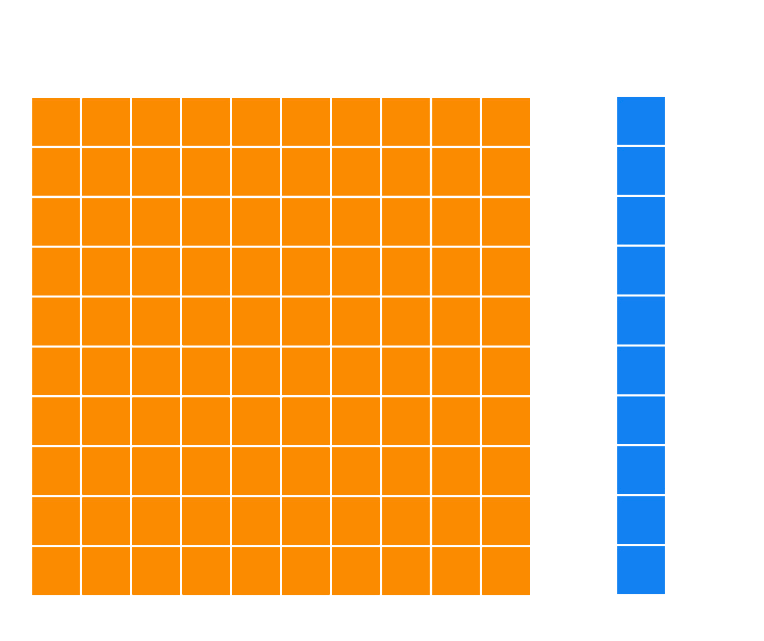 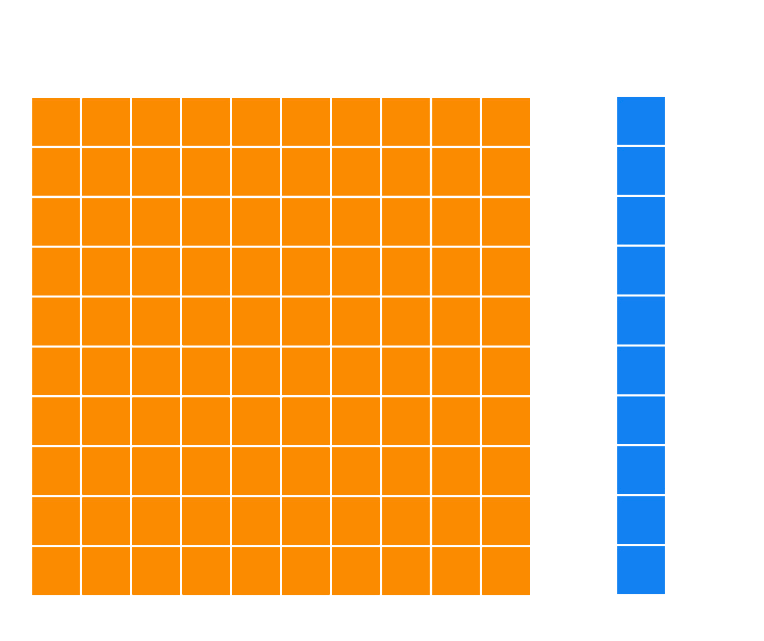 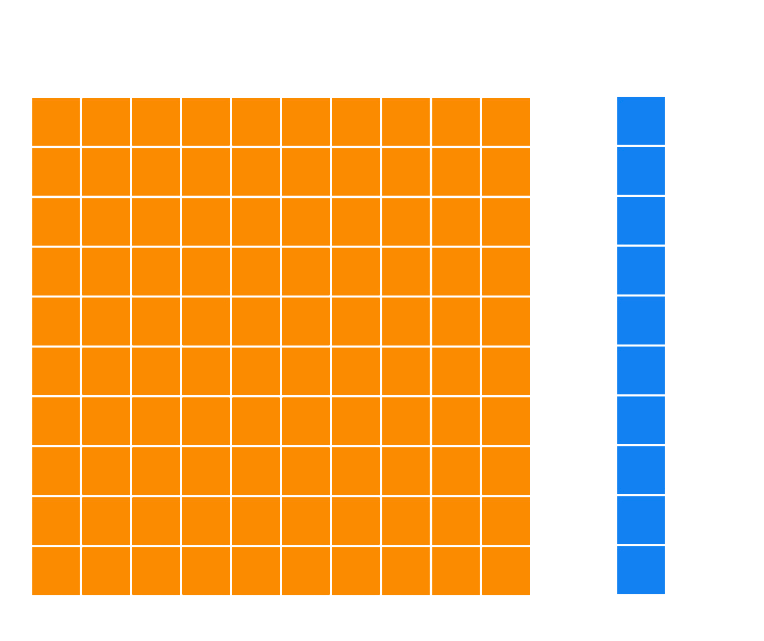 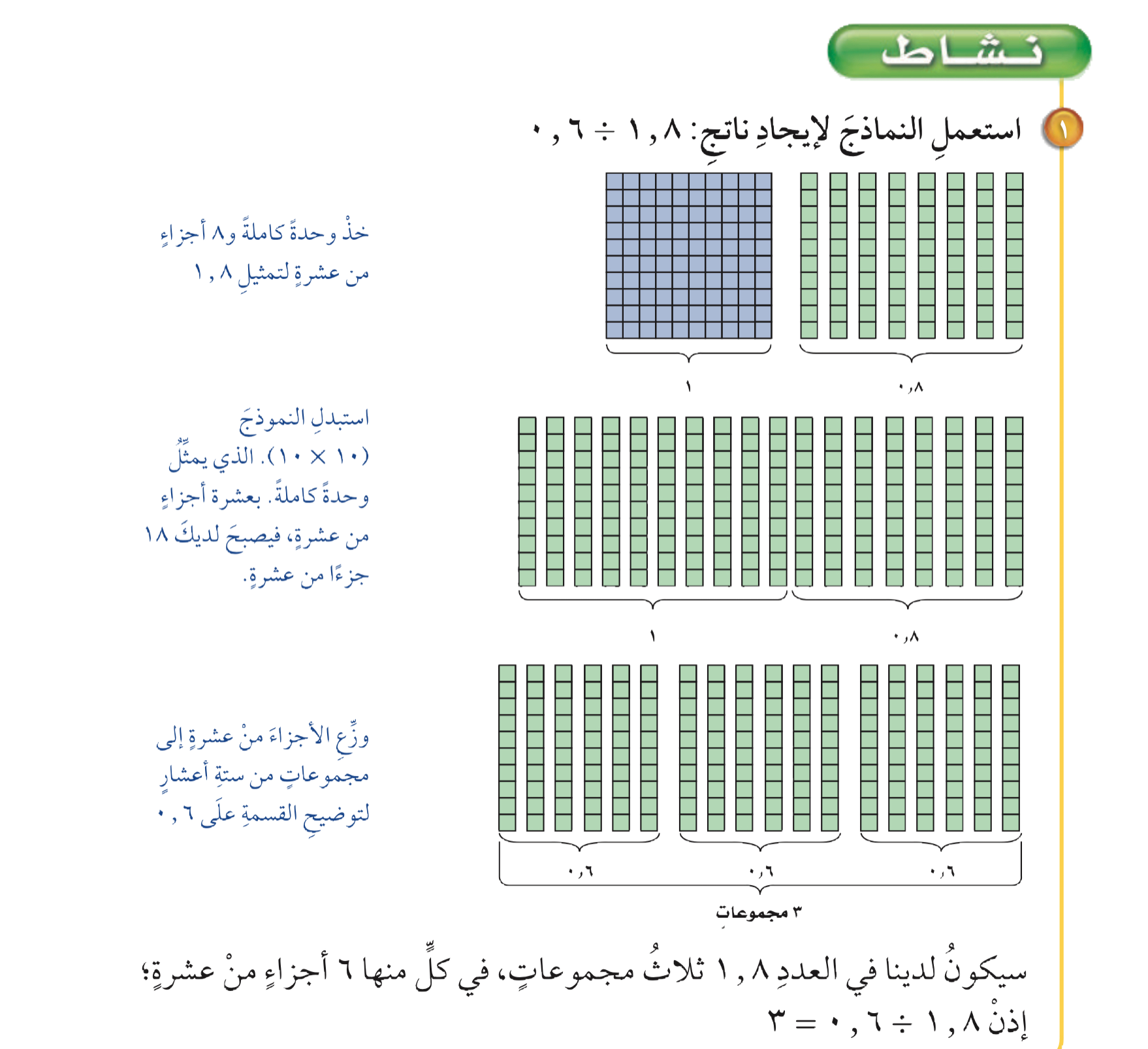 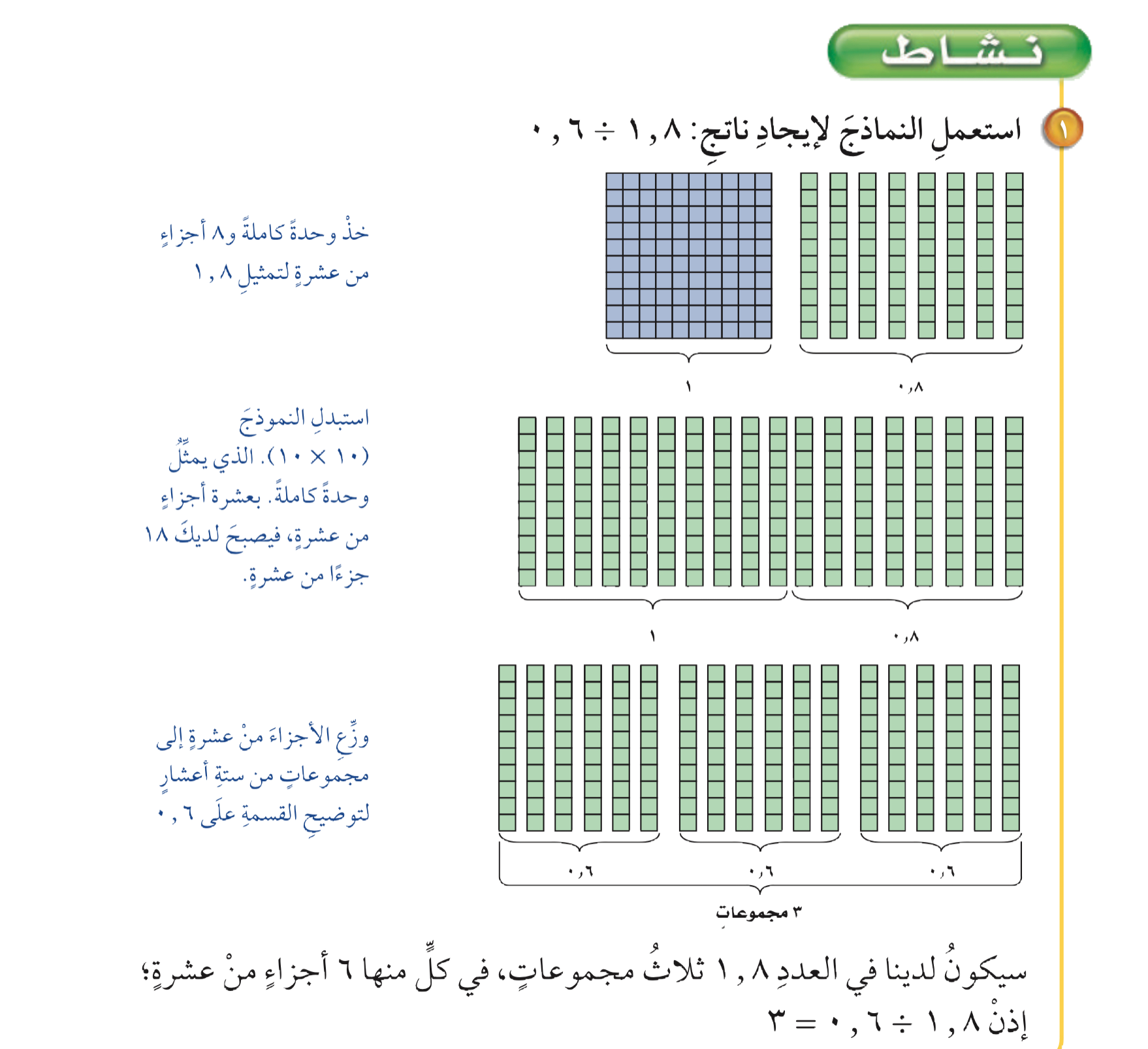 تحقق من فهمك
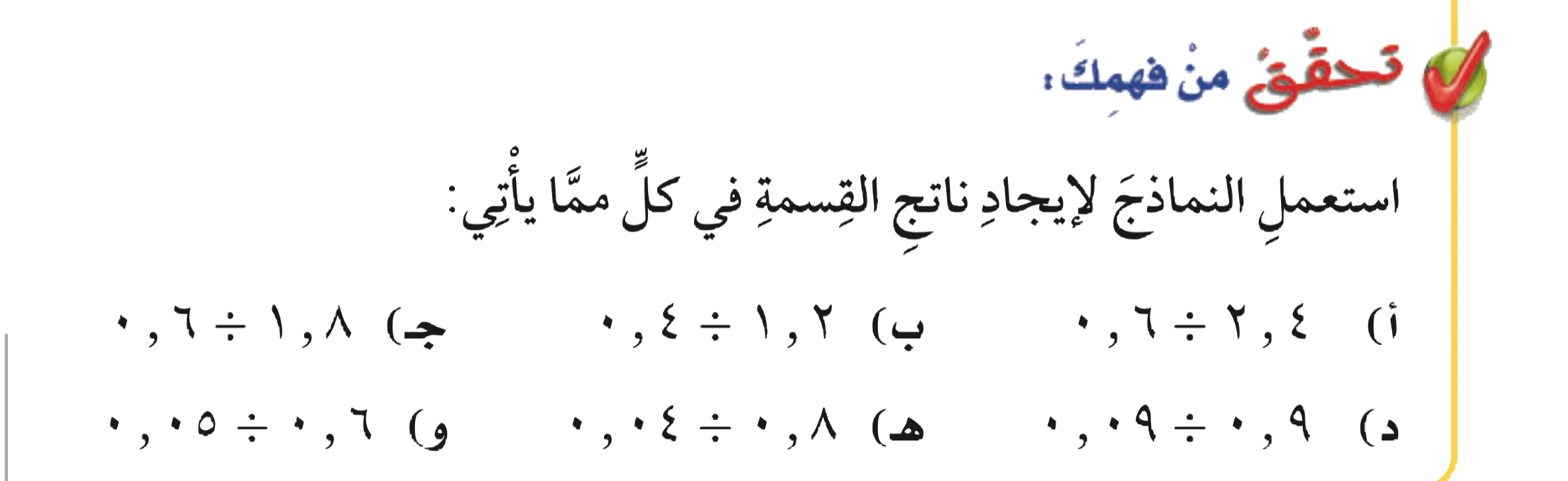 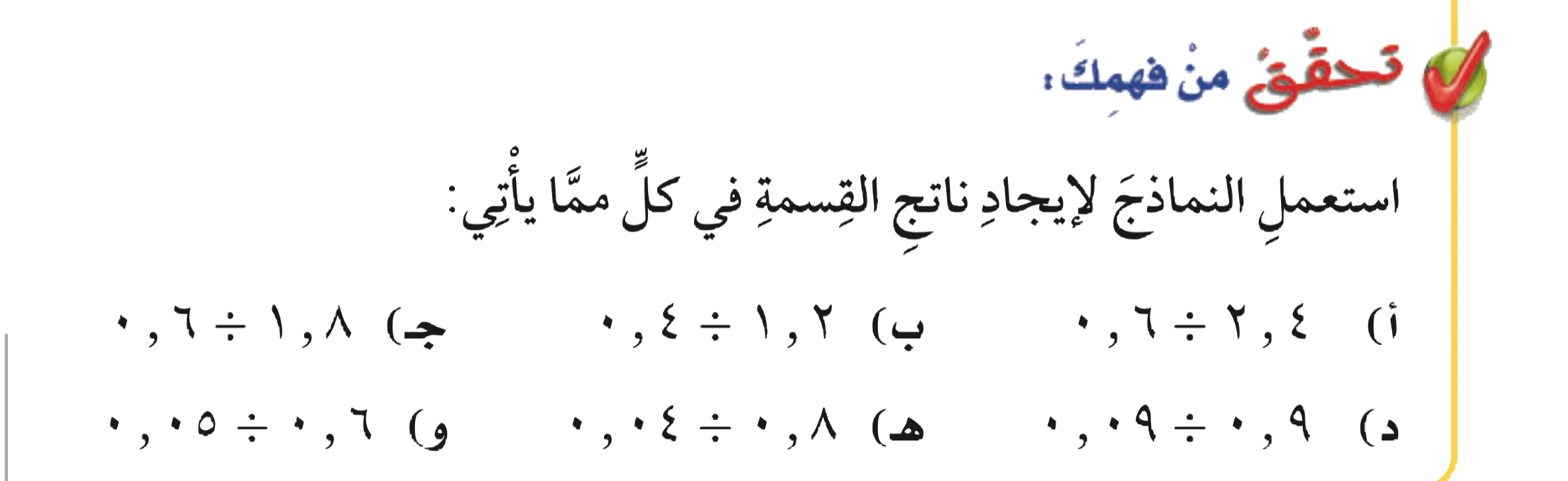 ٢٫٤  ÷  ٠٫٦  = ٤
١
٢
٣
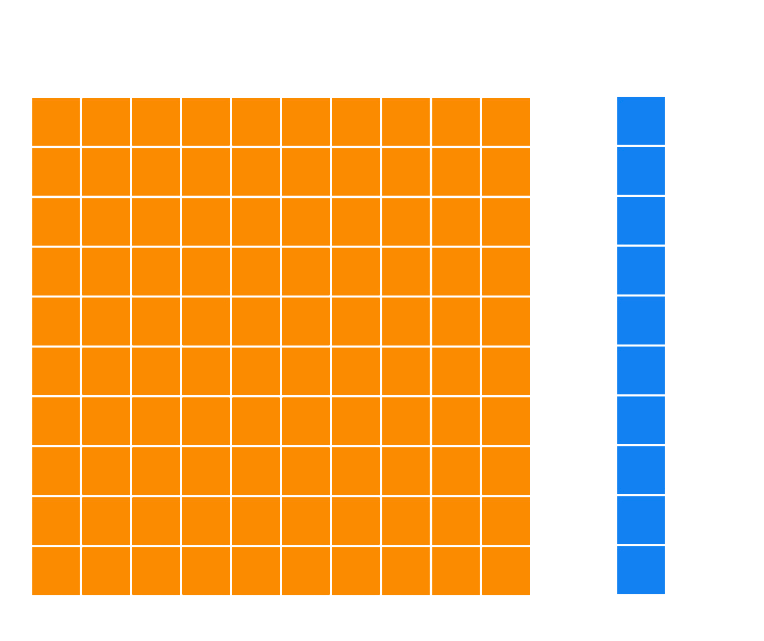 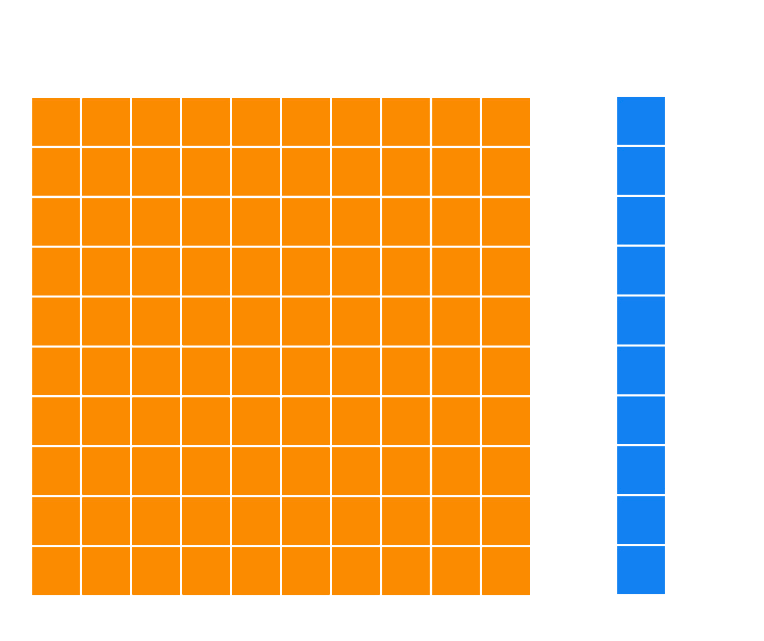 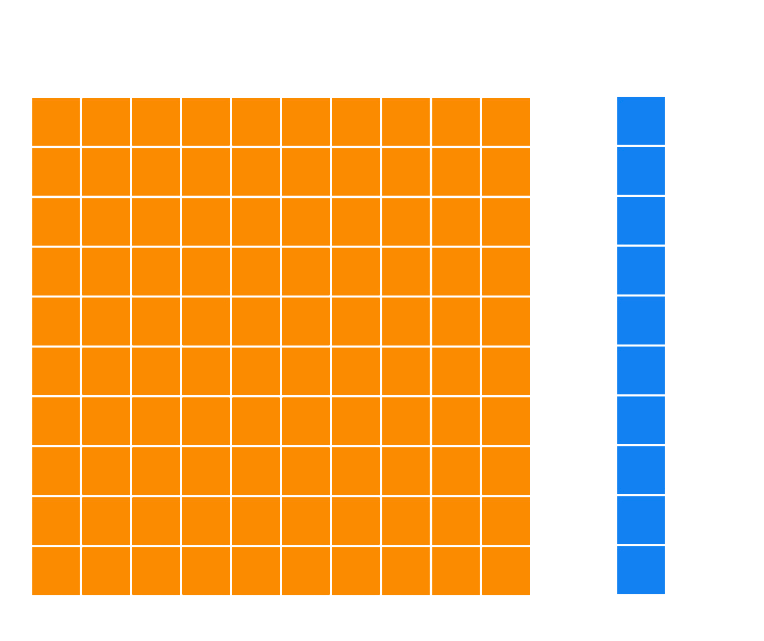 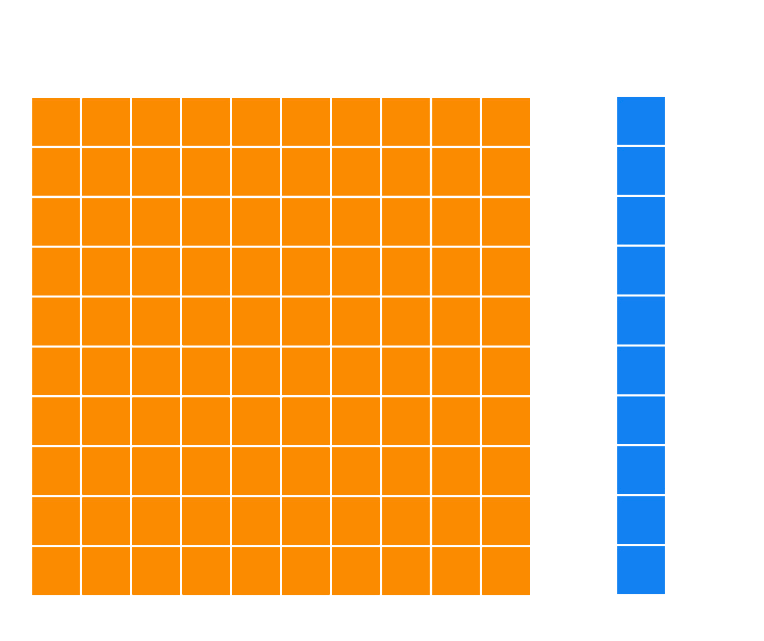 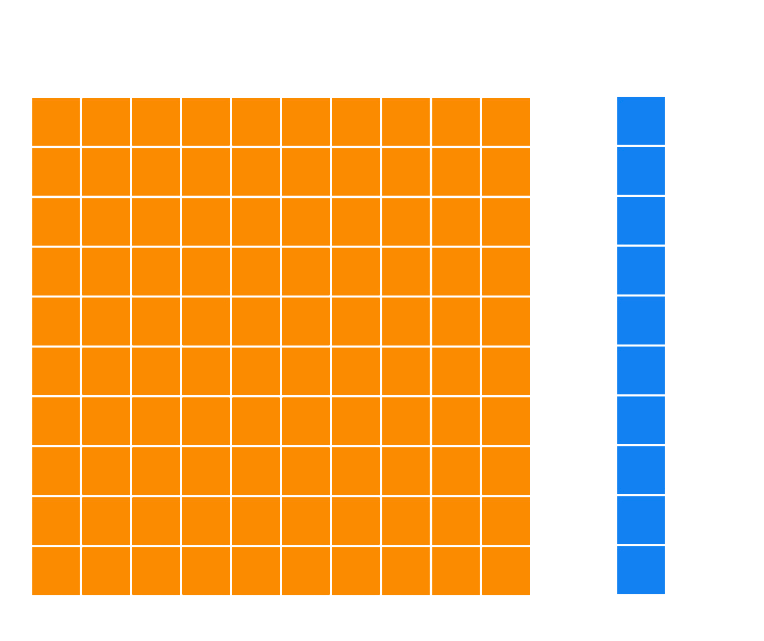 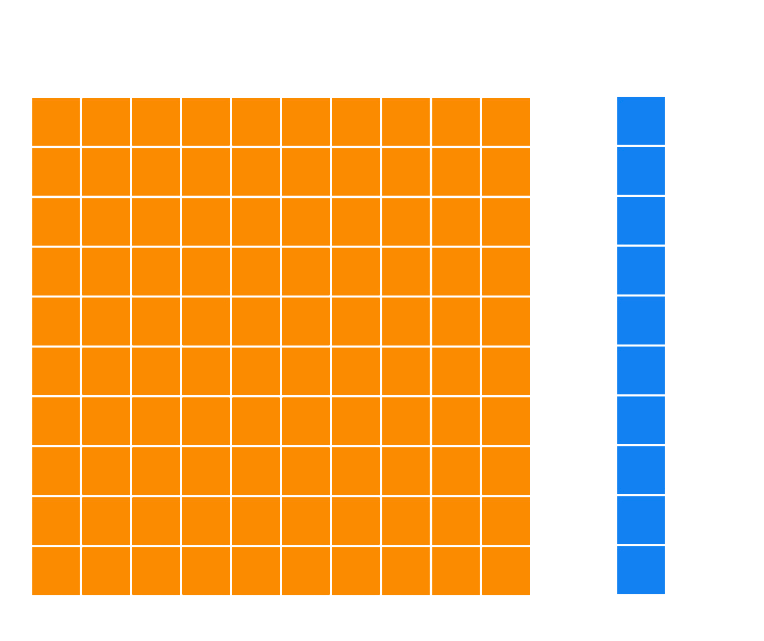 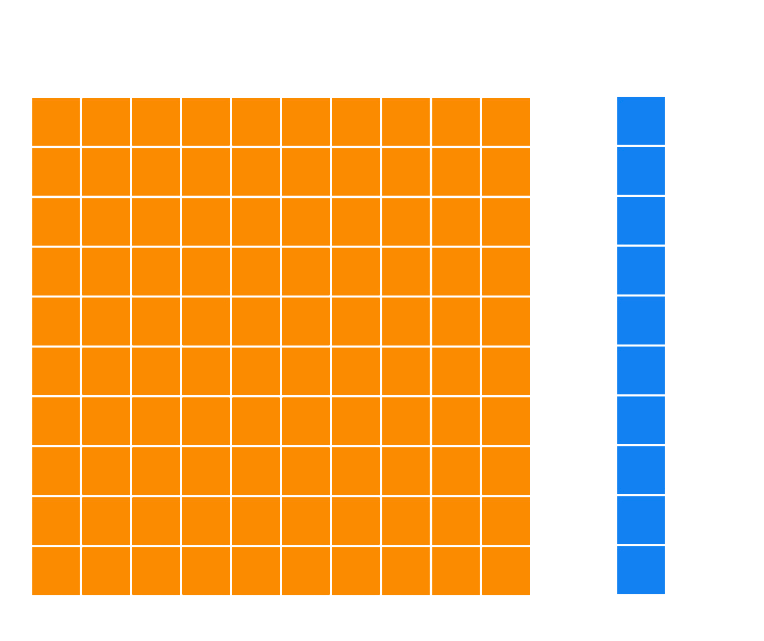 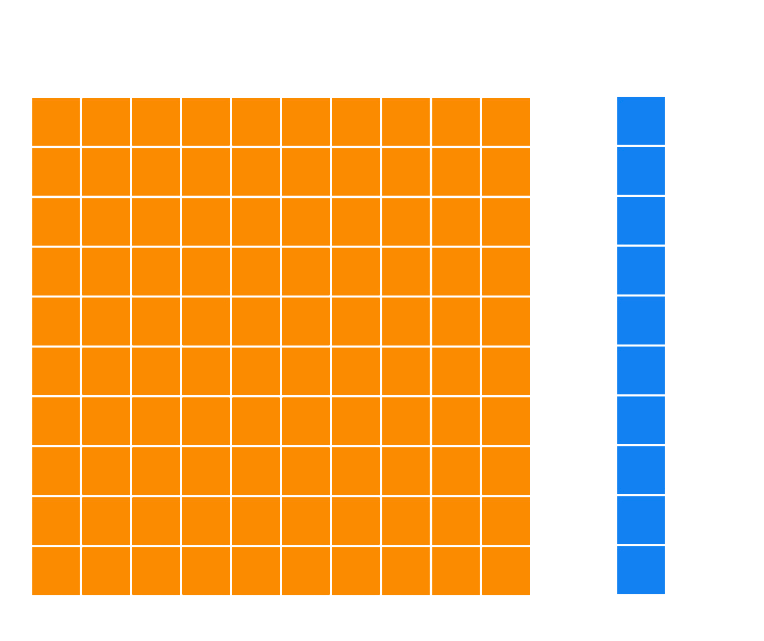 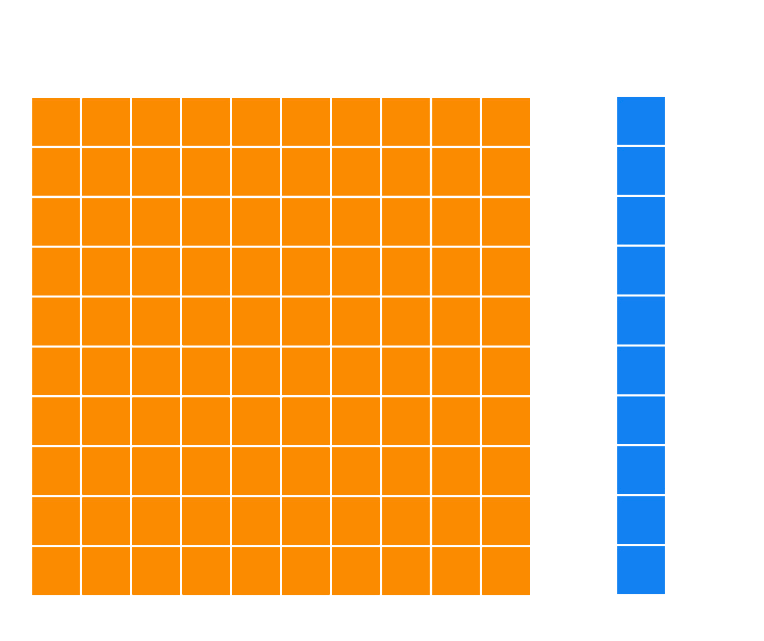 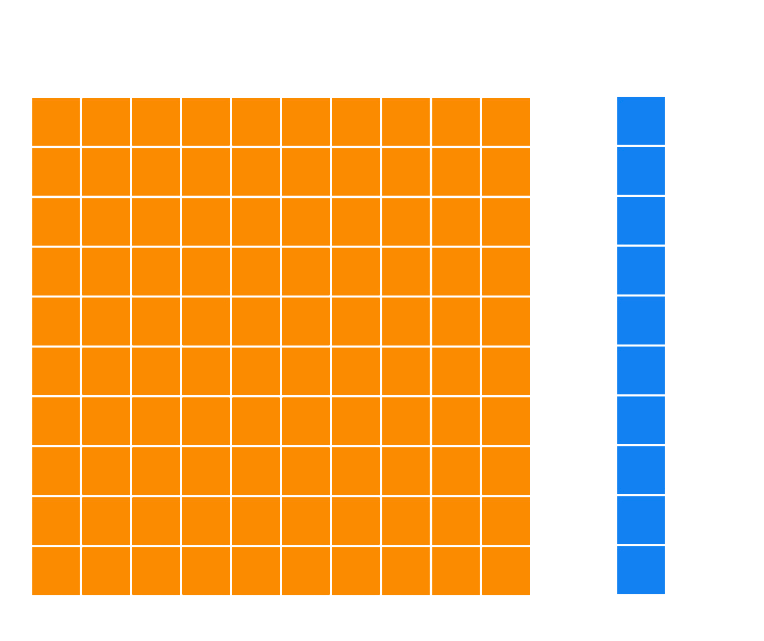 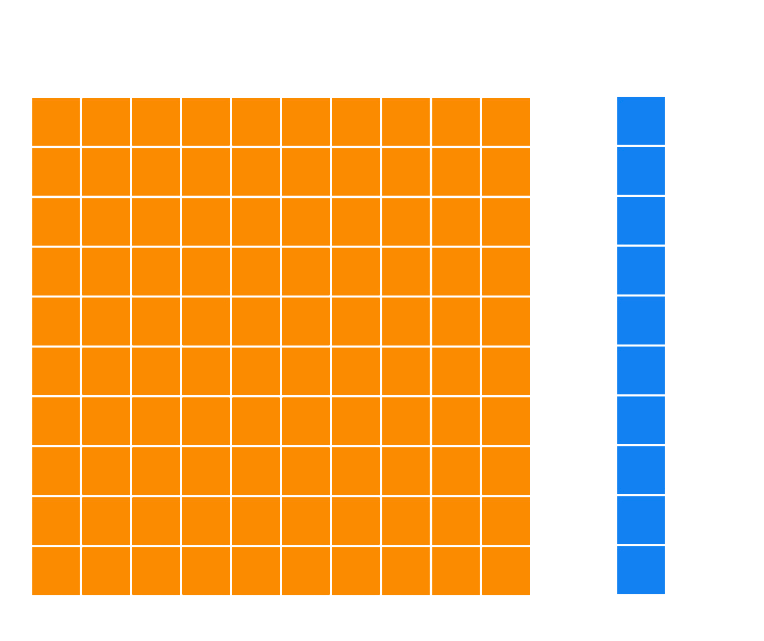 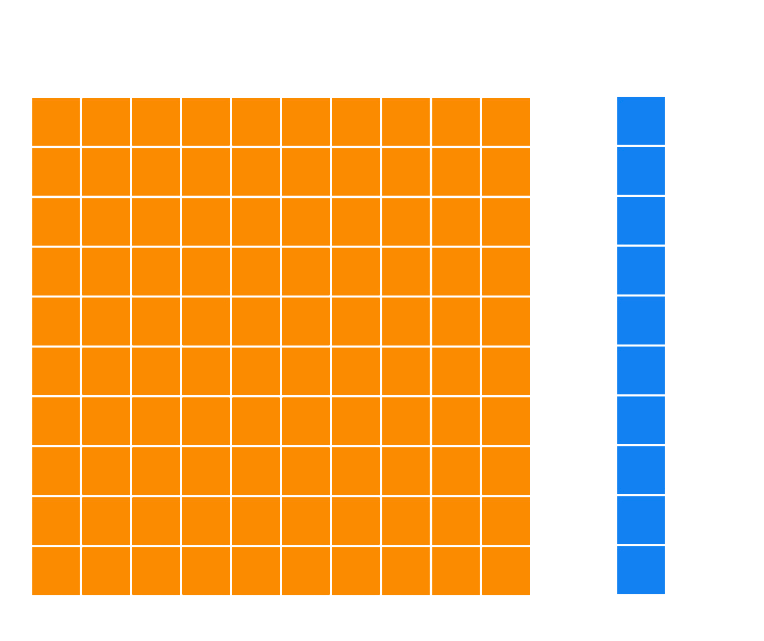 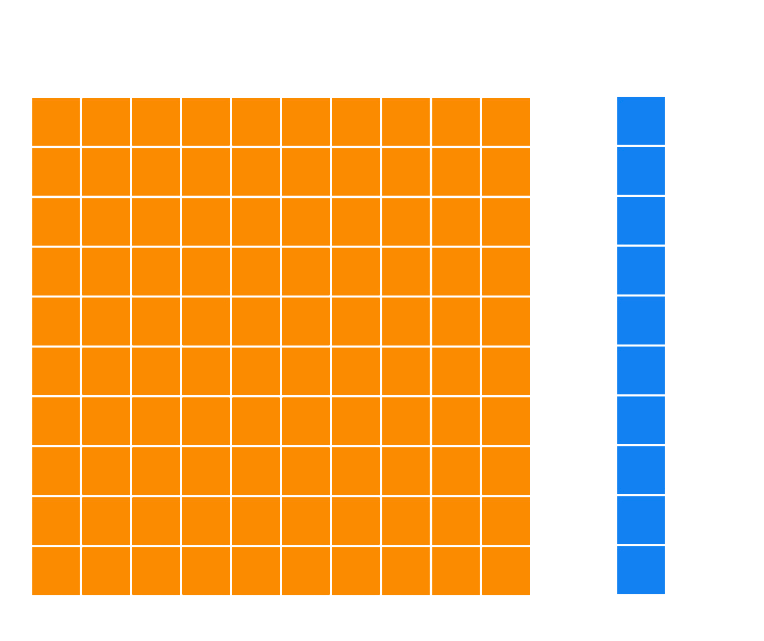 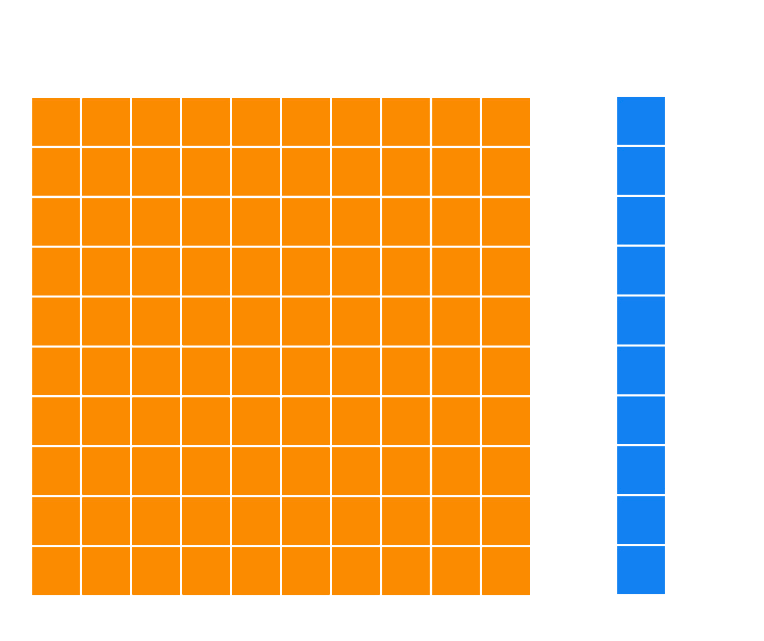 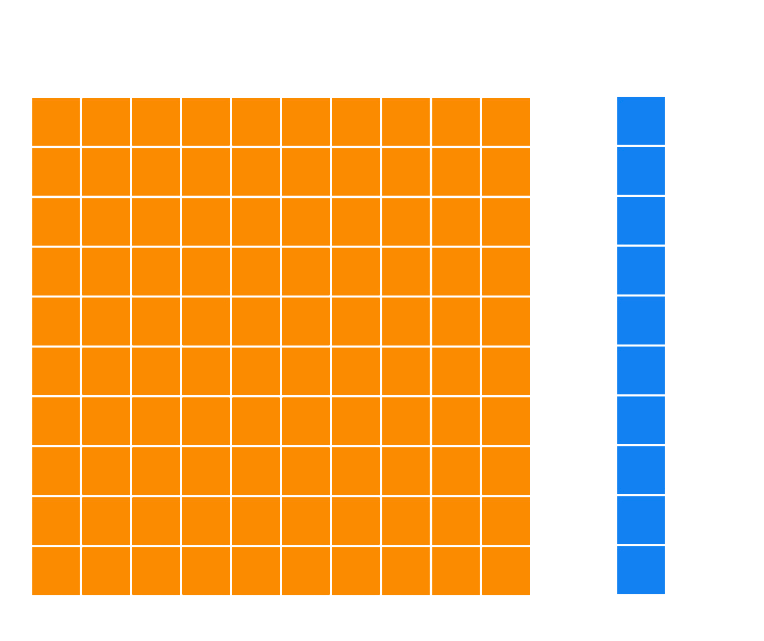 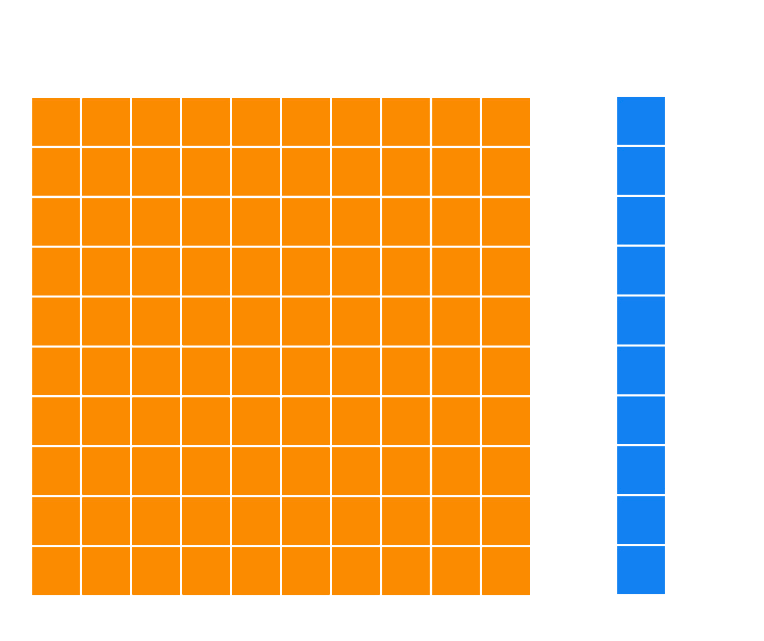 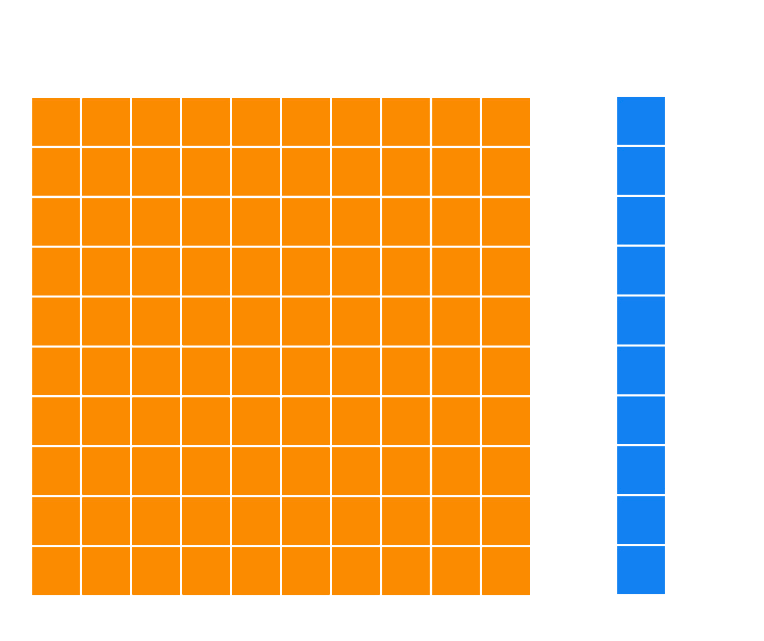 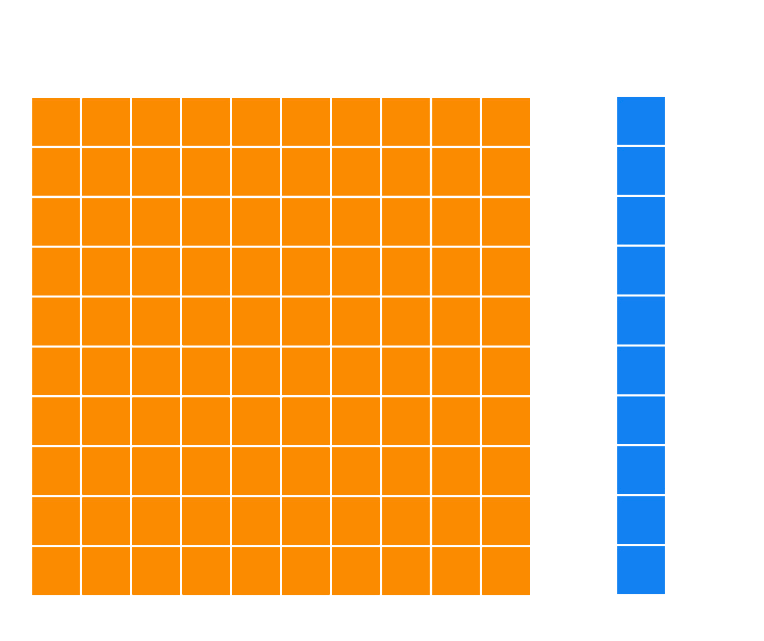 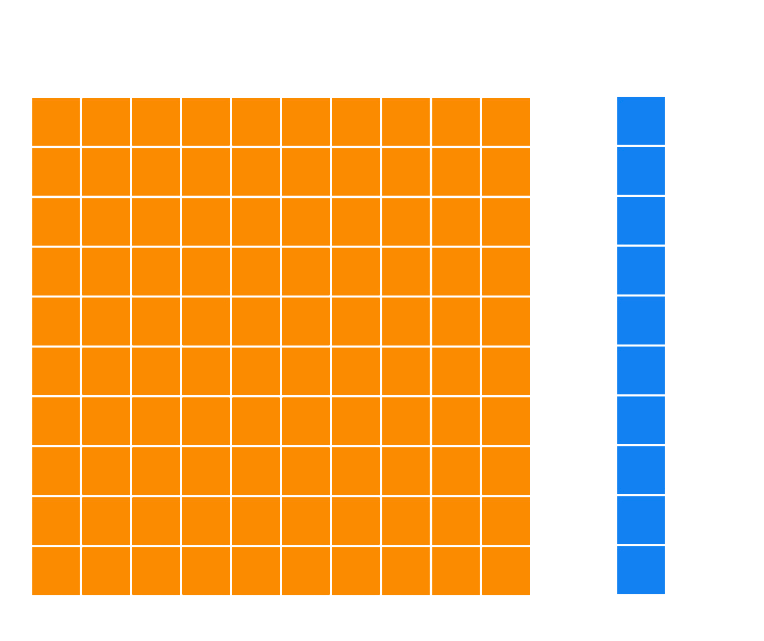 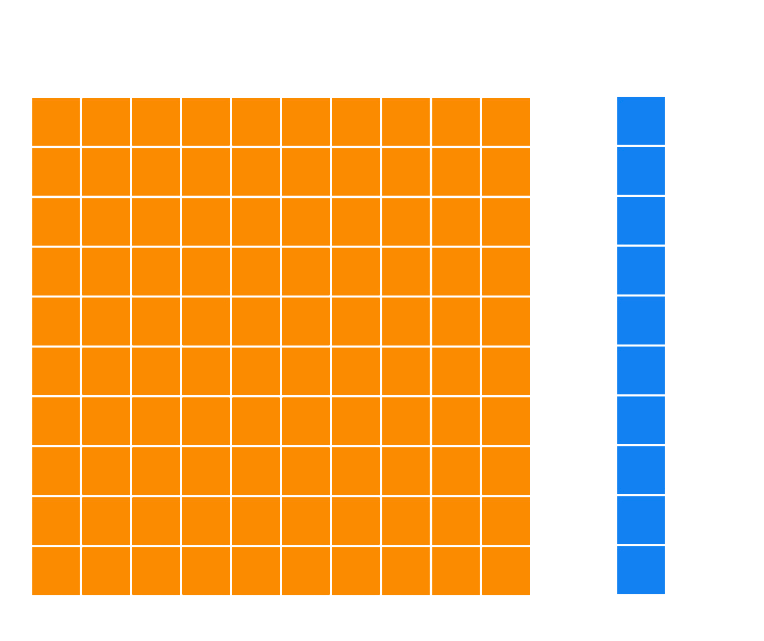 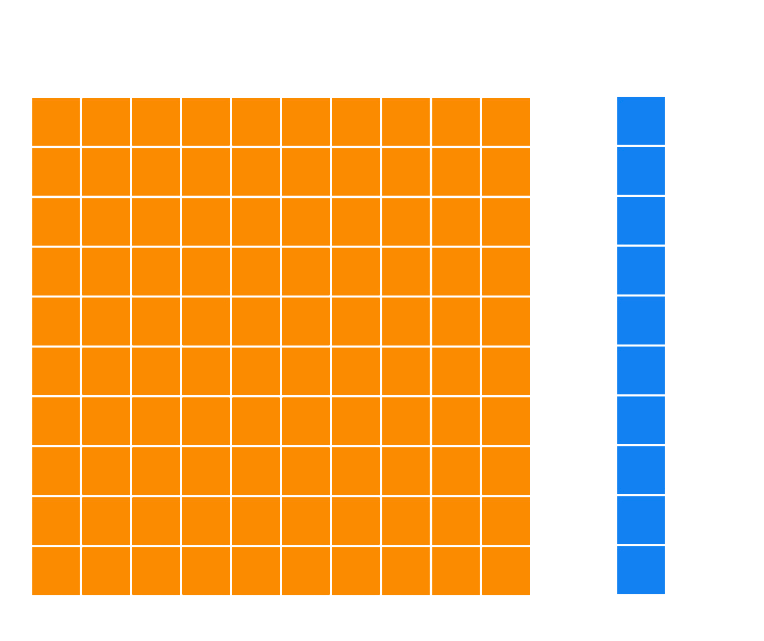 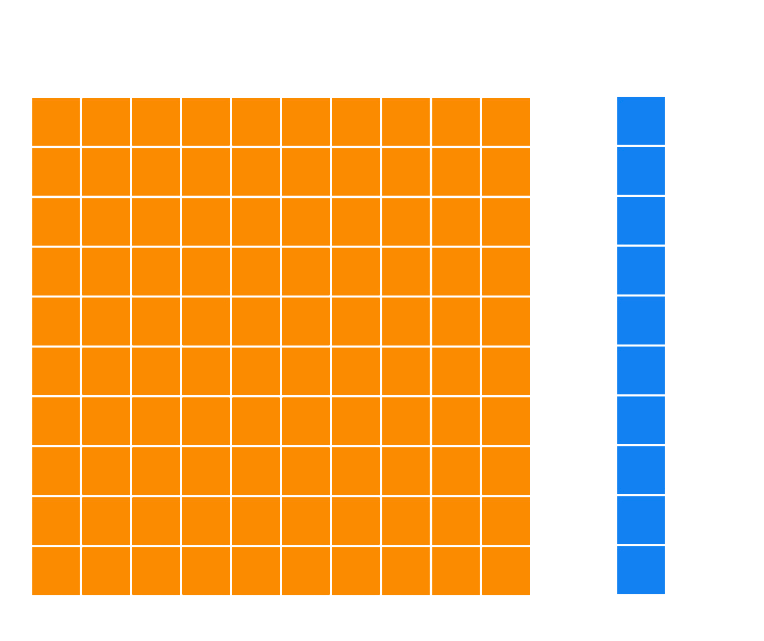 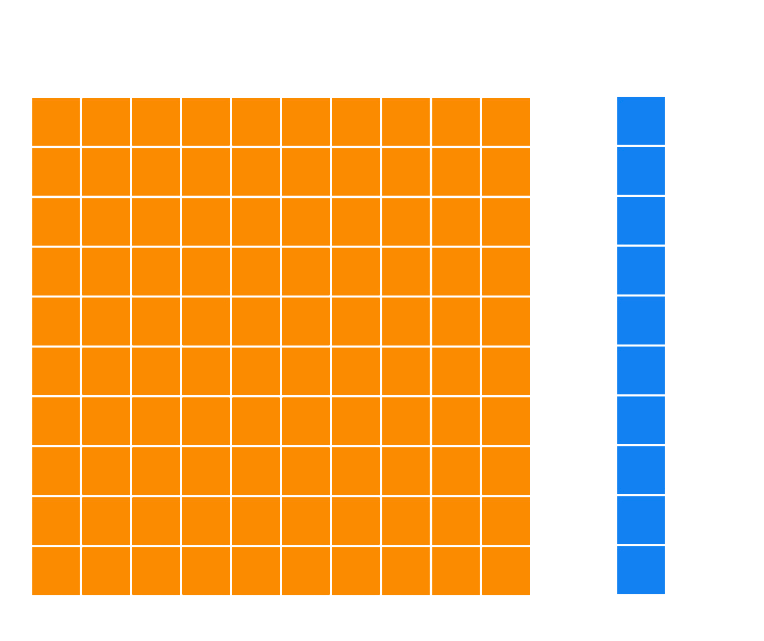 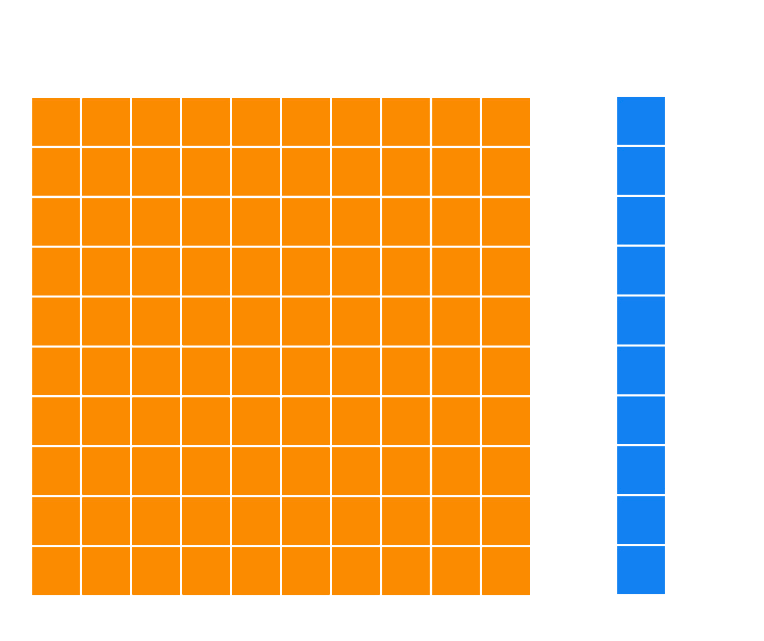 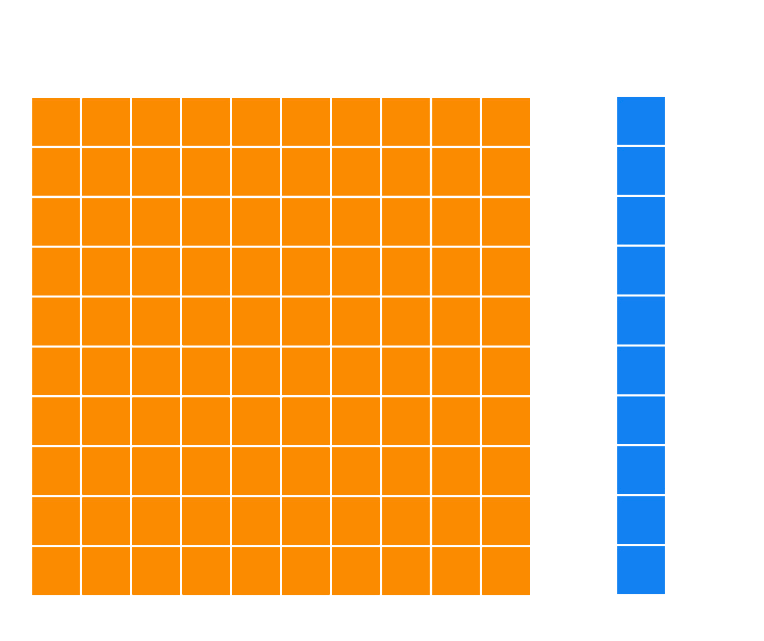 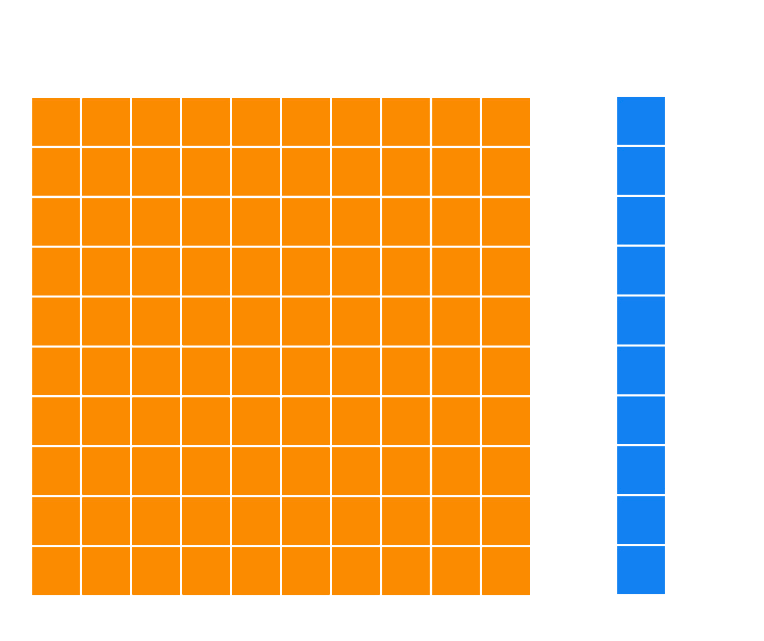 تحقق من فهمك
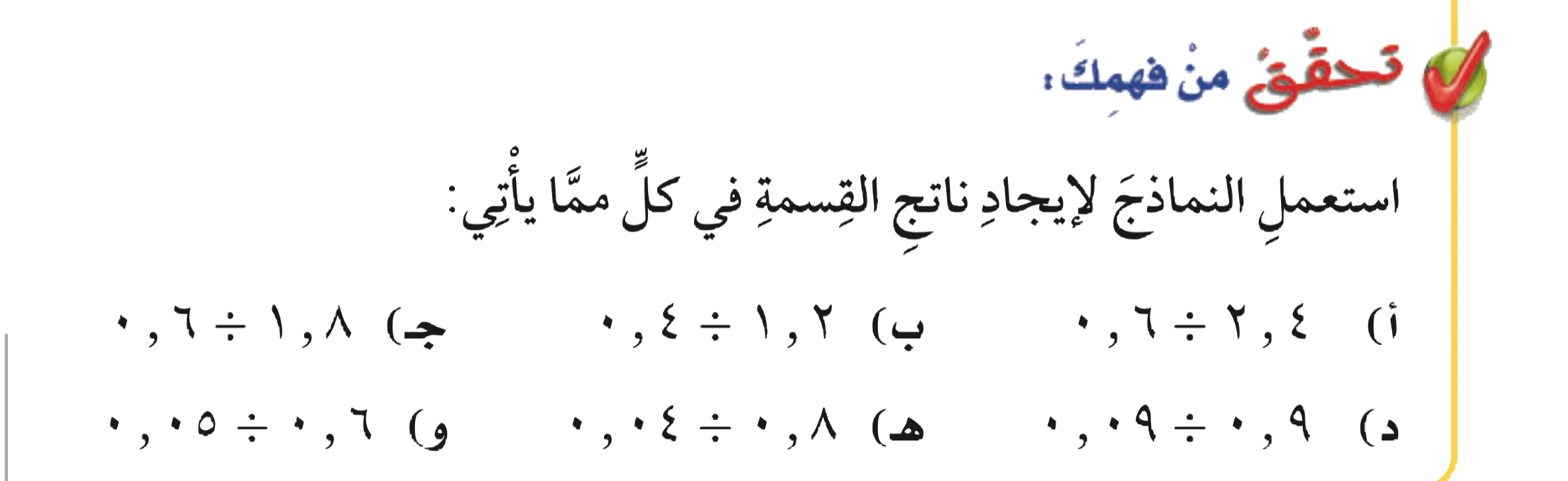 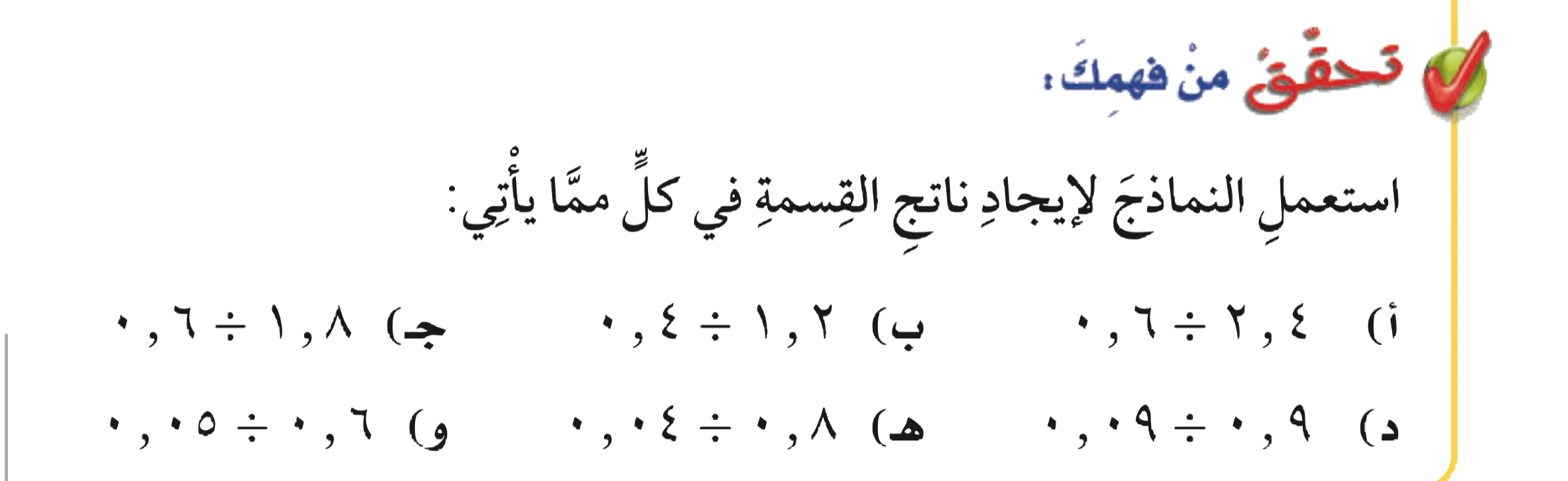 ١٫٢  ÷  ٠٫٤  = ٣
١
٢
٣
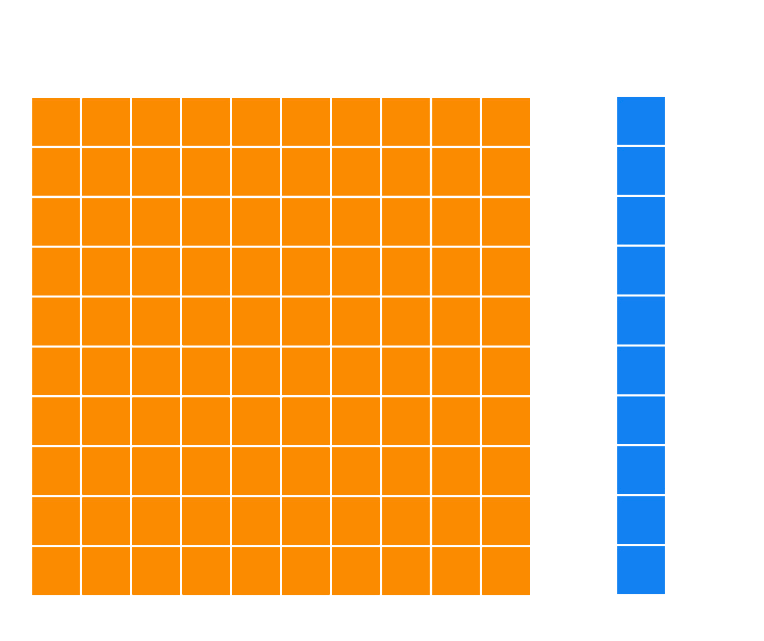 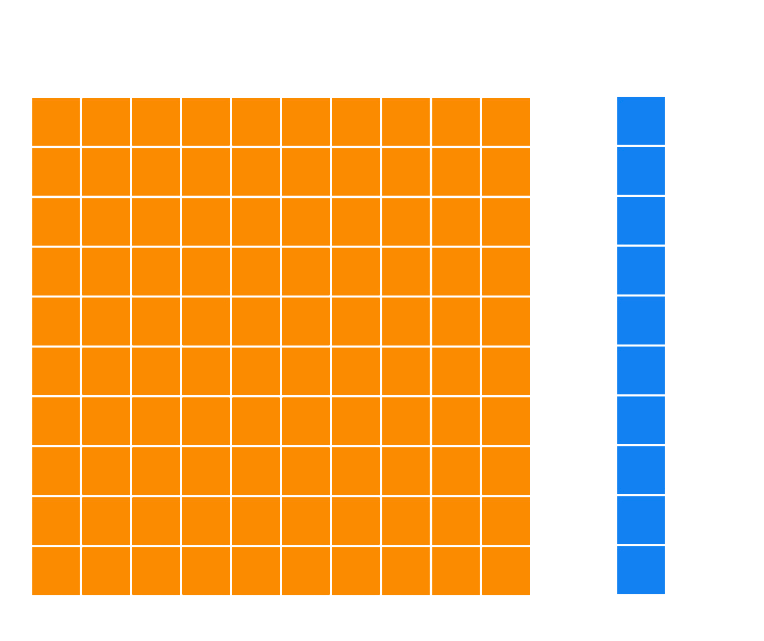 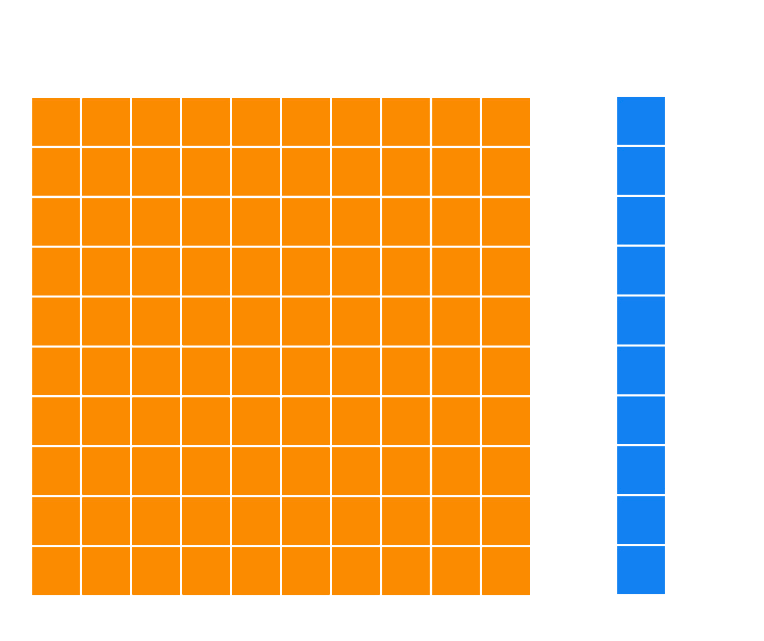 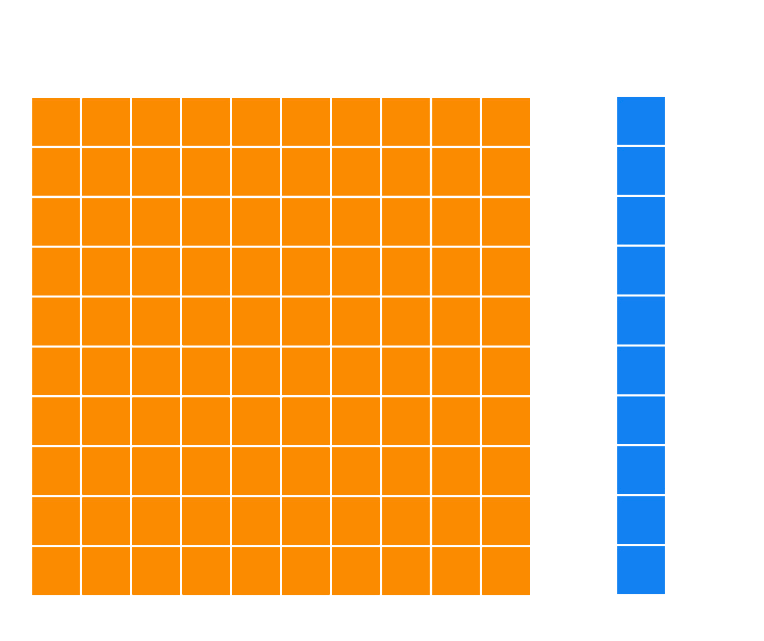 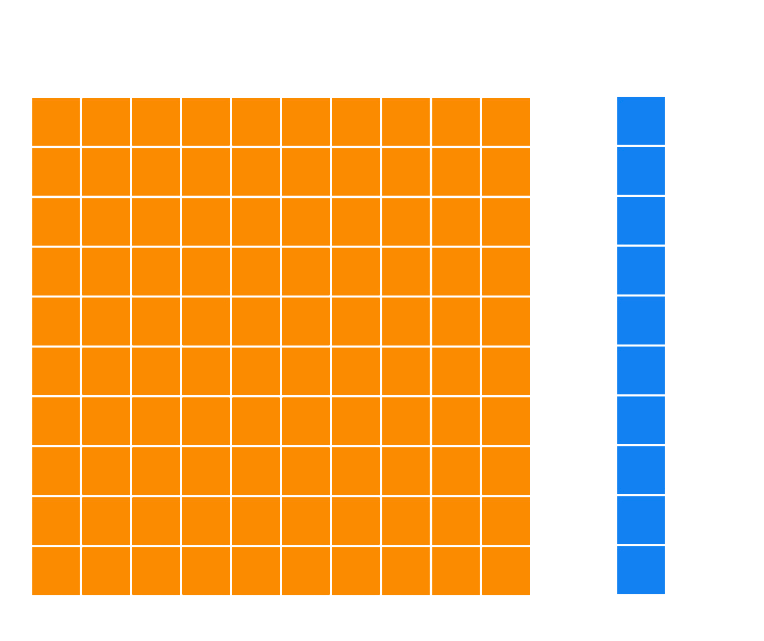 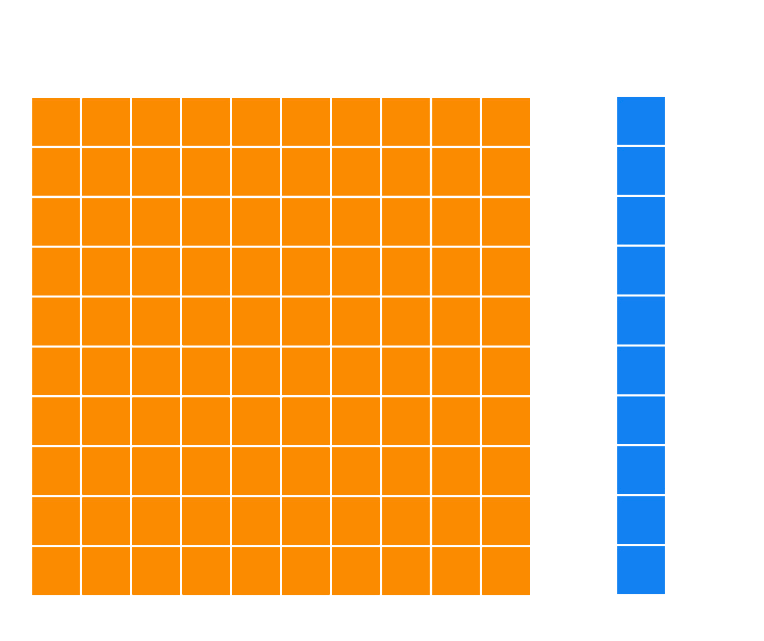 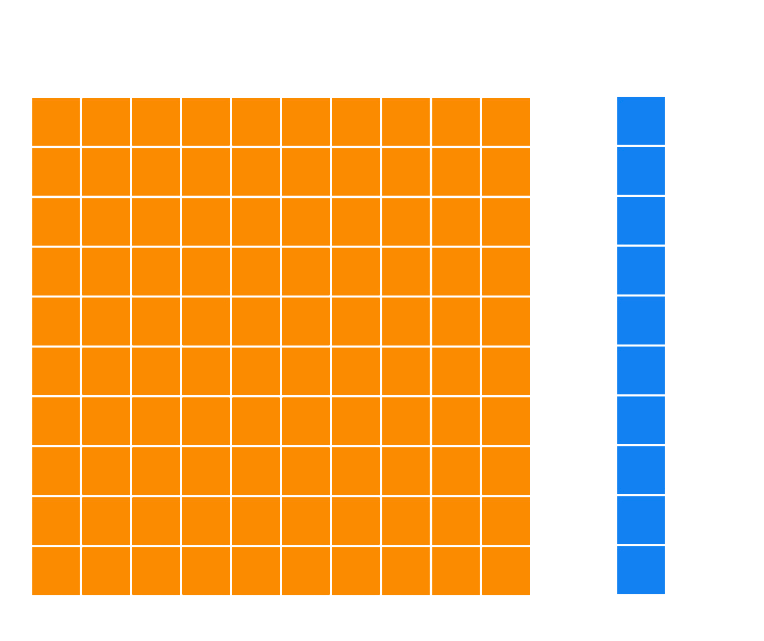 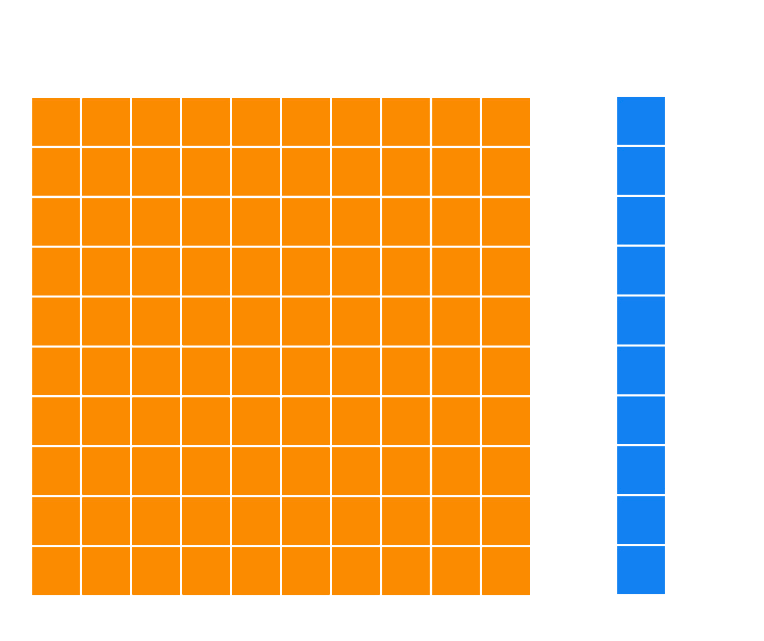 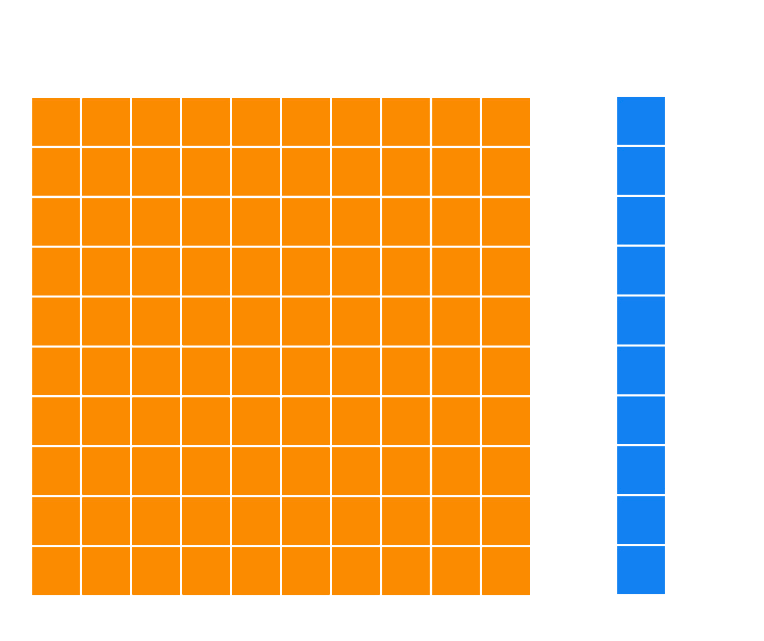 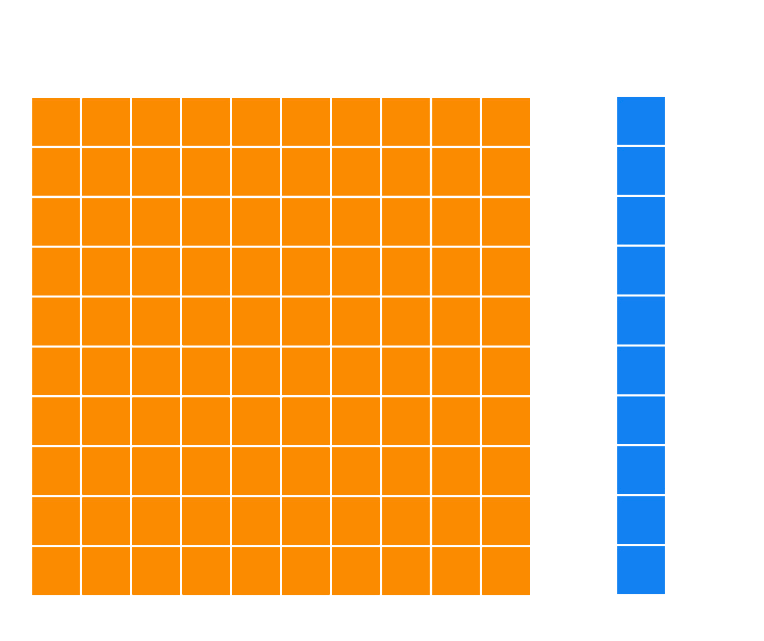 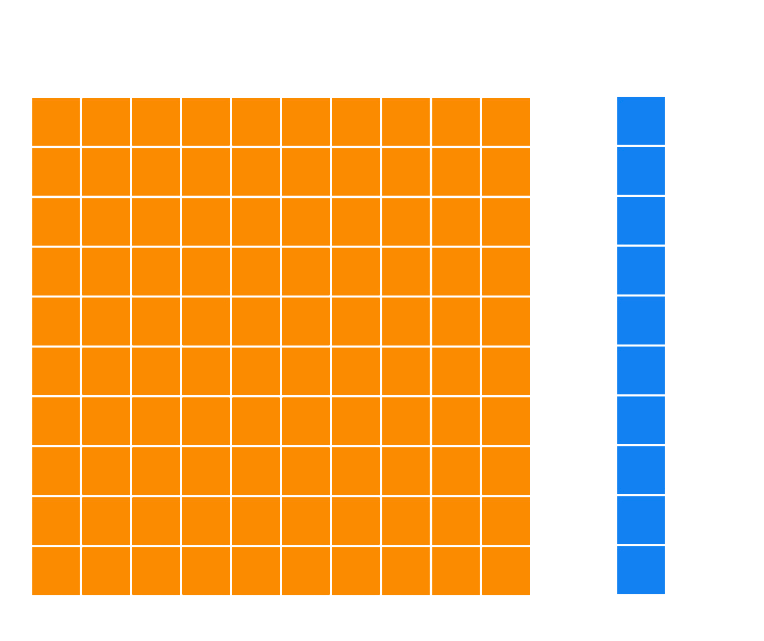 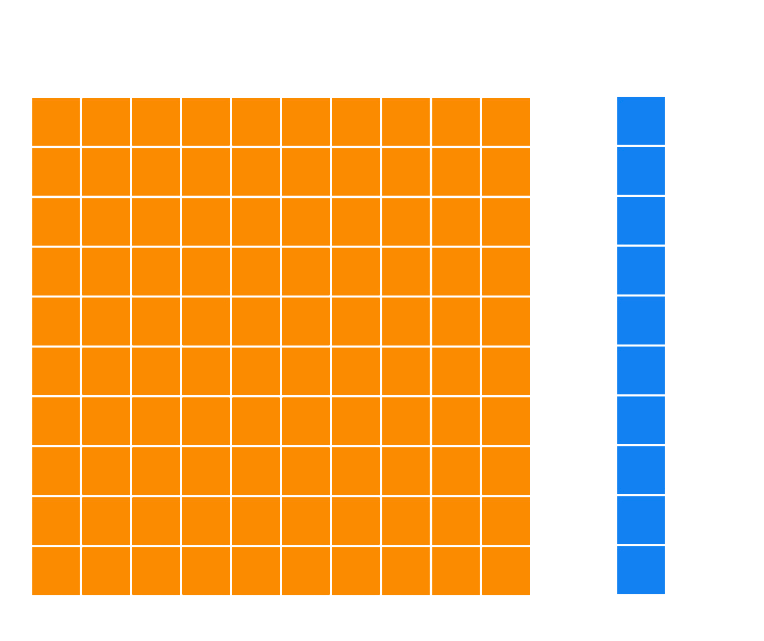 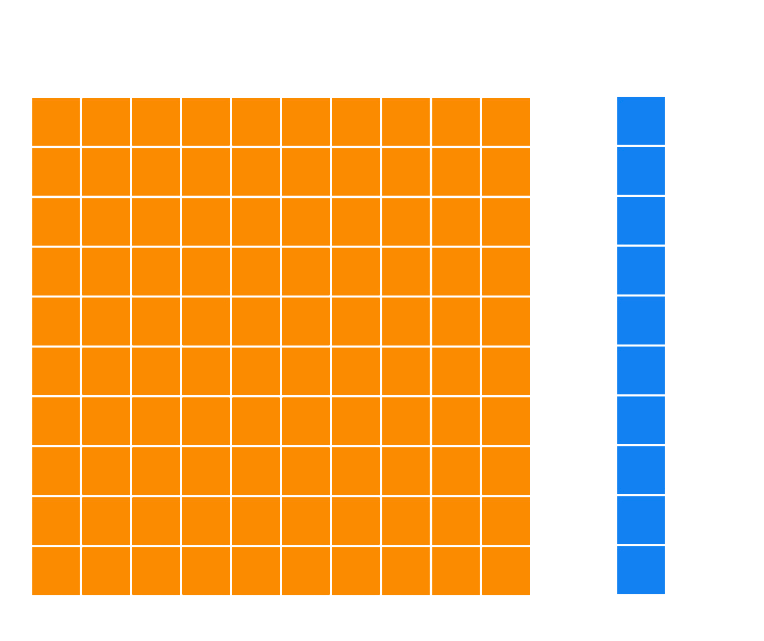 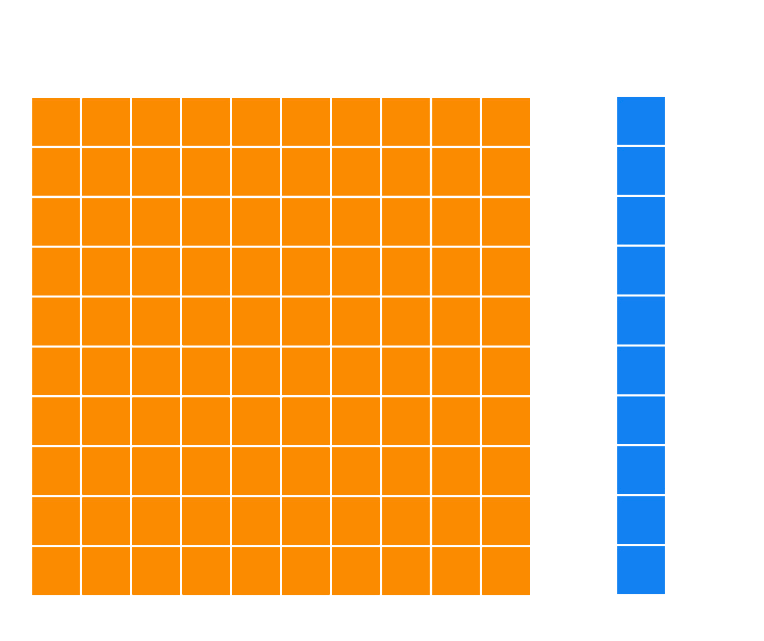 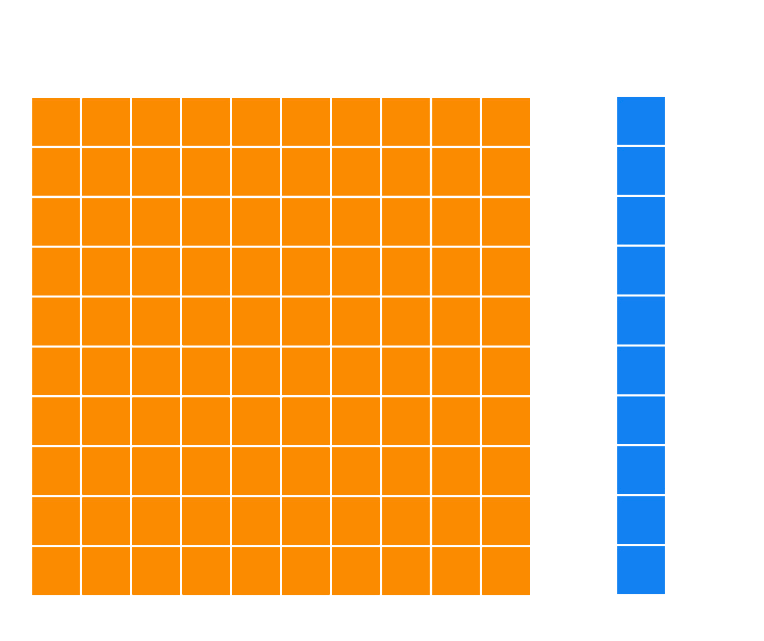 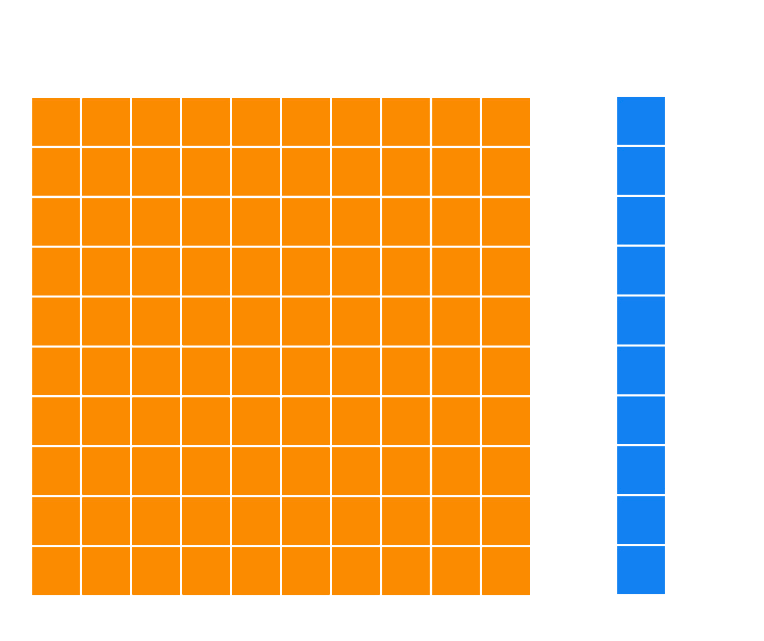 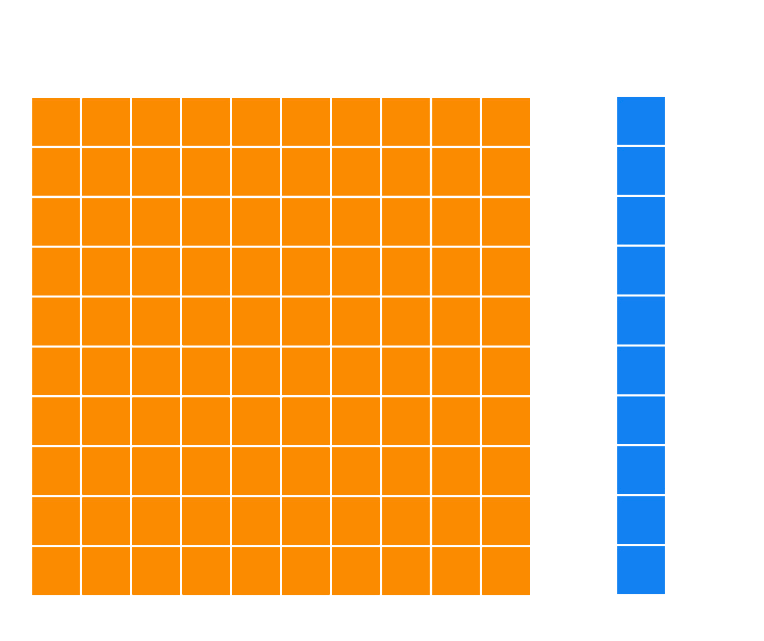 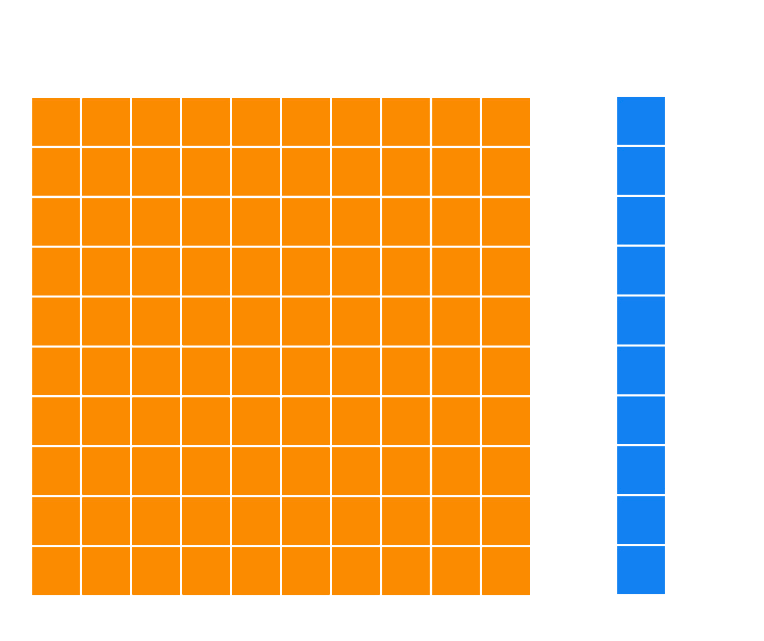 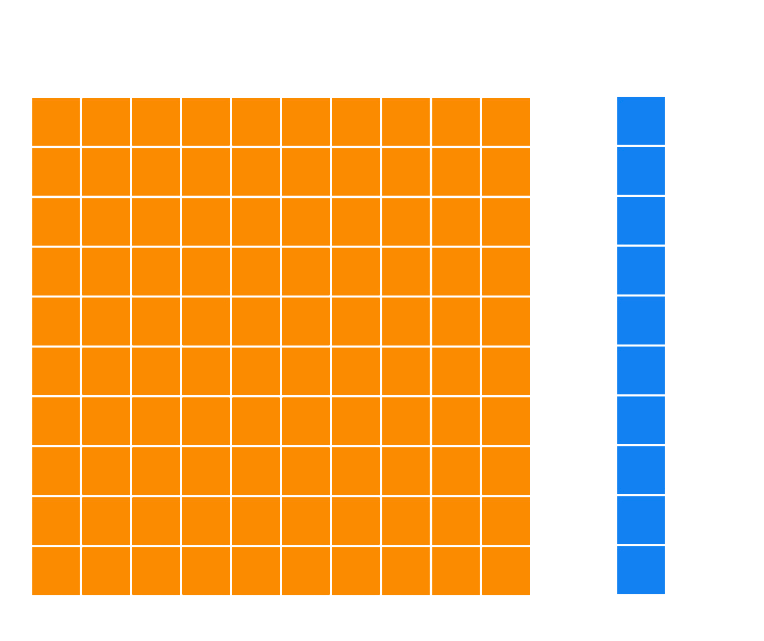 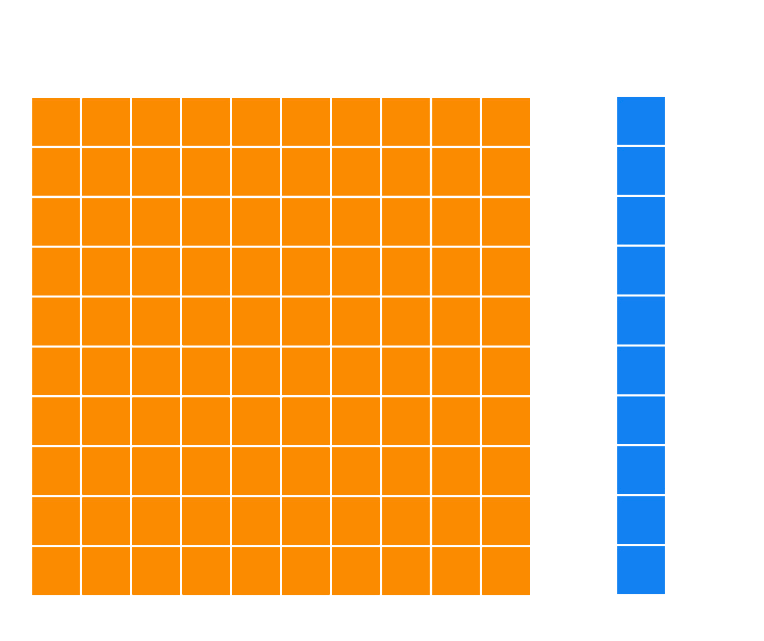 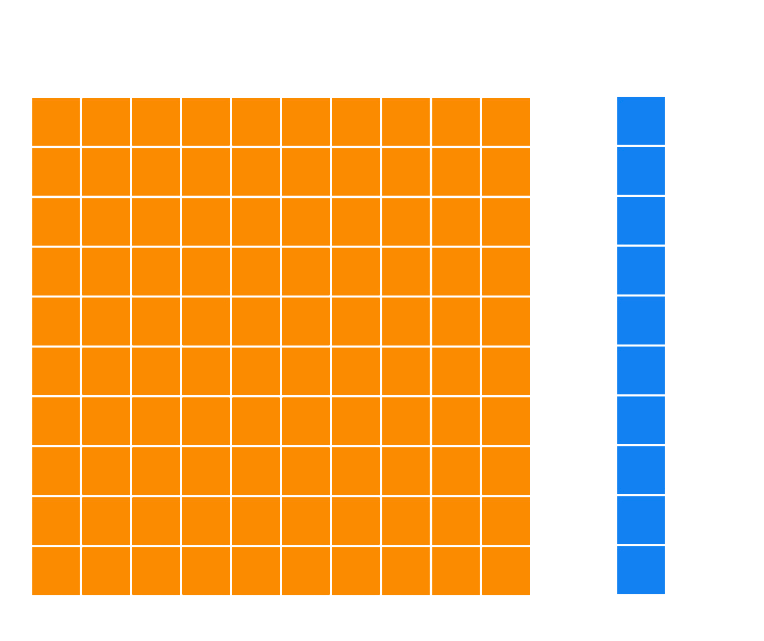 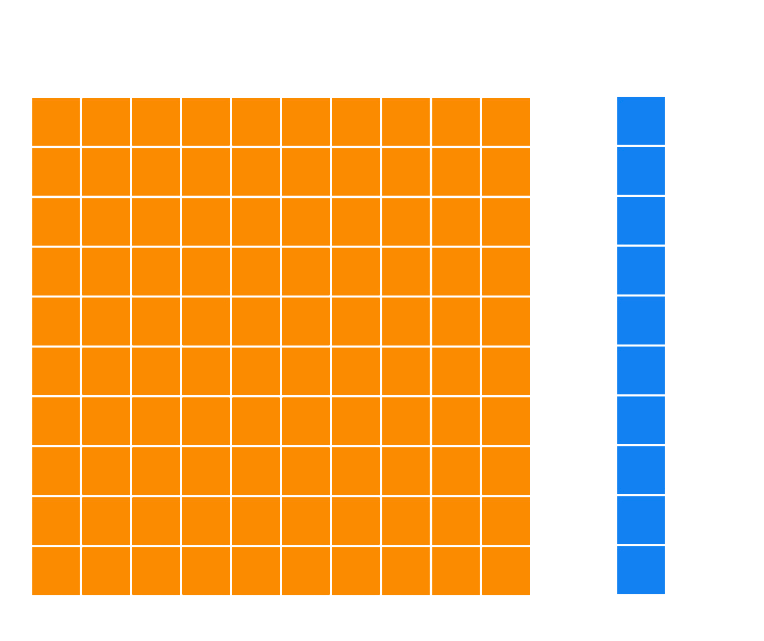 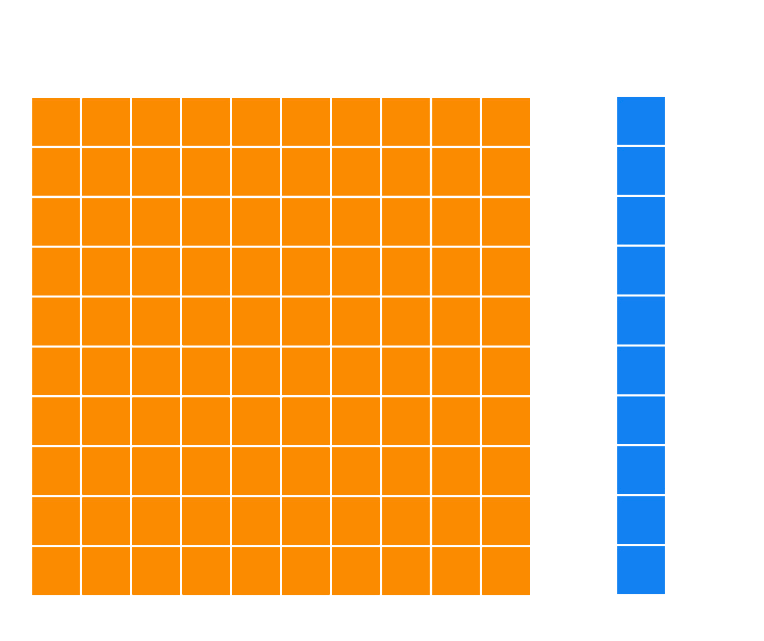 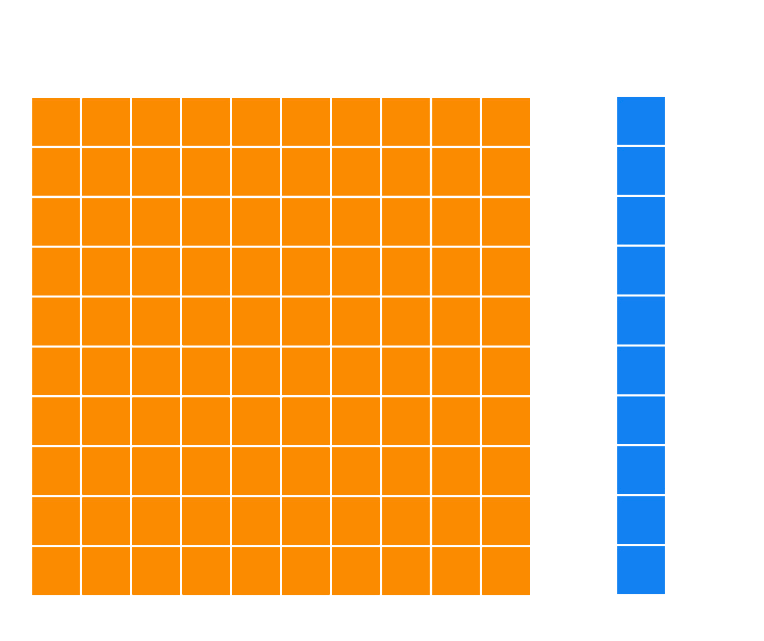 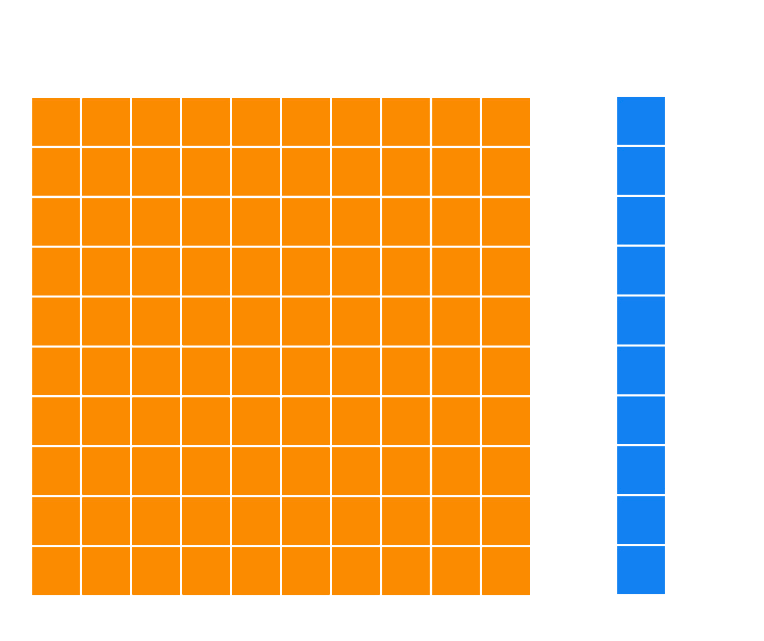 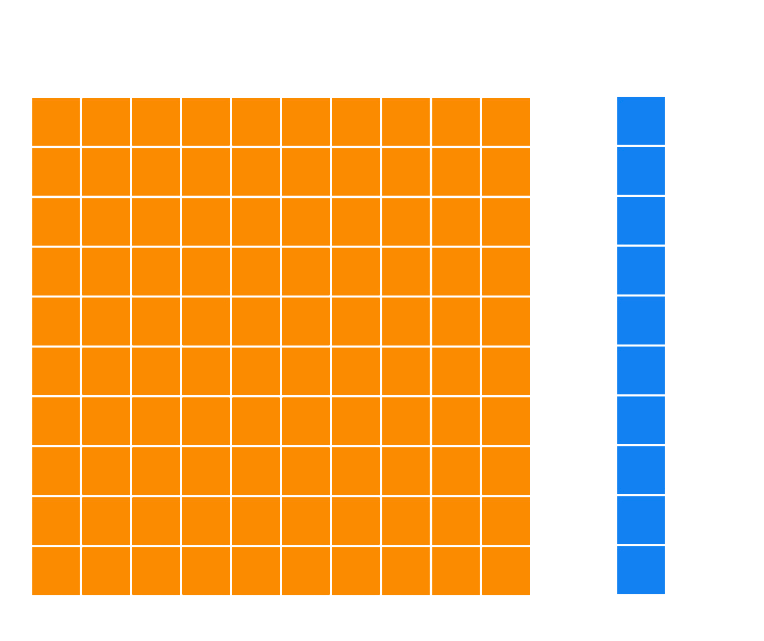 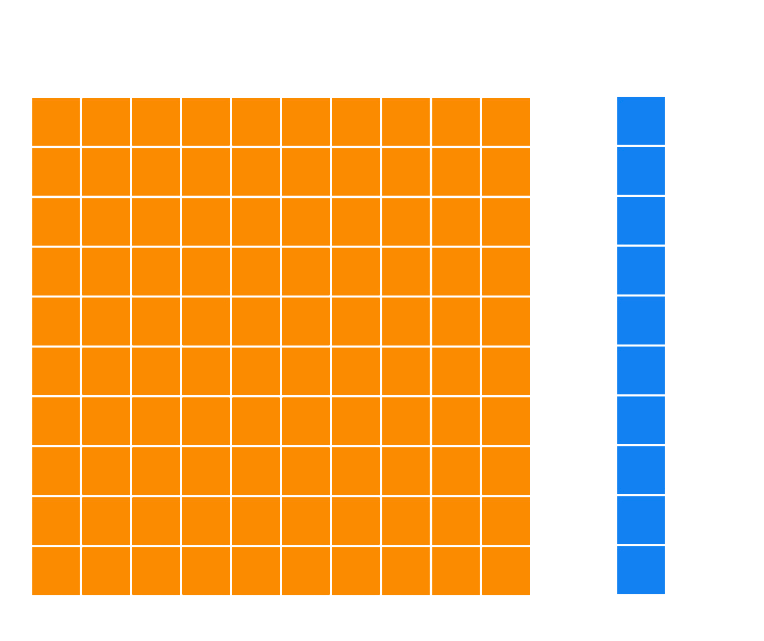 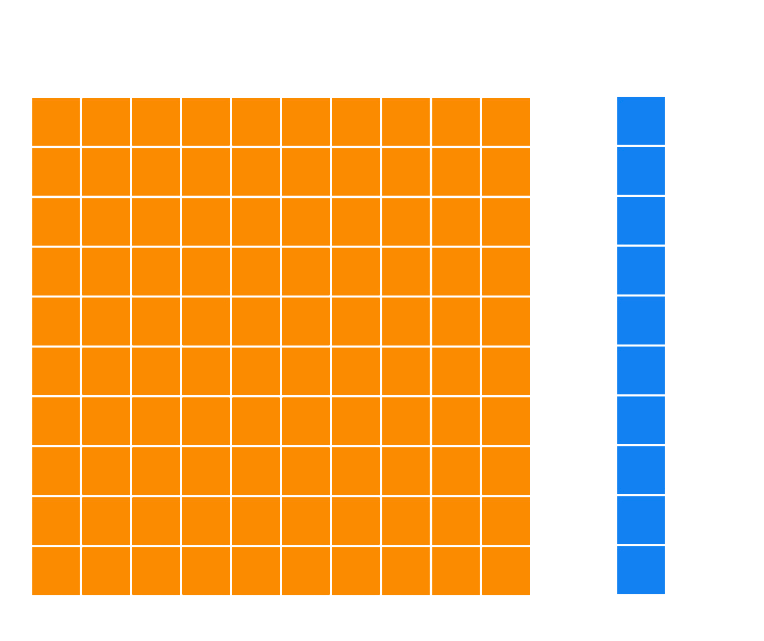 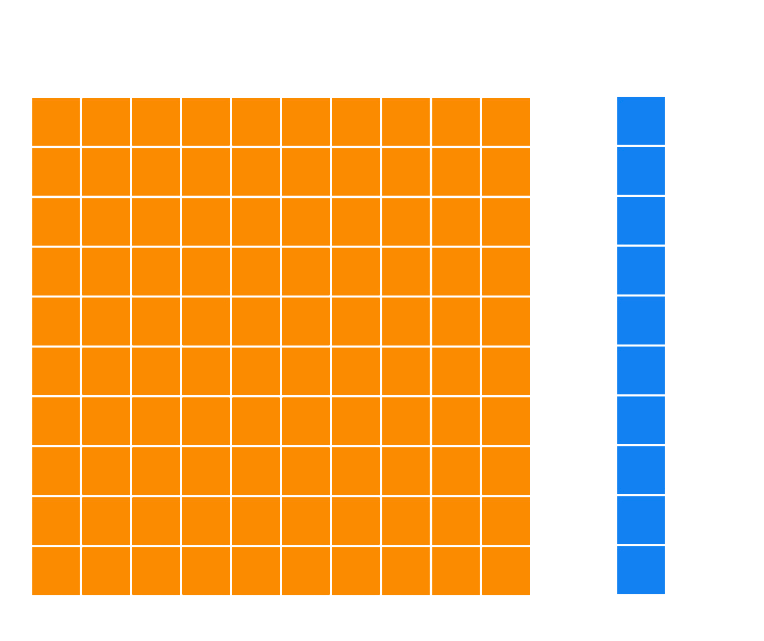 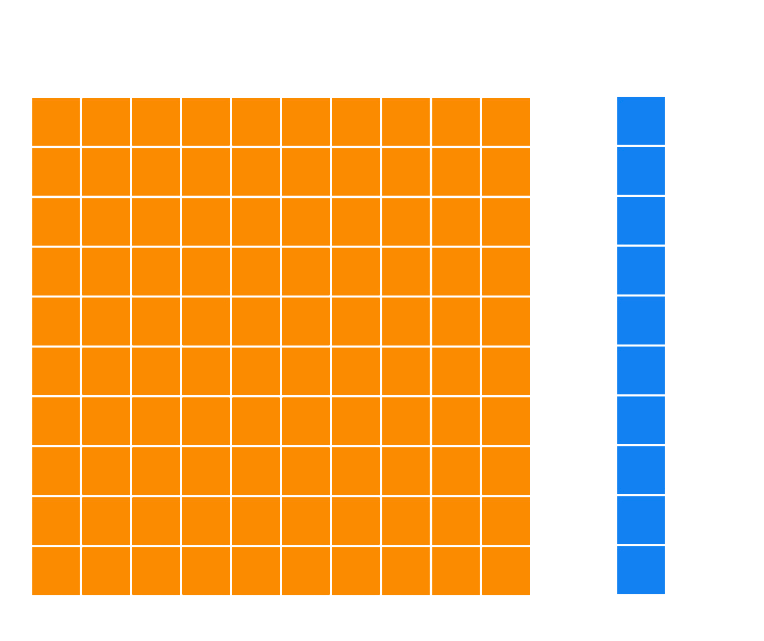 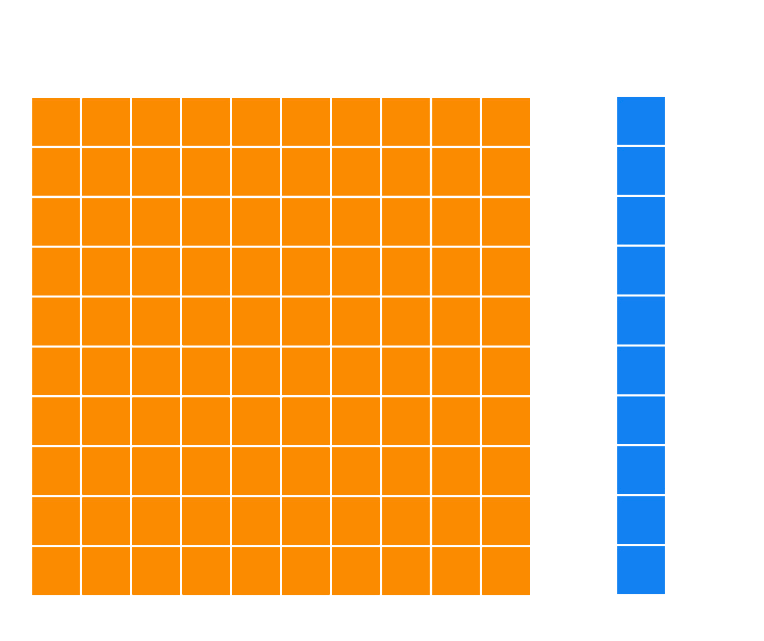 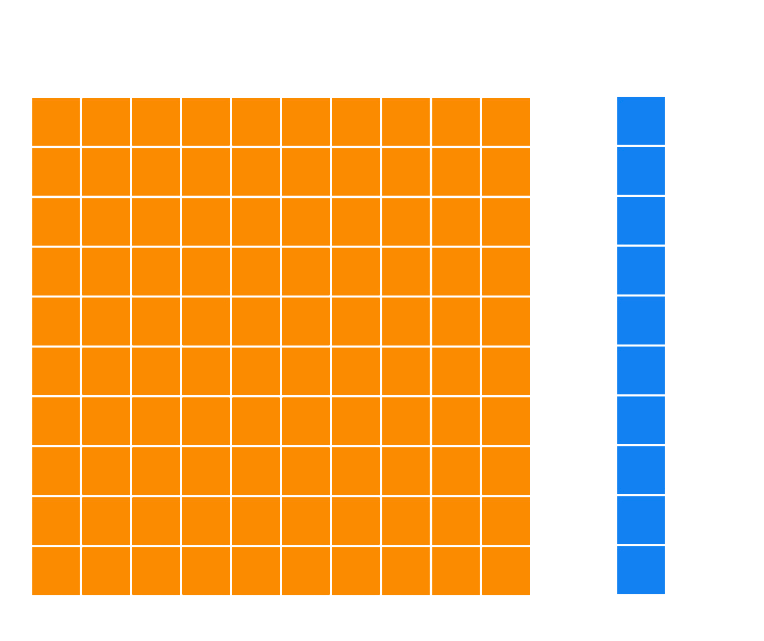 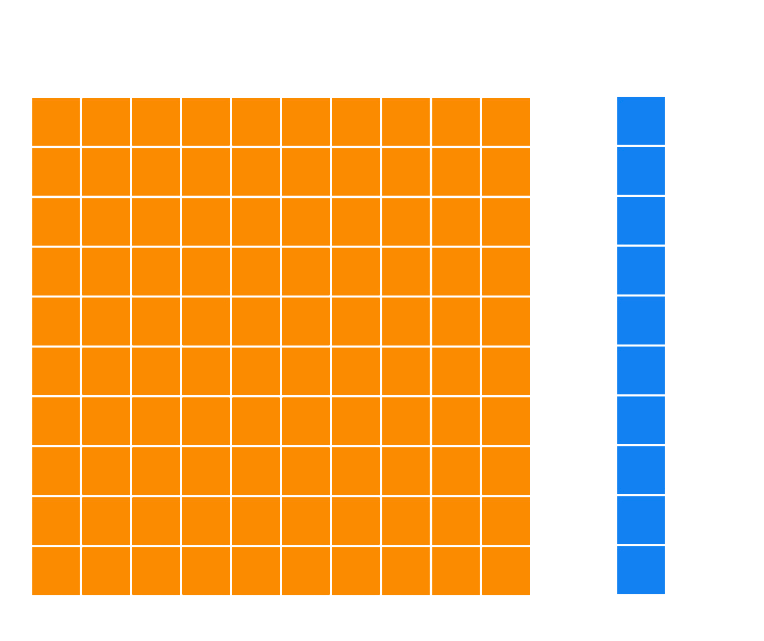 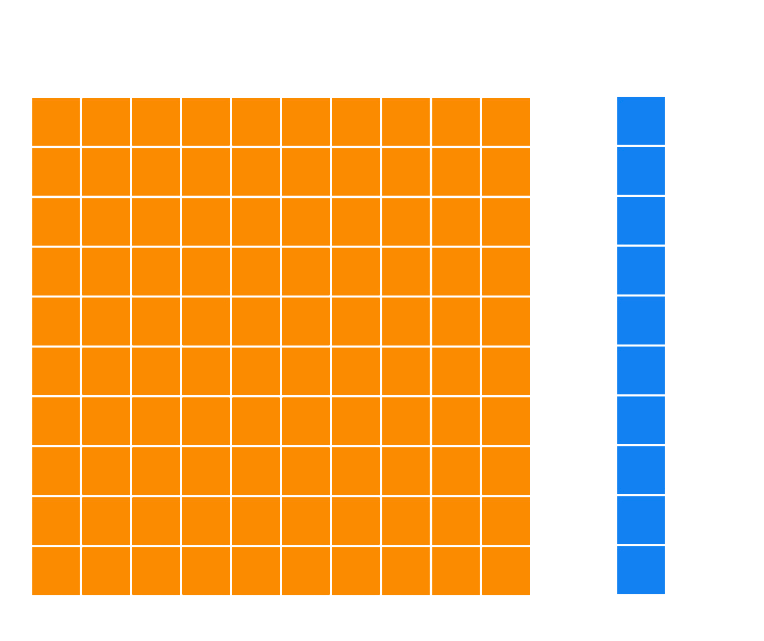 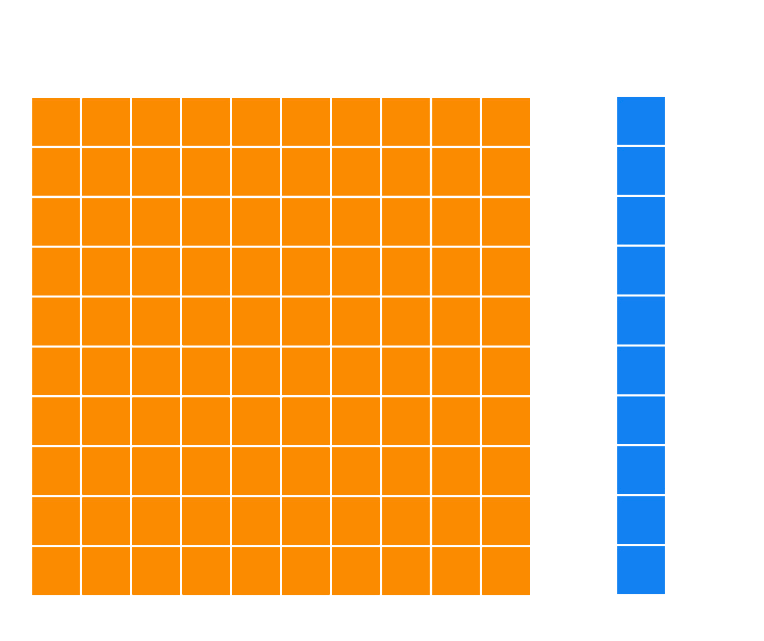 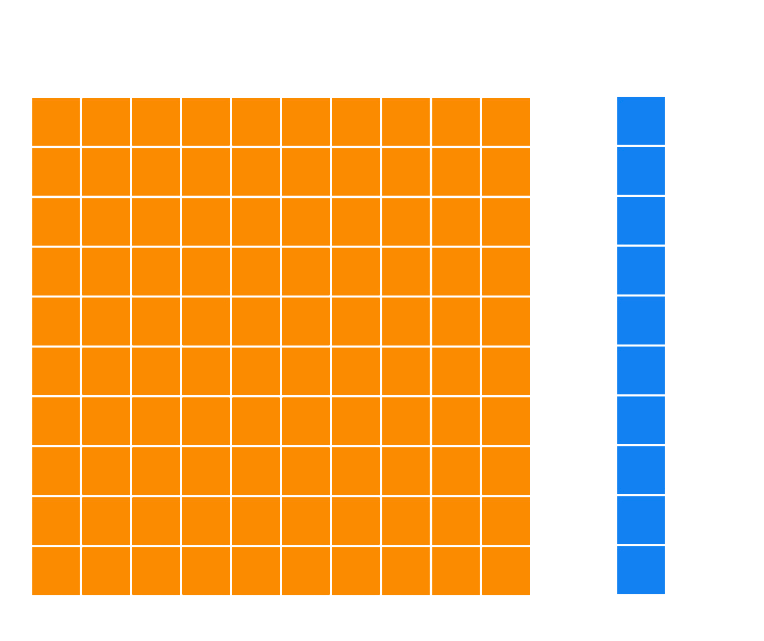 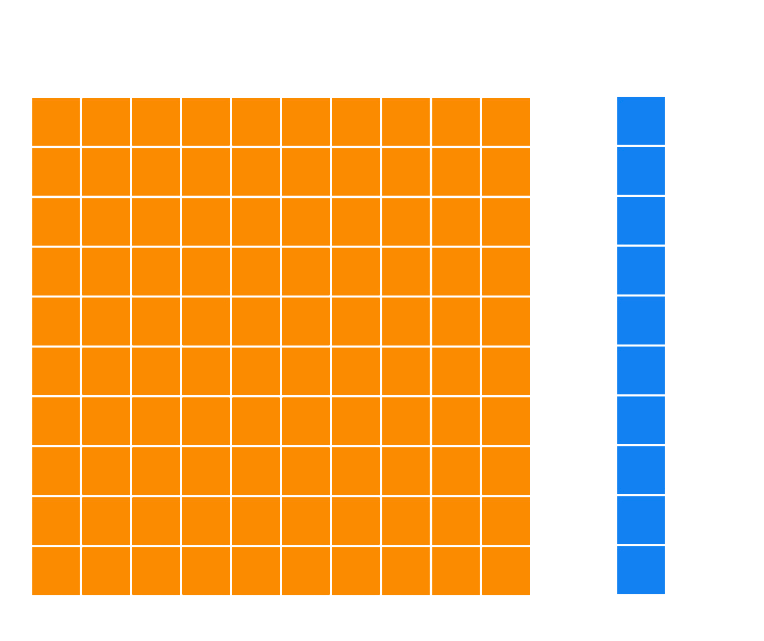 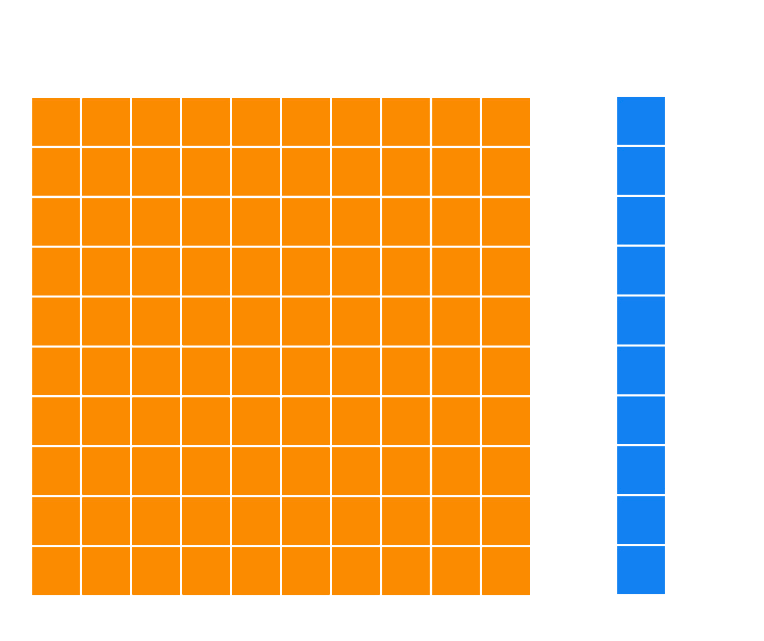 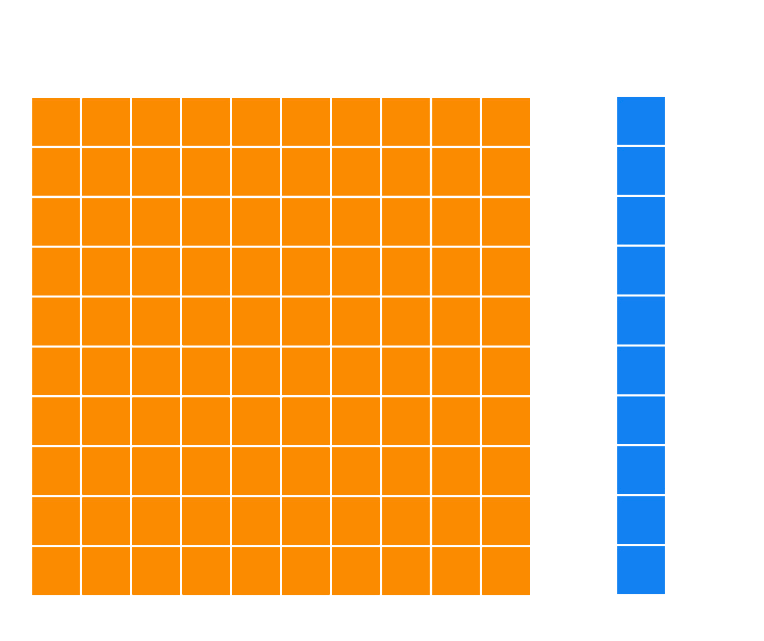 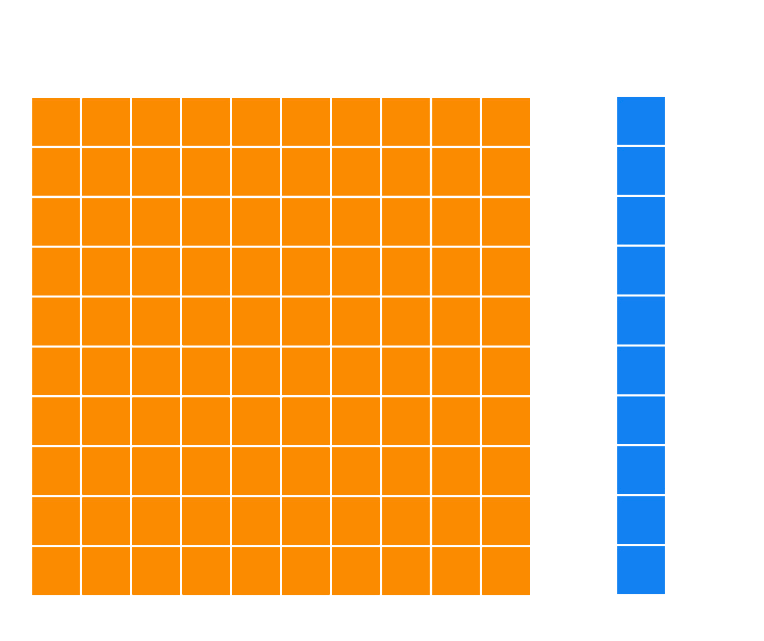 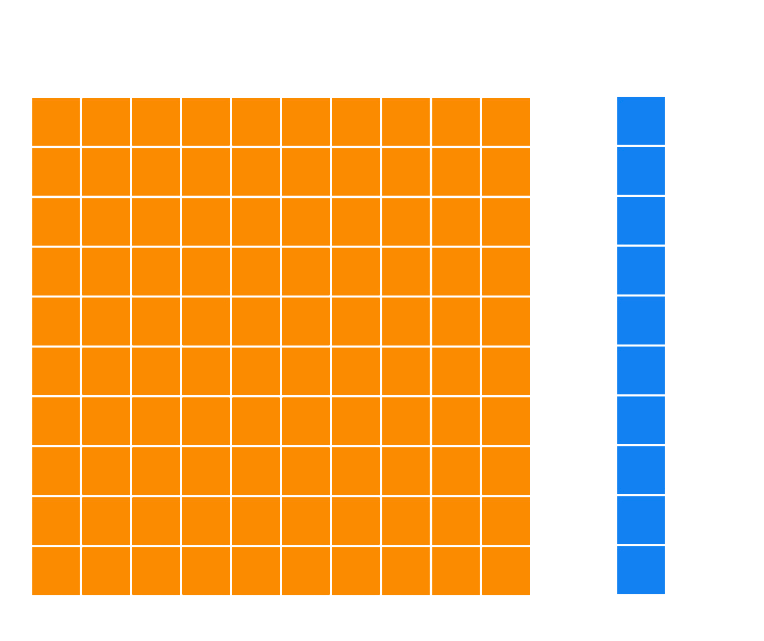 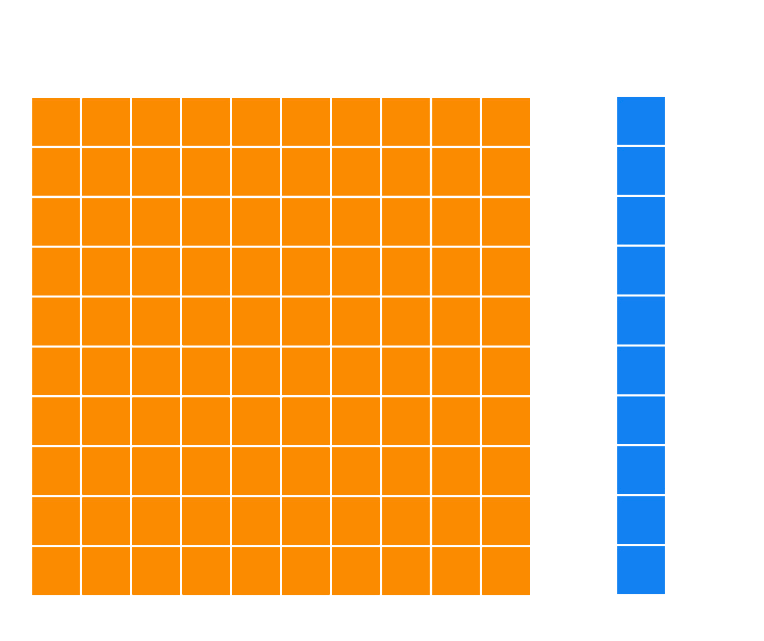 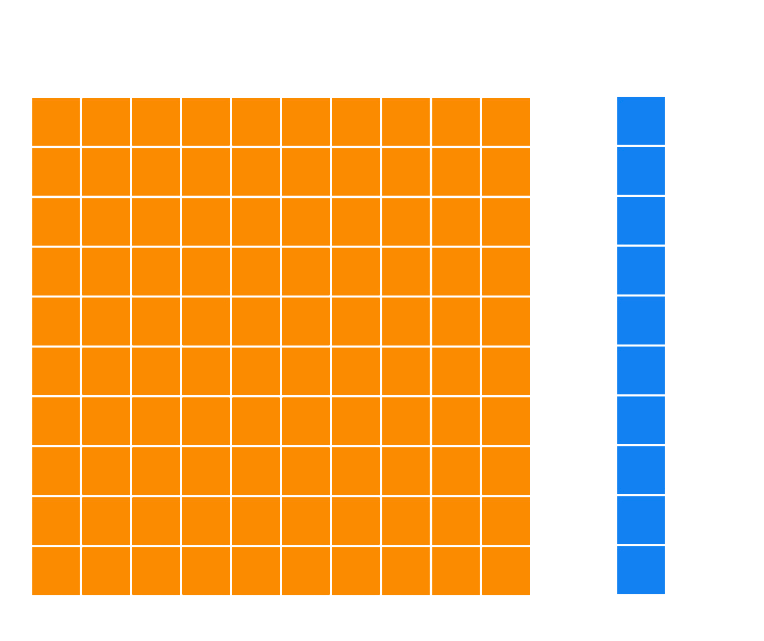 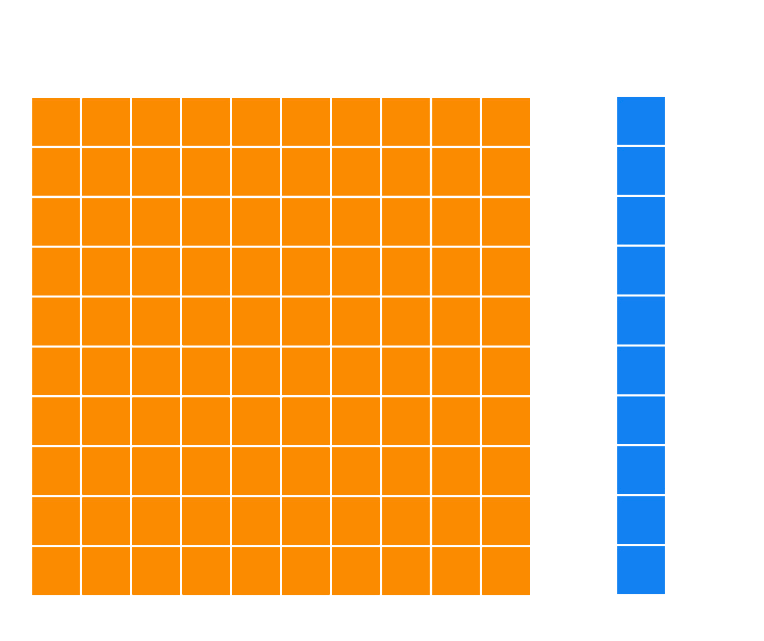 تحقق من فهمك
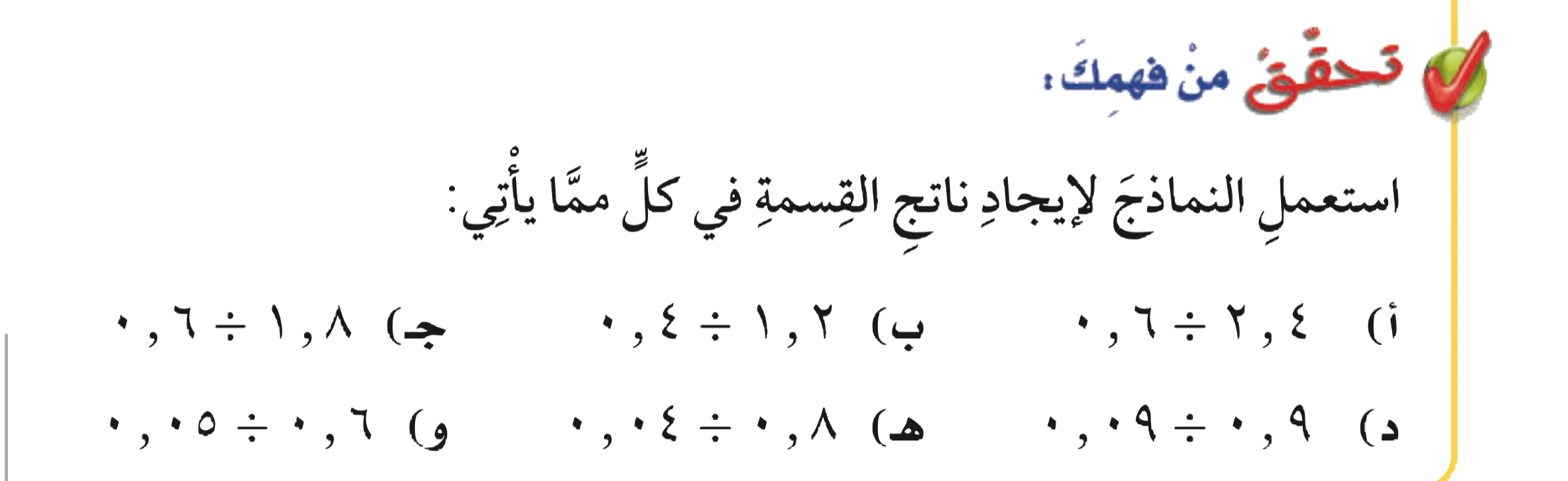 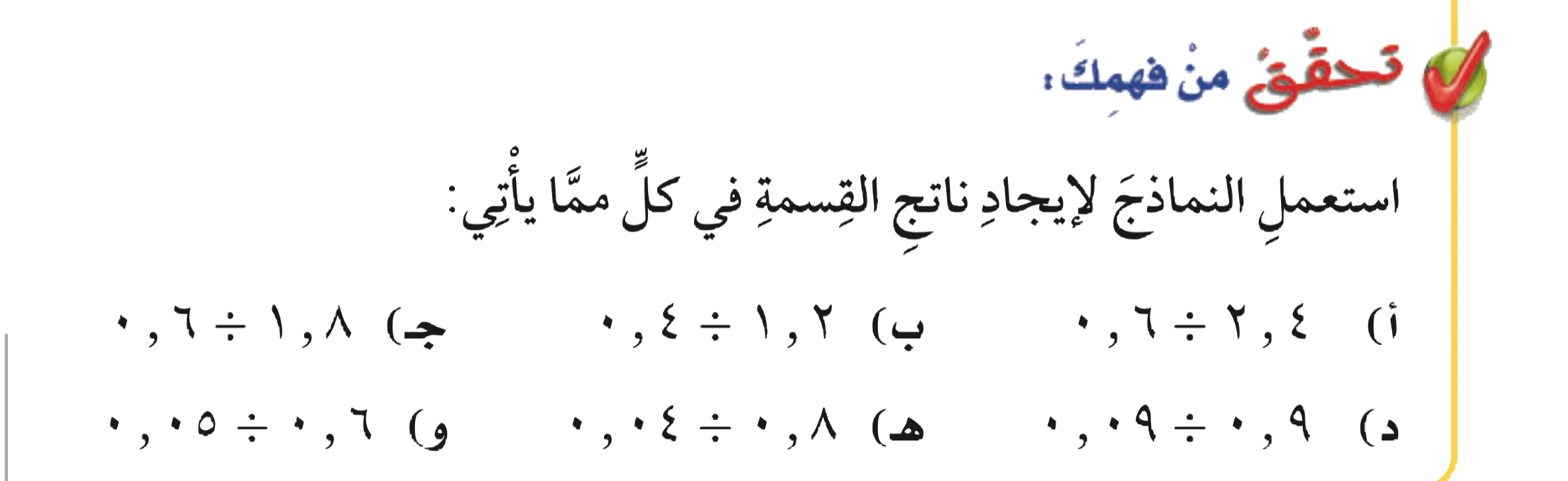 ١٫٨  ÷  ٠٫٦  = ٣
١
٢
٣
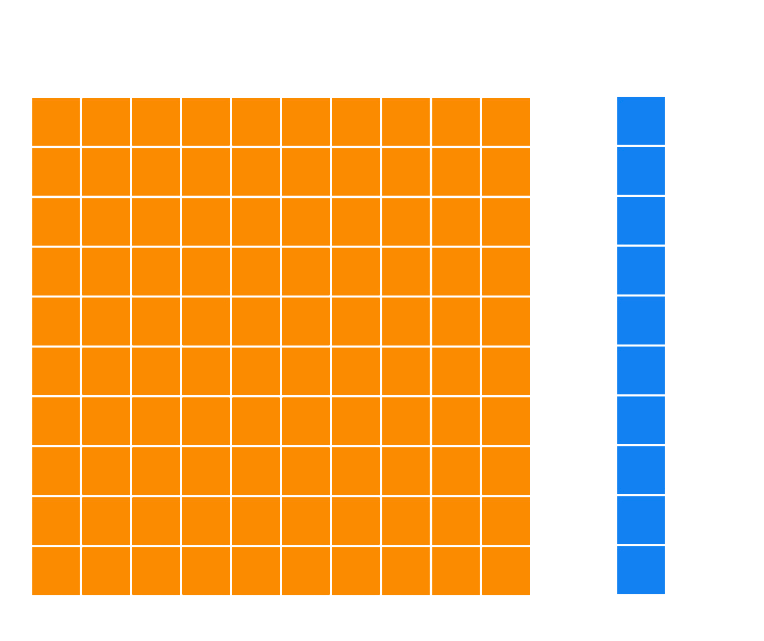 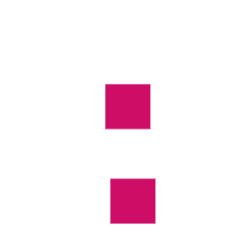 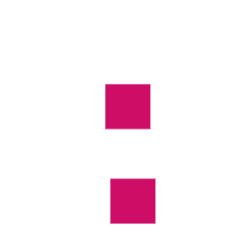 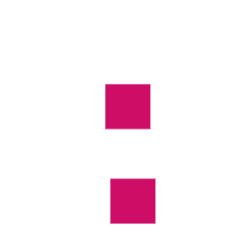 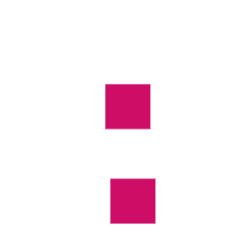 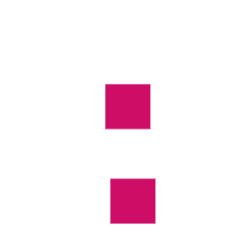 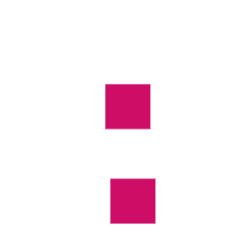 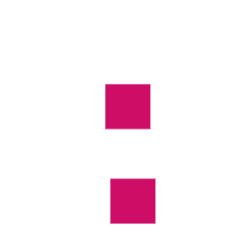 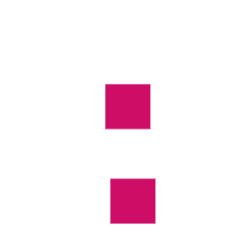 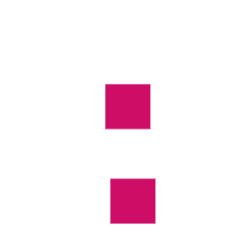 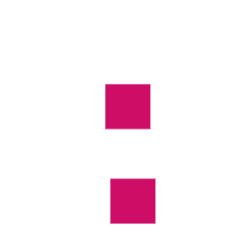 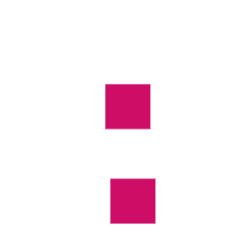 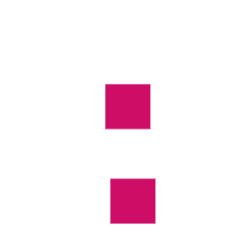 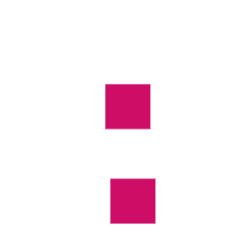 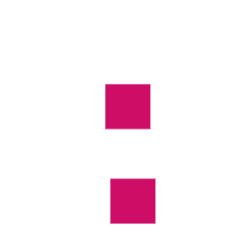 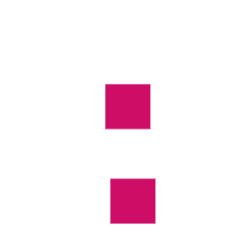 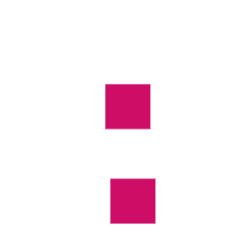 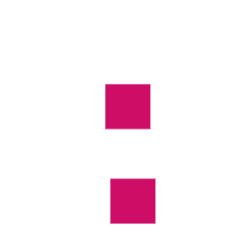 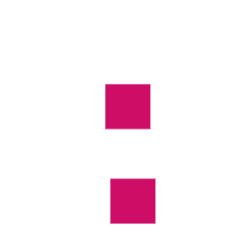 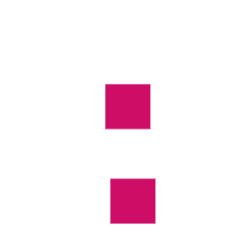 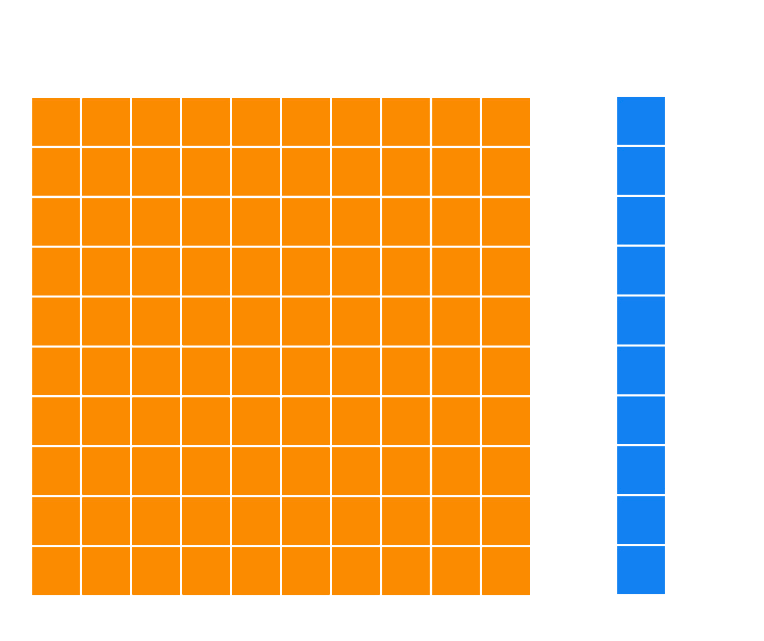 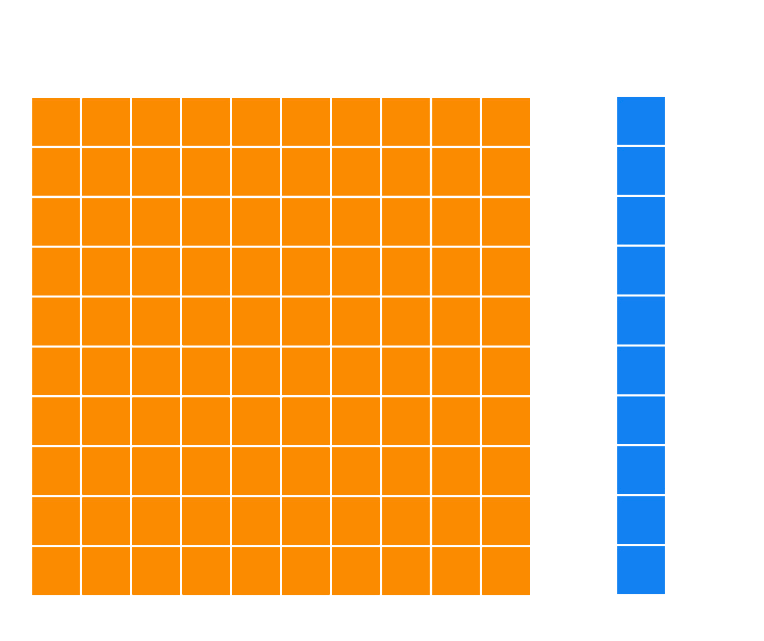 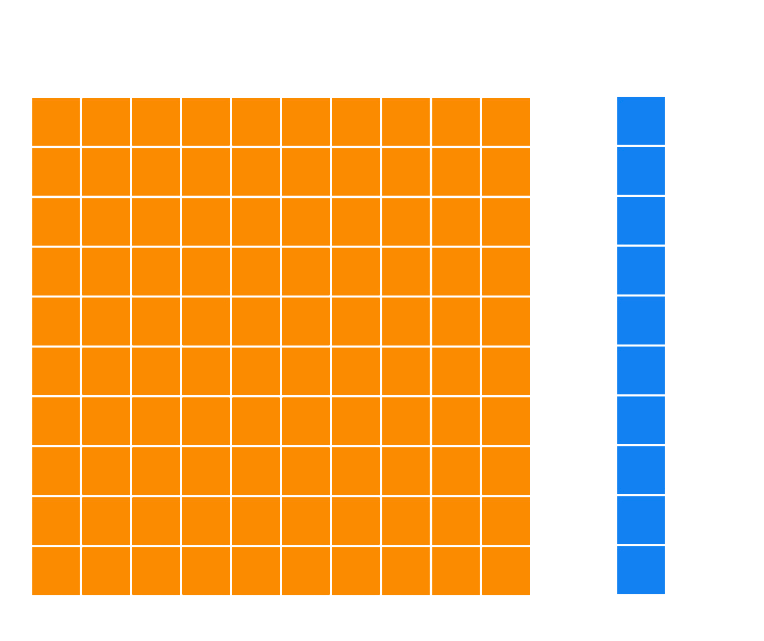 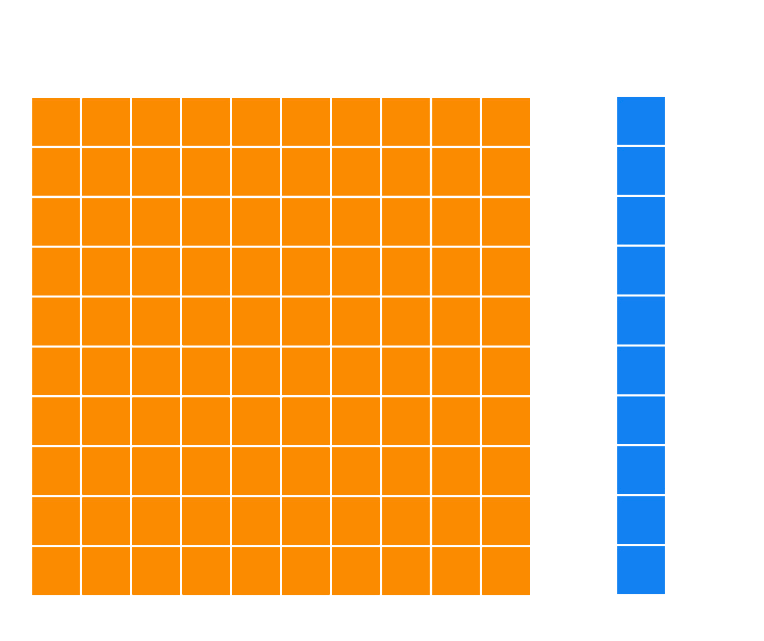 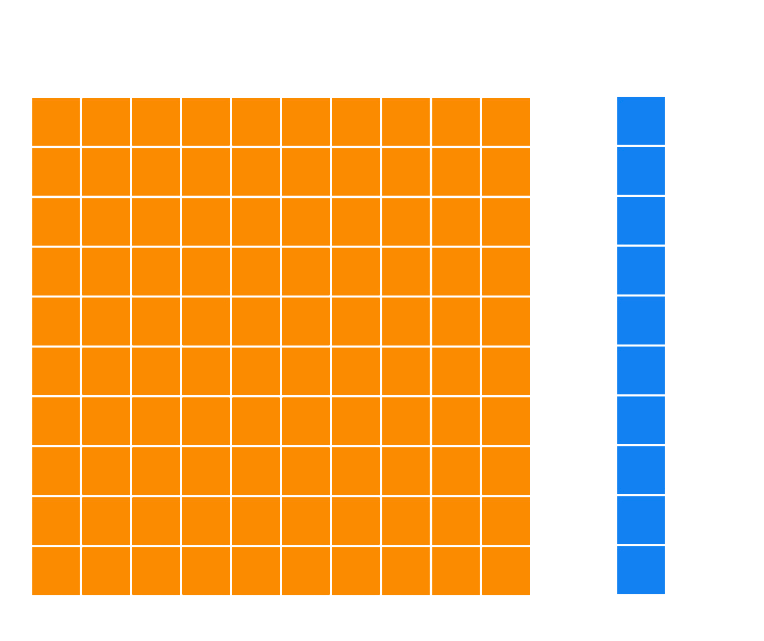 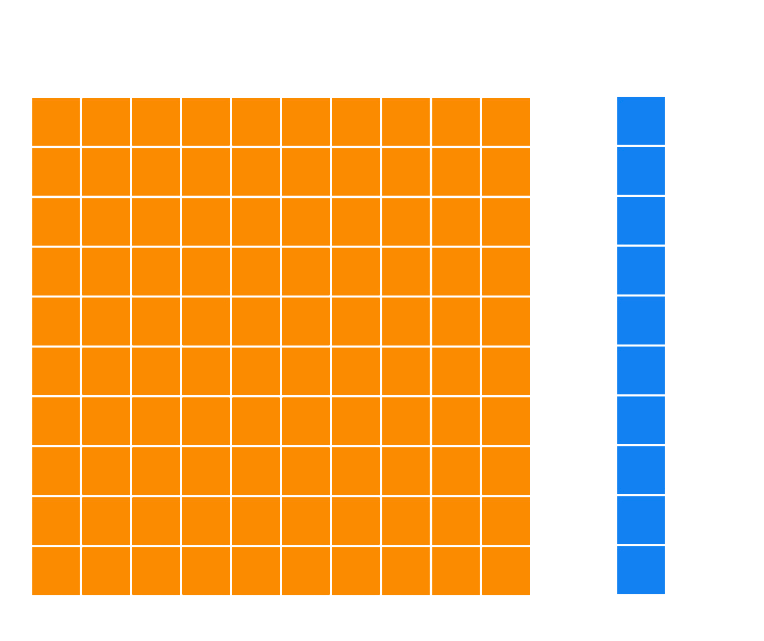 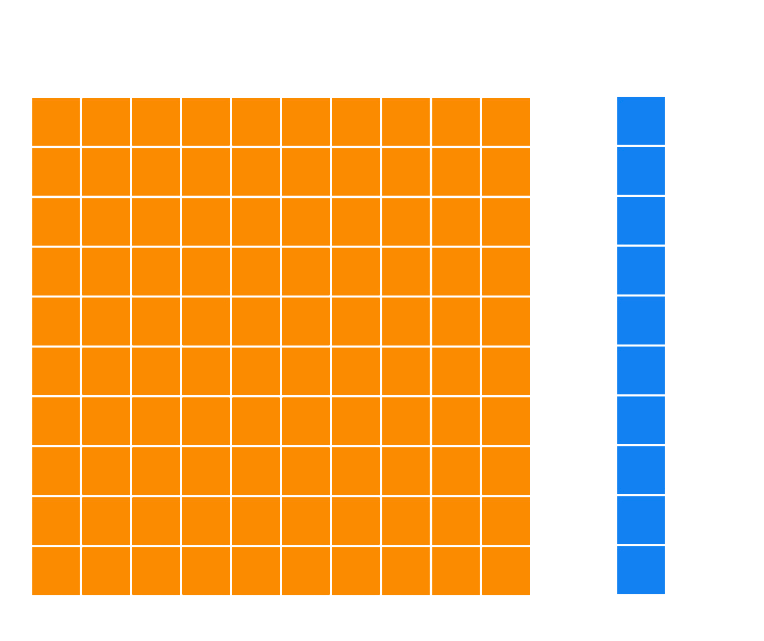 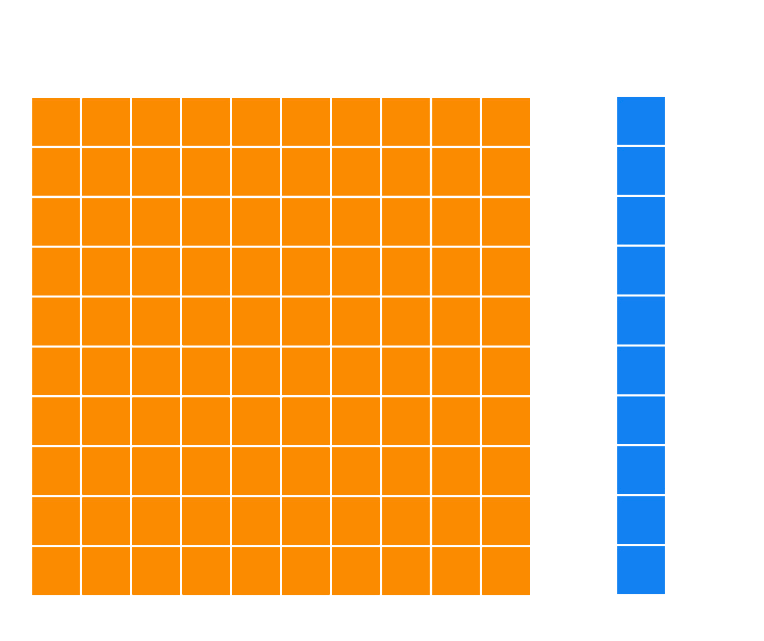 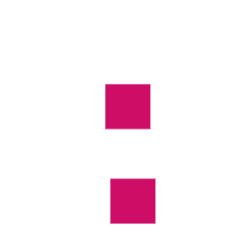 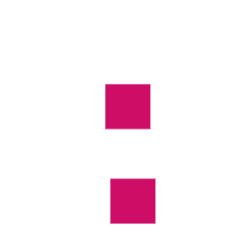 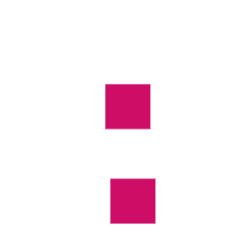 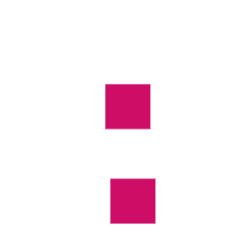 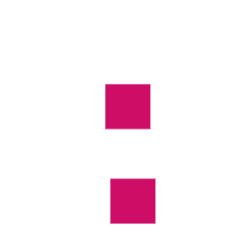 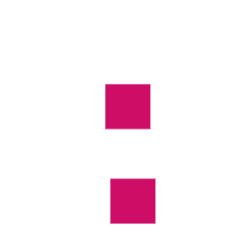 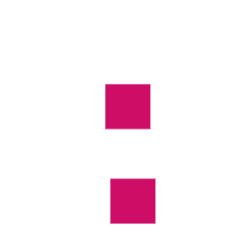 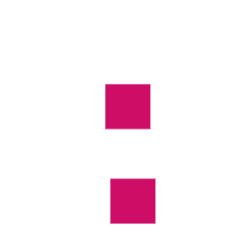 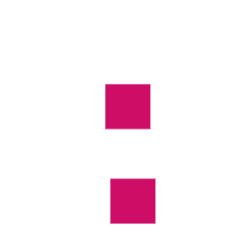 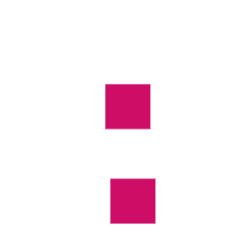 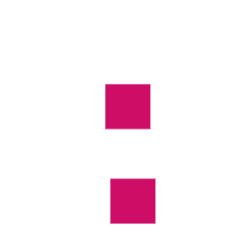 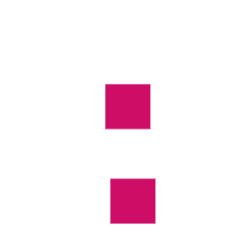 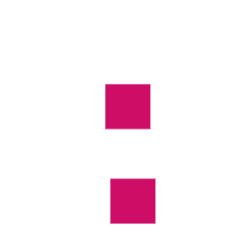 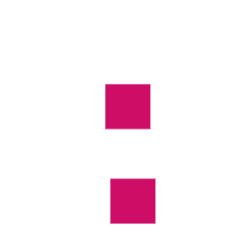 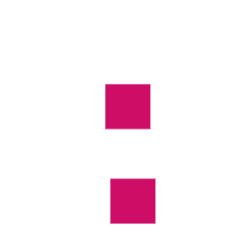 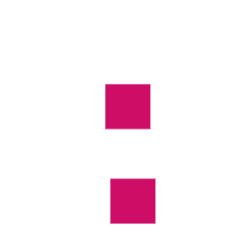 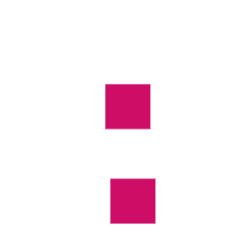 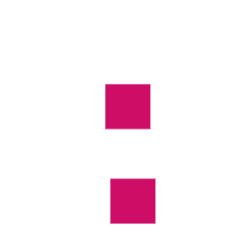 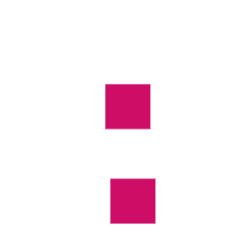 تحقق من فهمك
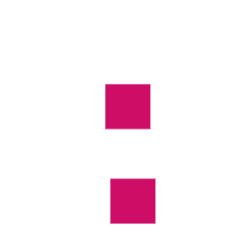 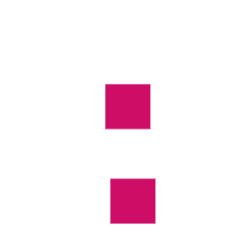 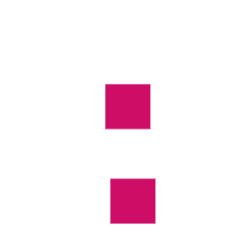 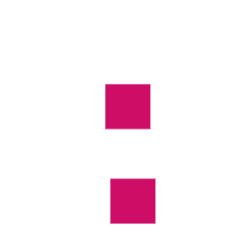 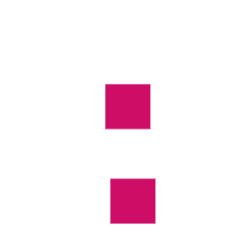 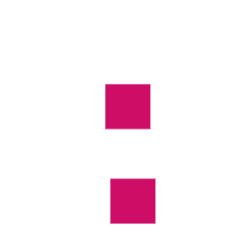 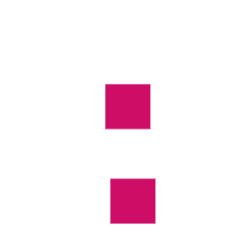 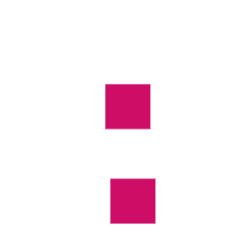 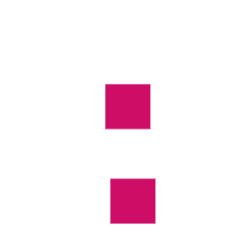 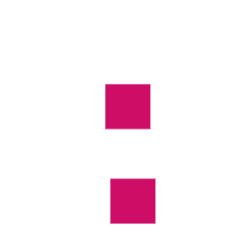 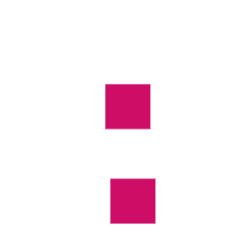 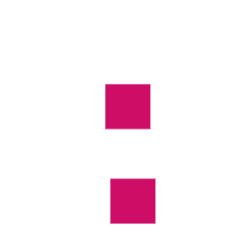 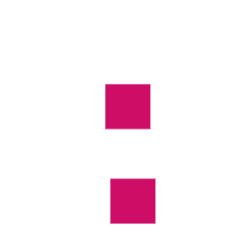 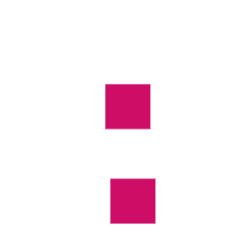 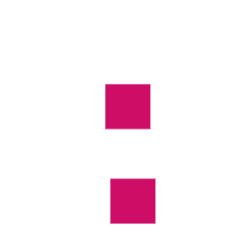 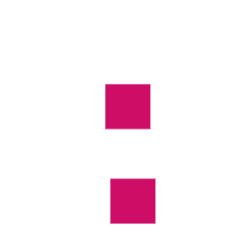 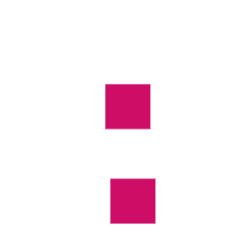 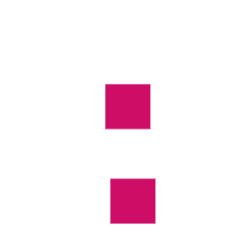 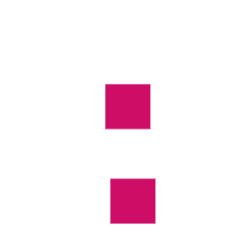 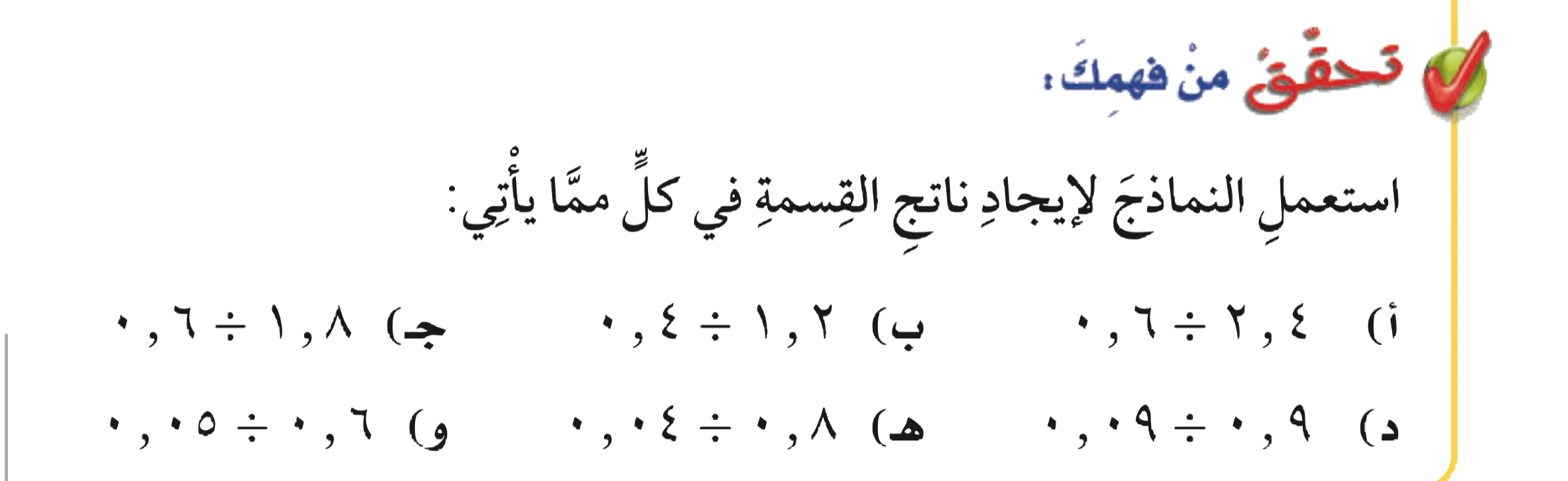 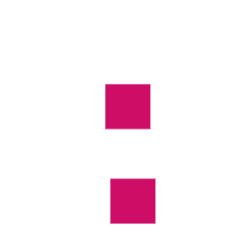 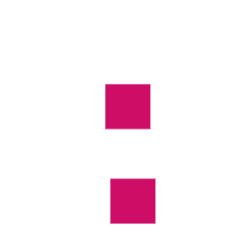 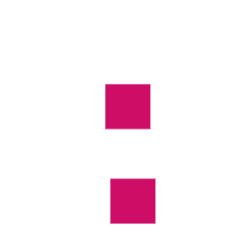 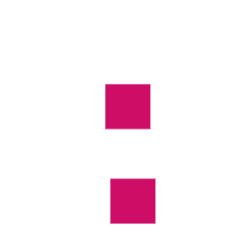 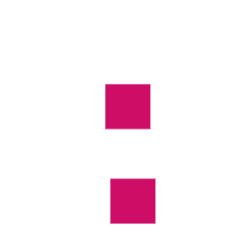 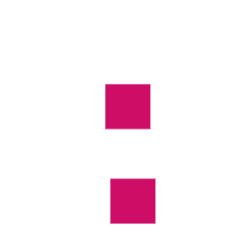 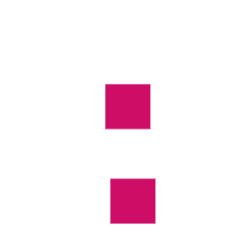 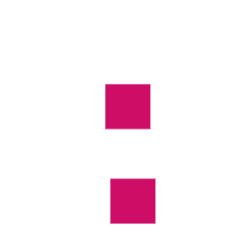 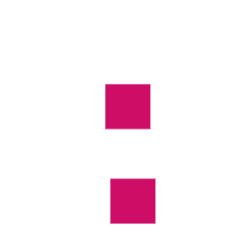 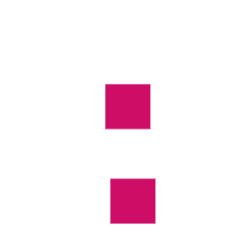 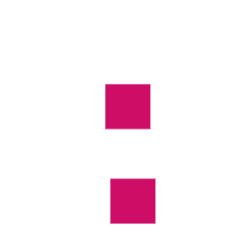 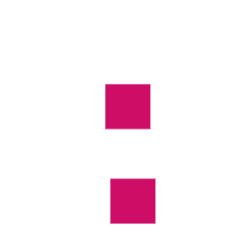 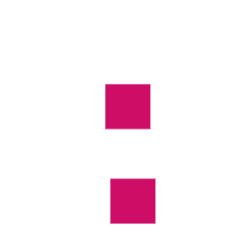 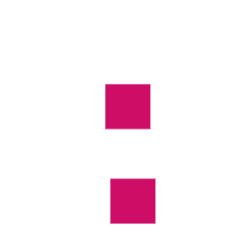 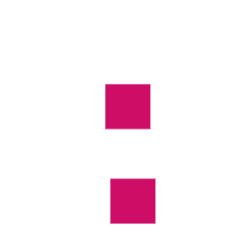 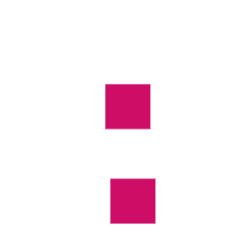 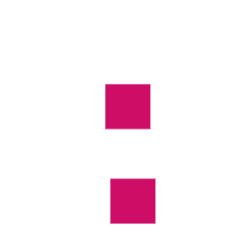 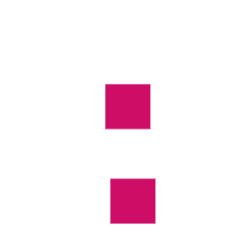 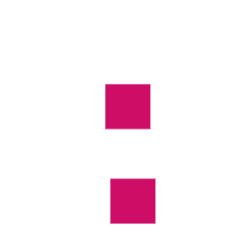 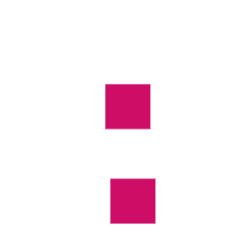 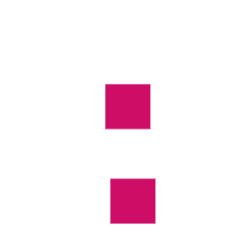 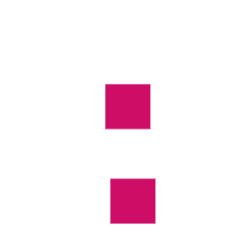 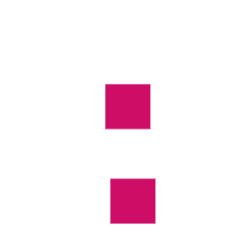 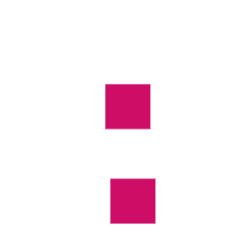 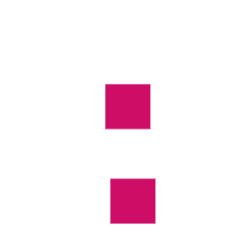 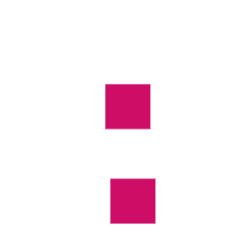 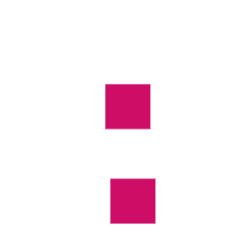 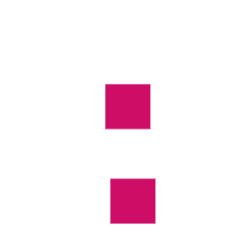 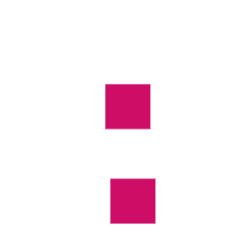 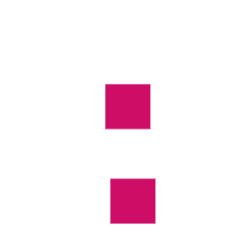 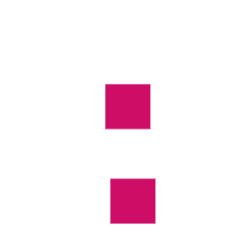 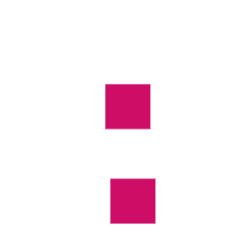 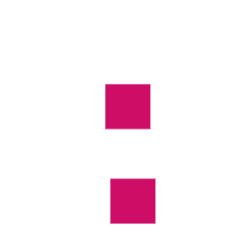 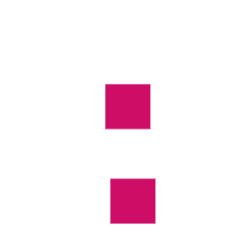 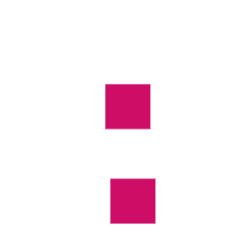 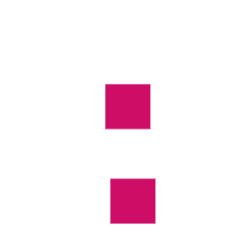 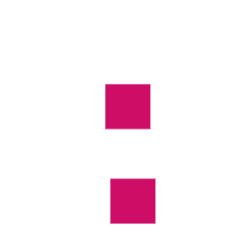 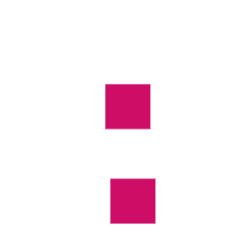 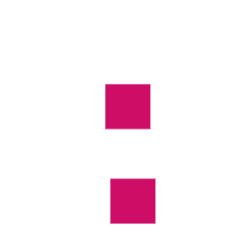 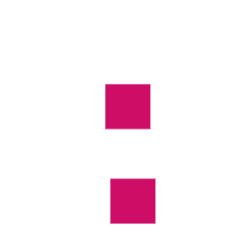 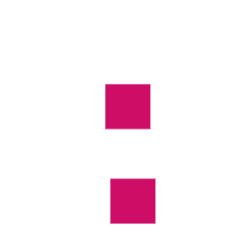 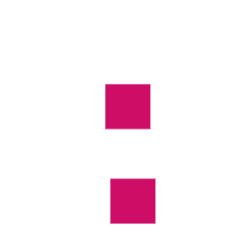 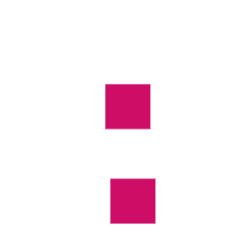 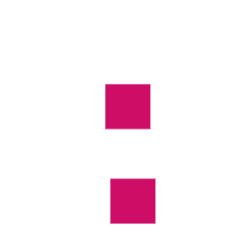 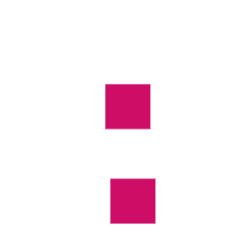 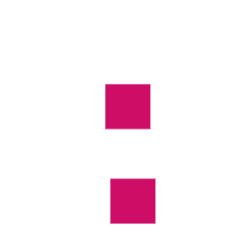 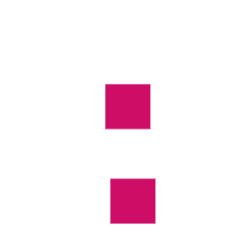 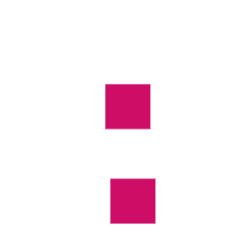 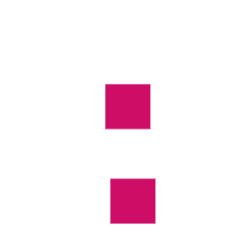 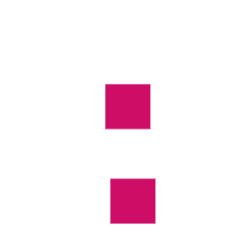 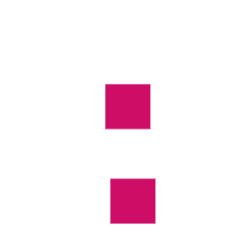 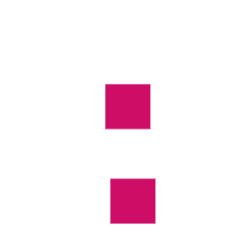 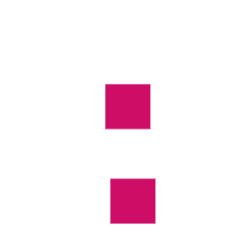 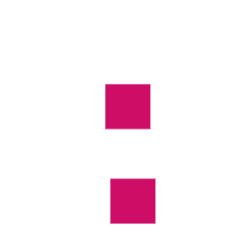 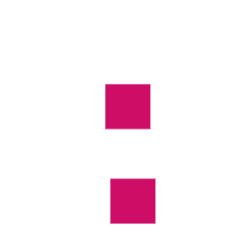 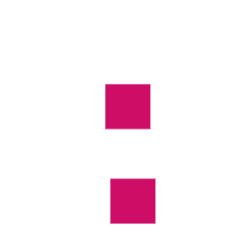 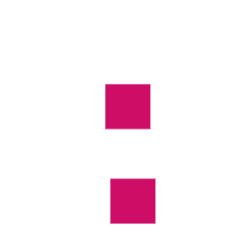 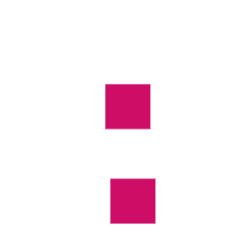 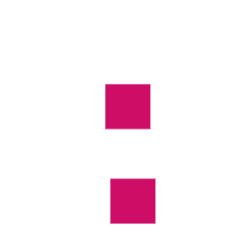 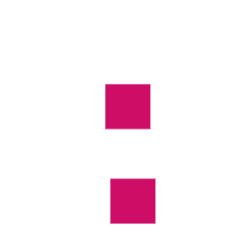 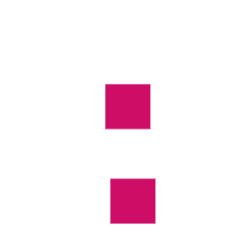 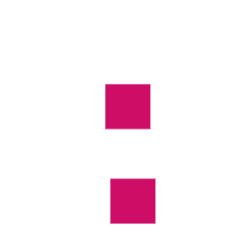 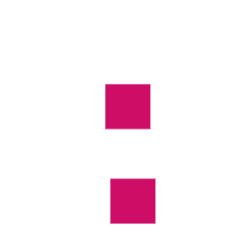 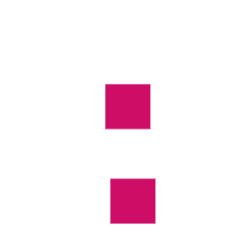 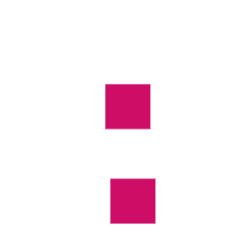 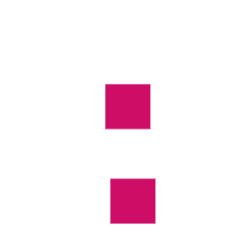 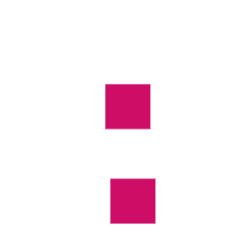 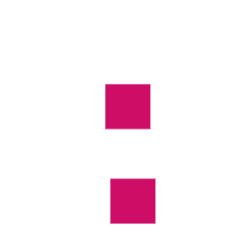 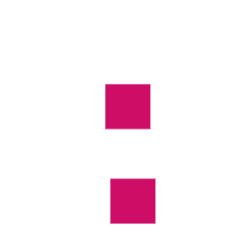 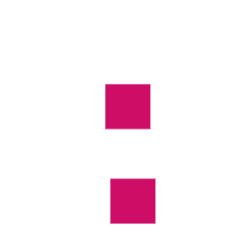 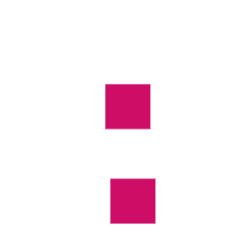 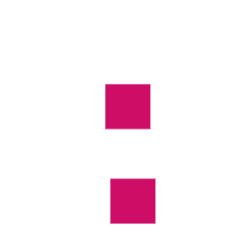 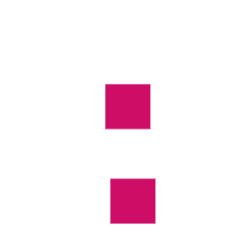 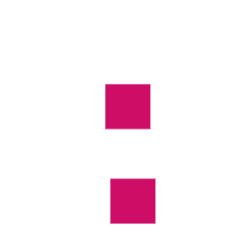 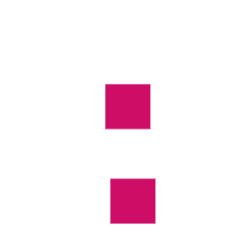 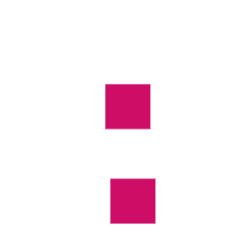 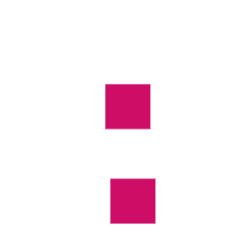 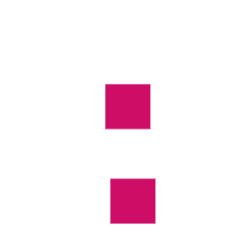 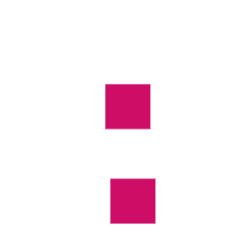 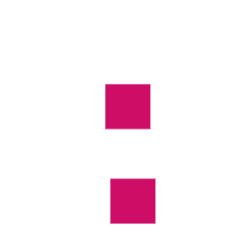 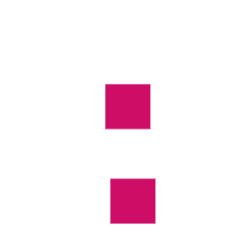 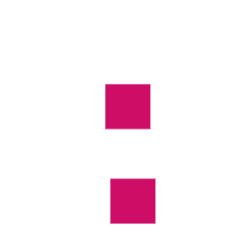 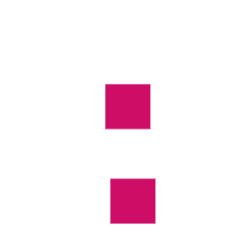 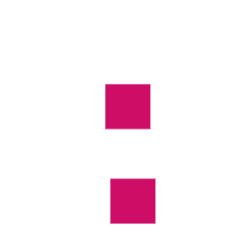 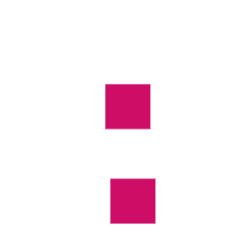 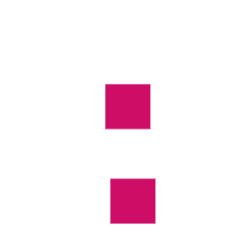 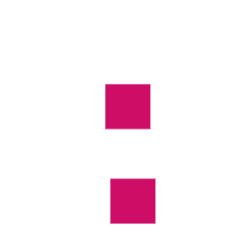 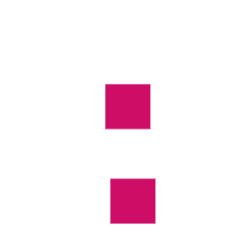 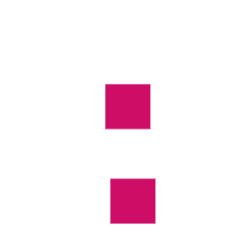 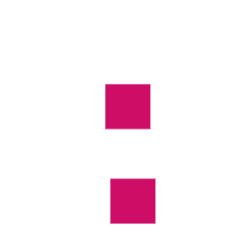 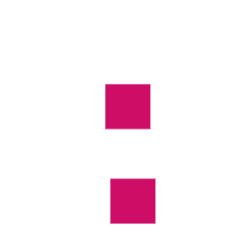 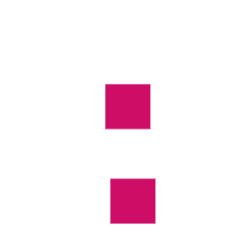 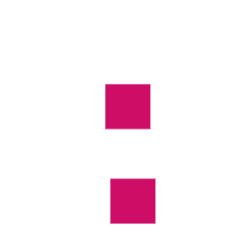 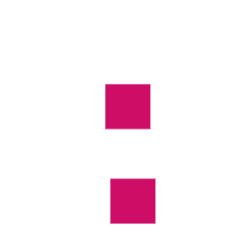 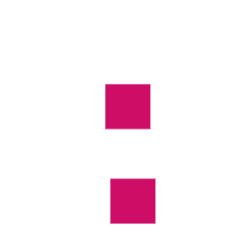 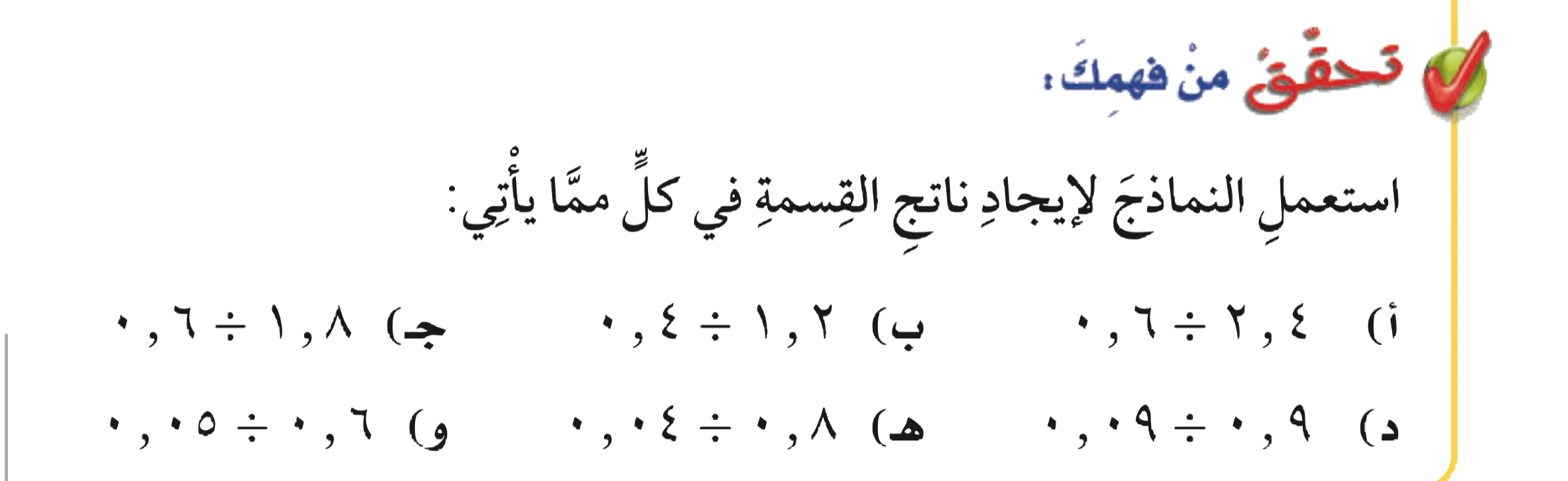 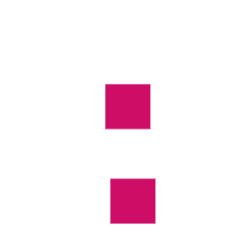 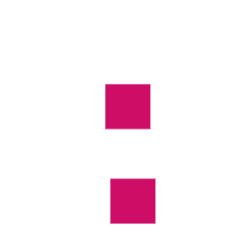 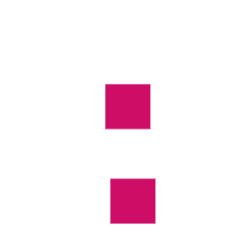 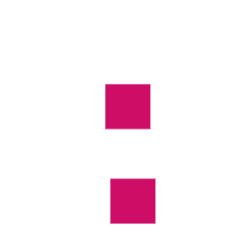 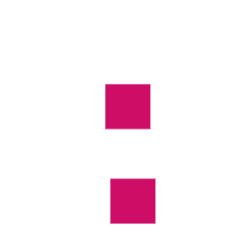 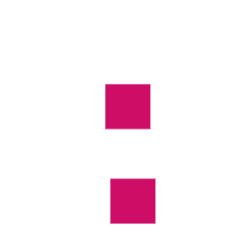 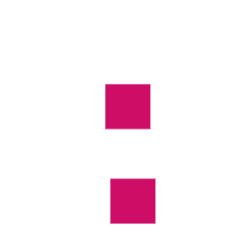 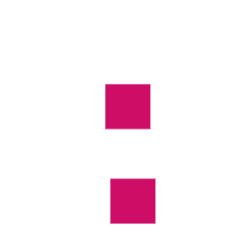 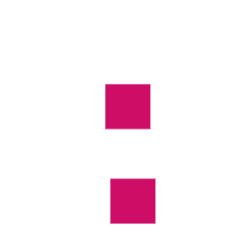 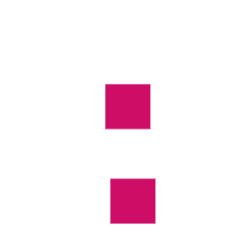 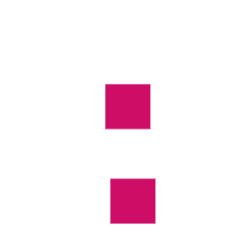 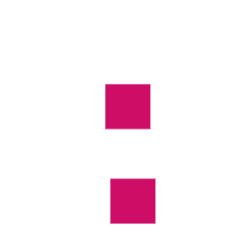 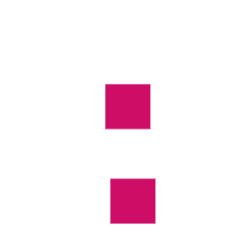 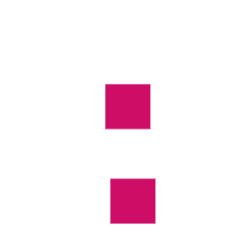 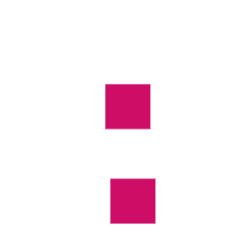 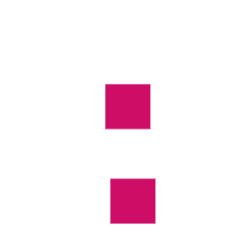 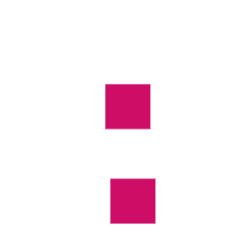 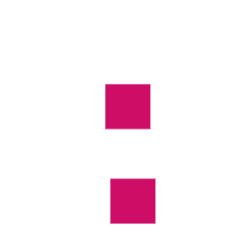 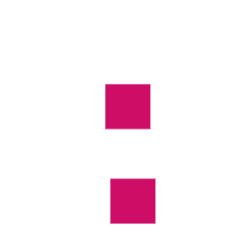 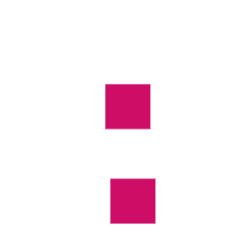 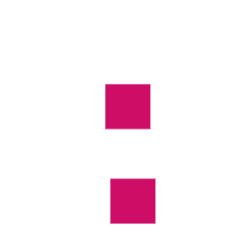 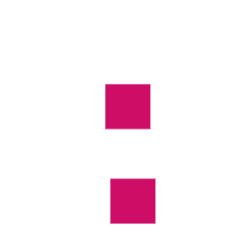 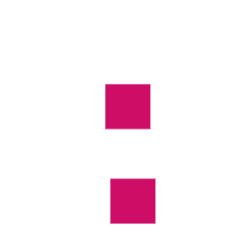 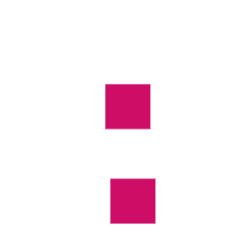 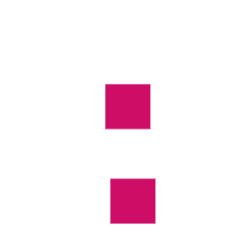 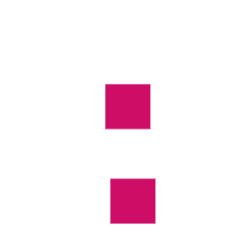 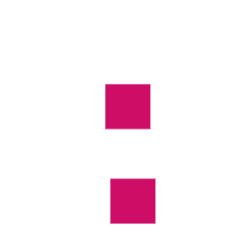 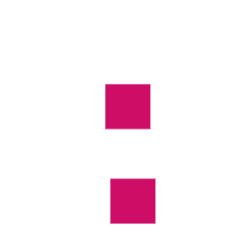 ٠٫٩  ÷  ٠٫٠٩  = ١٠
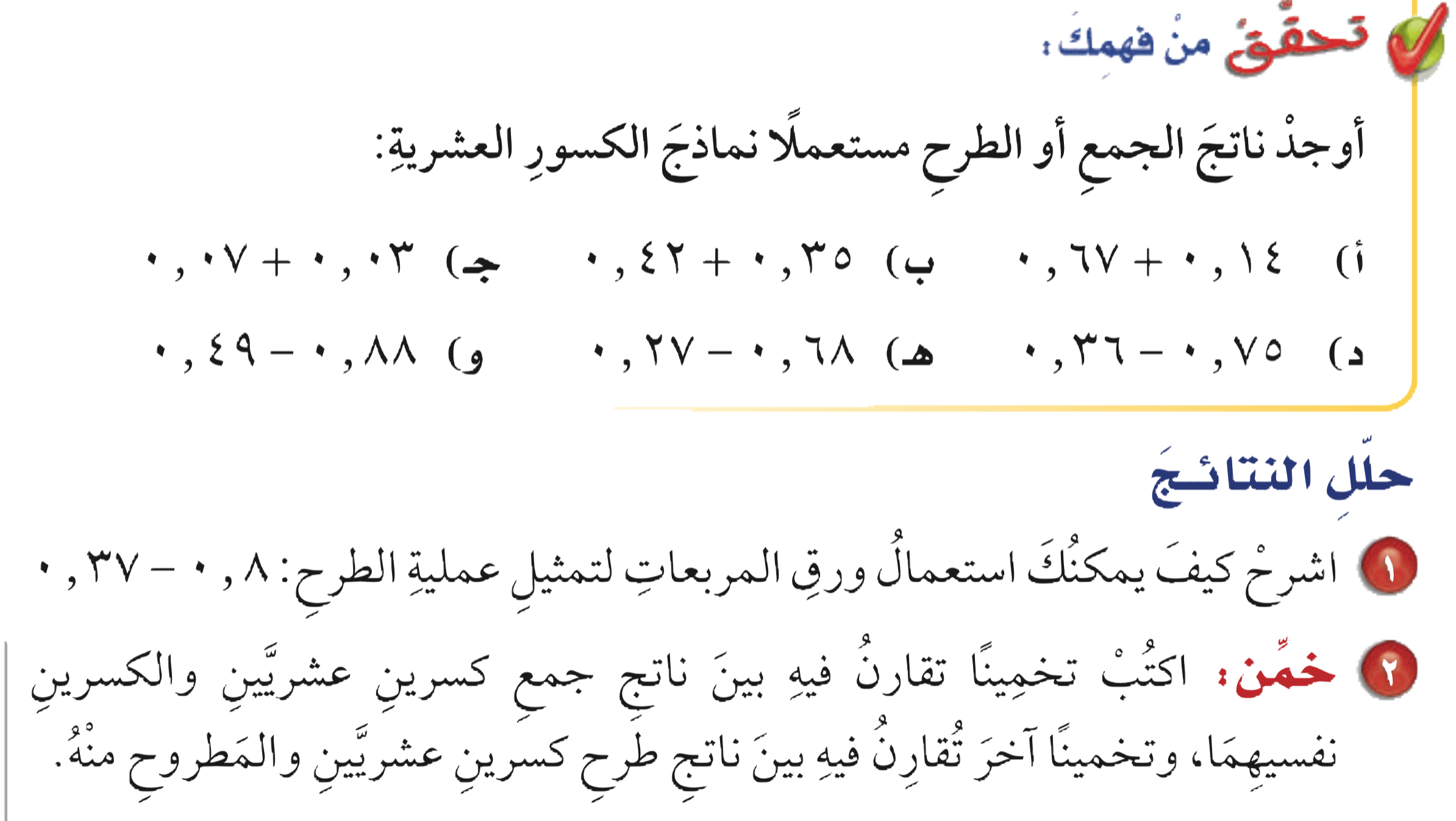 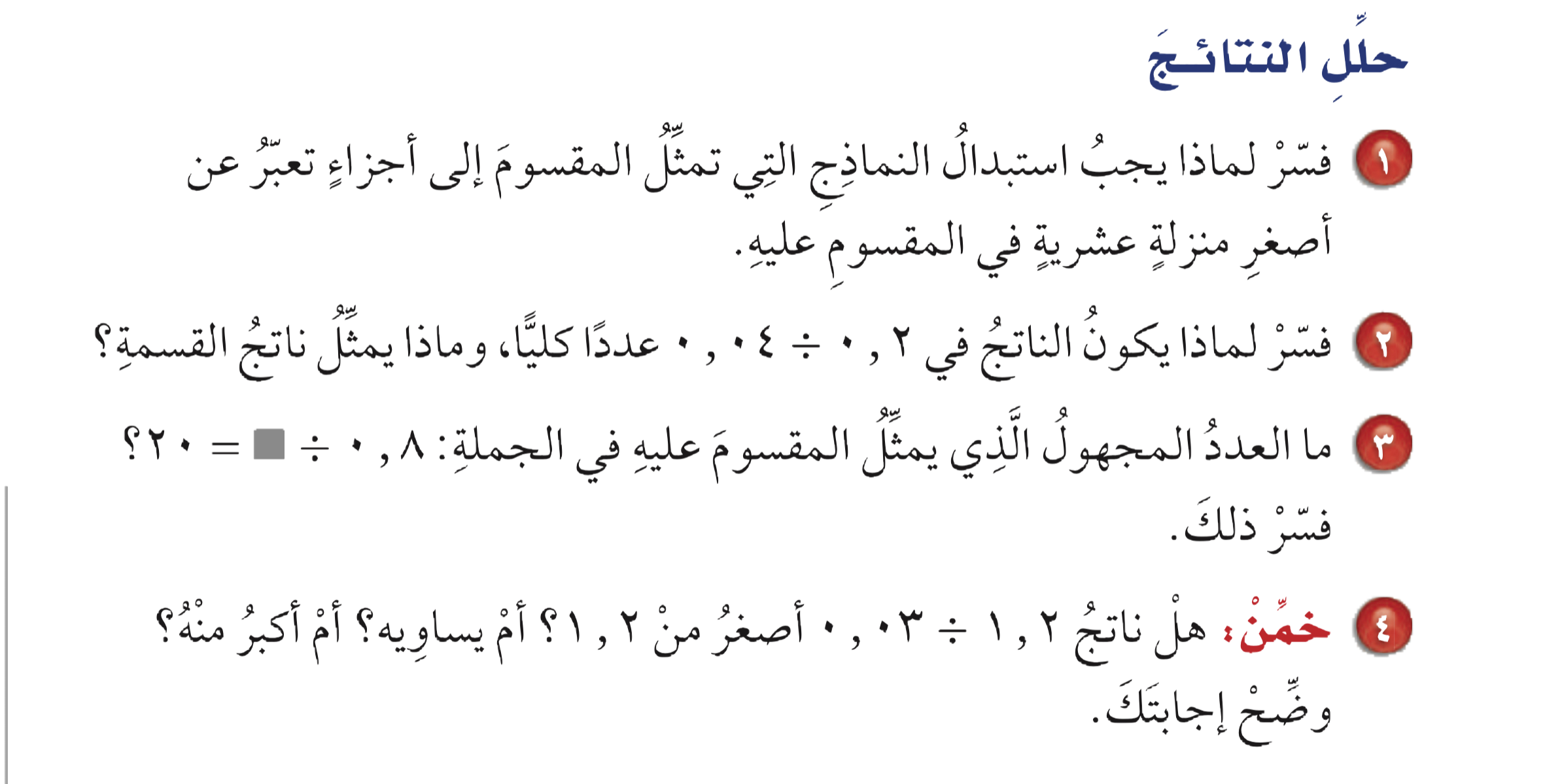 الواجب
هـ ، و
ص ١٢٦